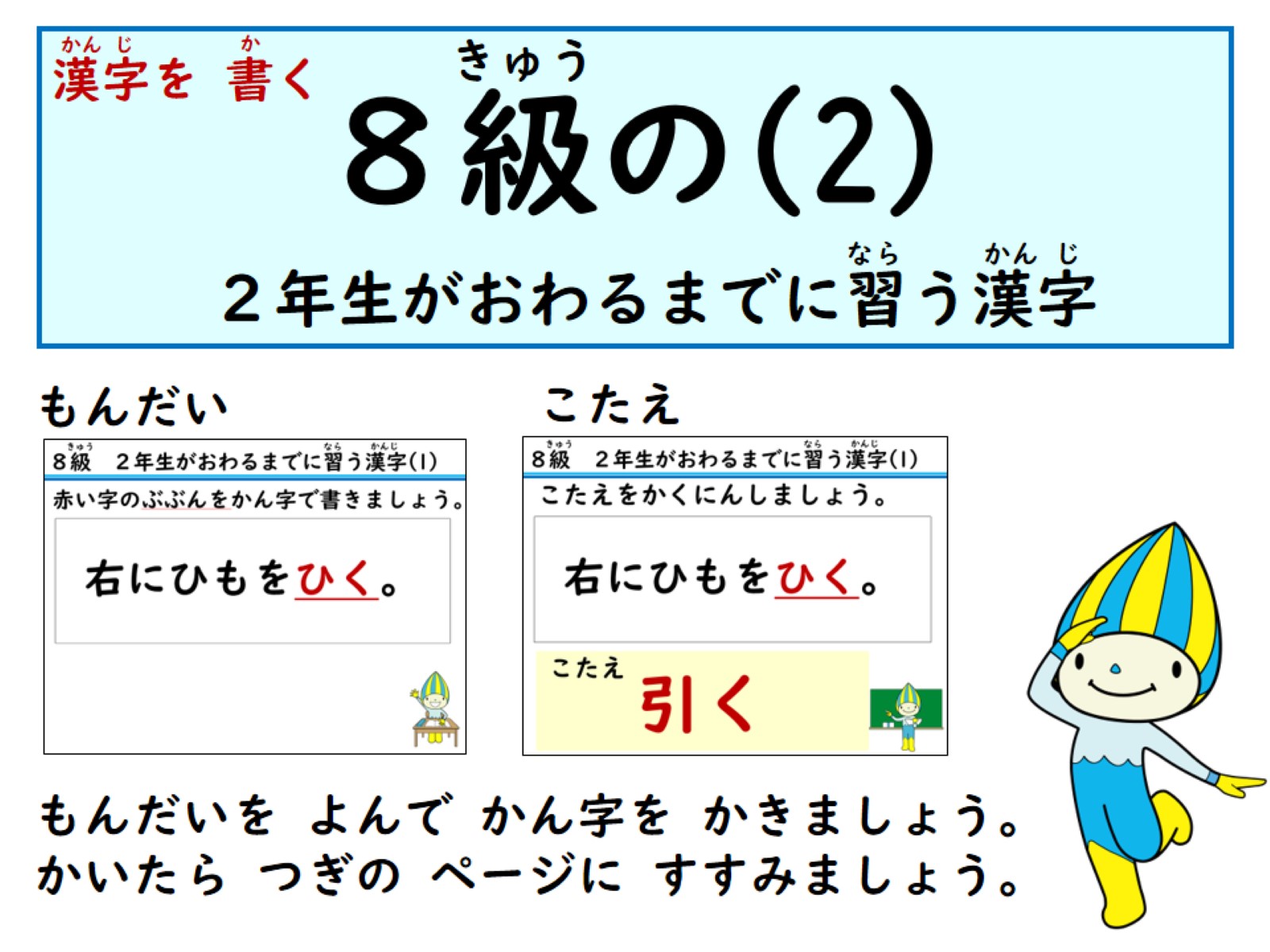 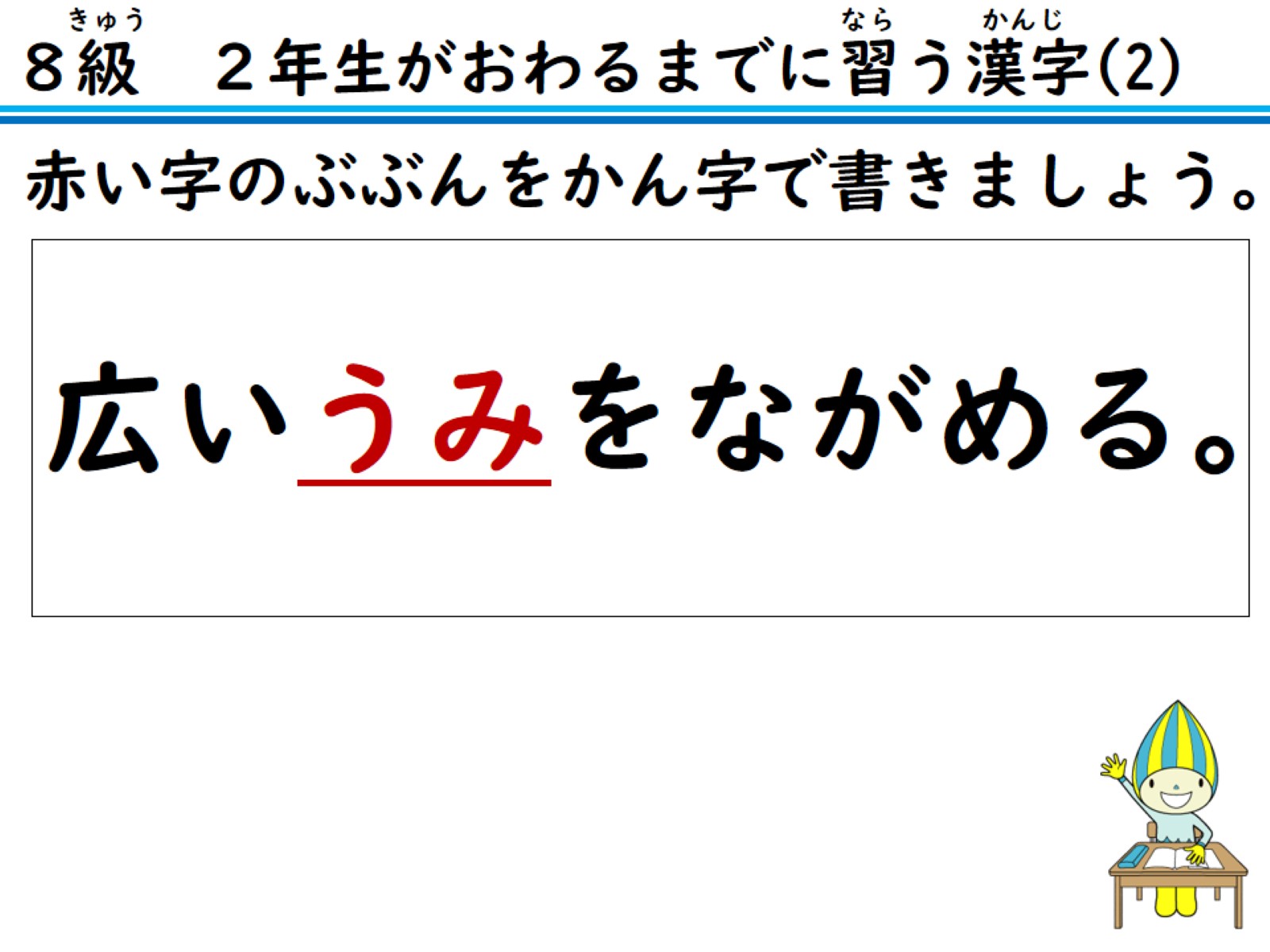 赤い字のぶぶんをかん字で書きましょう。
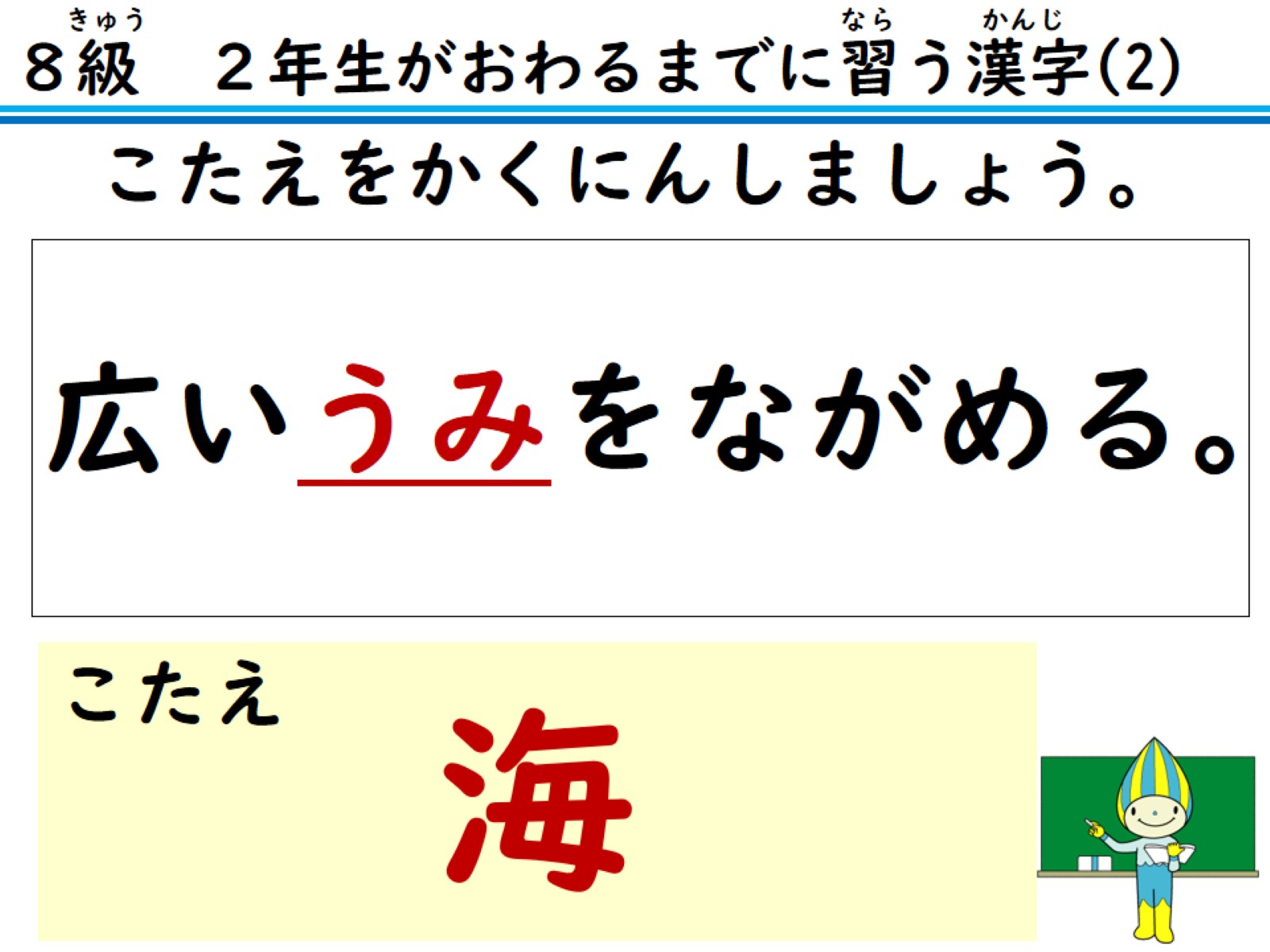 こたえをかくにんしましょう。
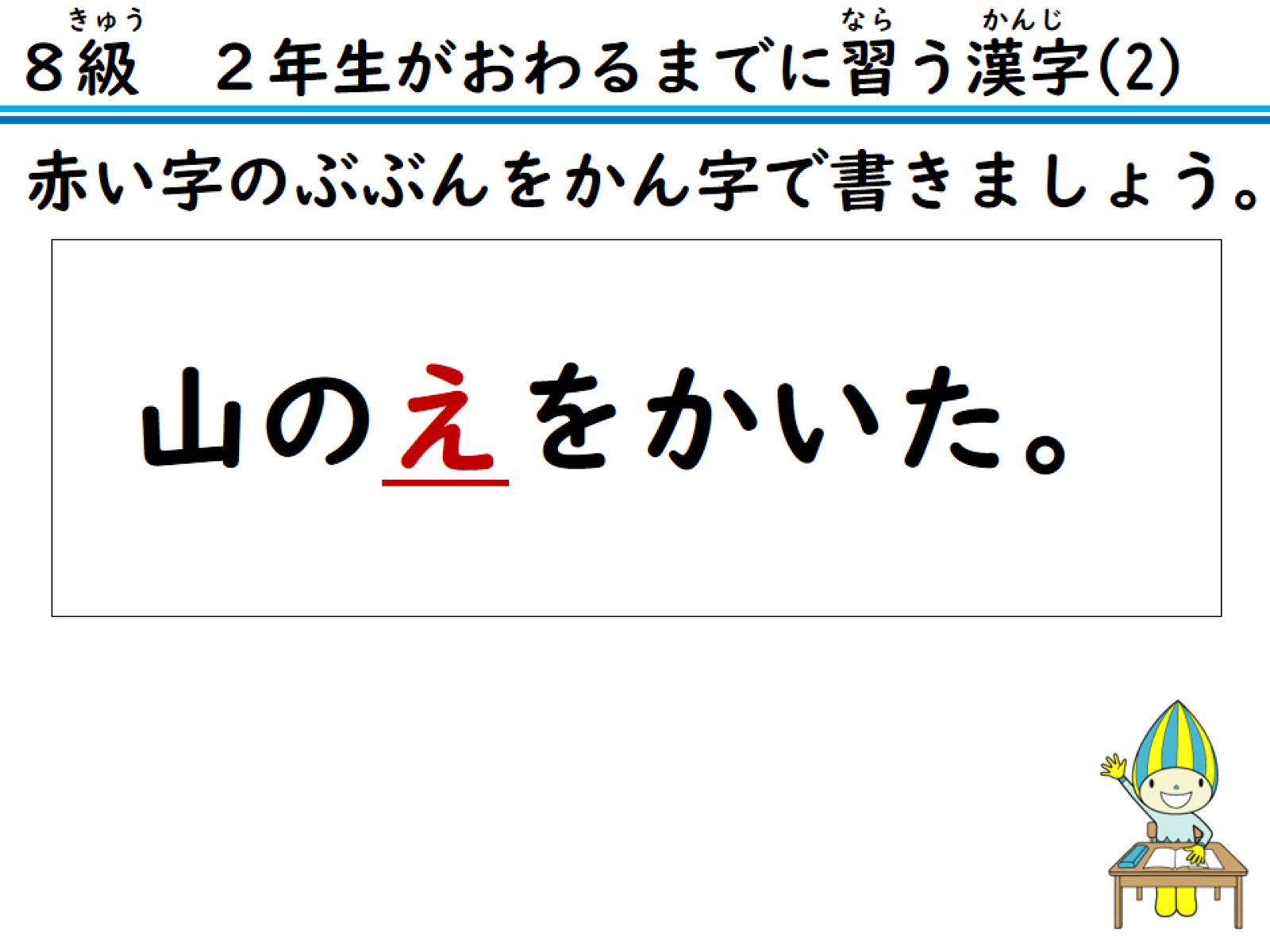 赤い字のぶぶんをかん字で書きましょう。
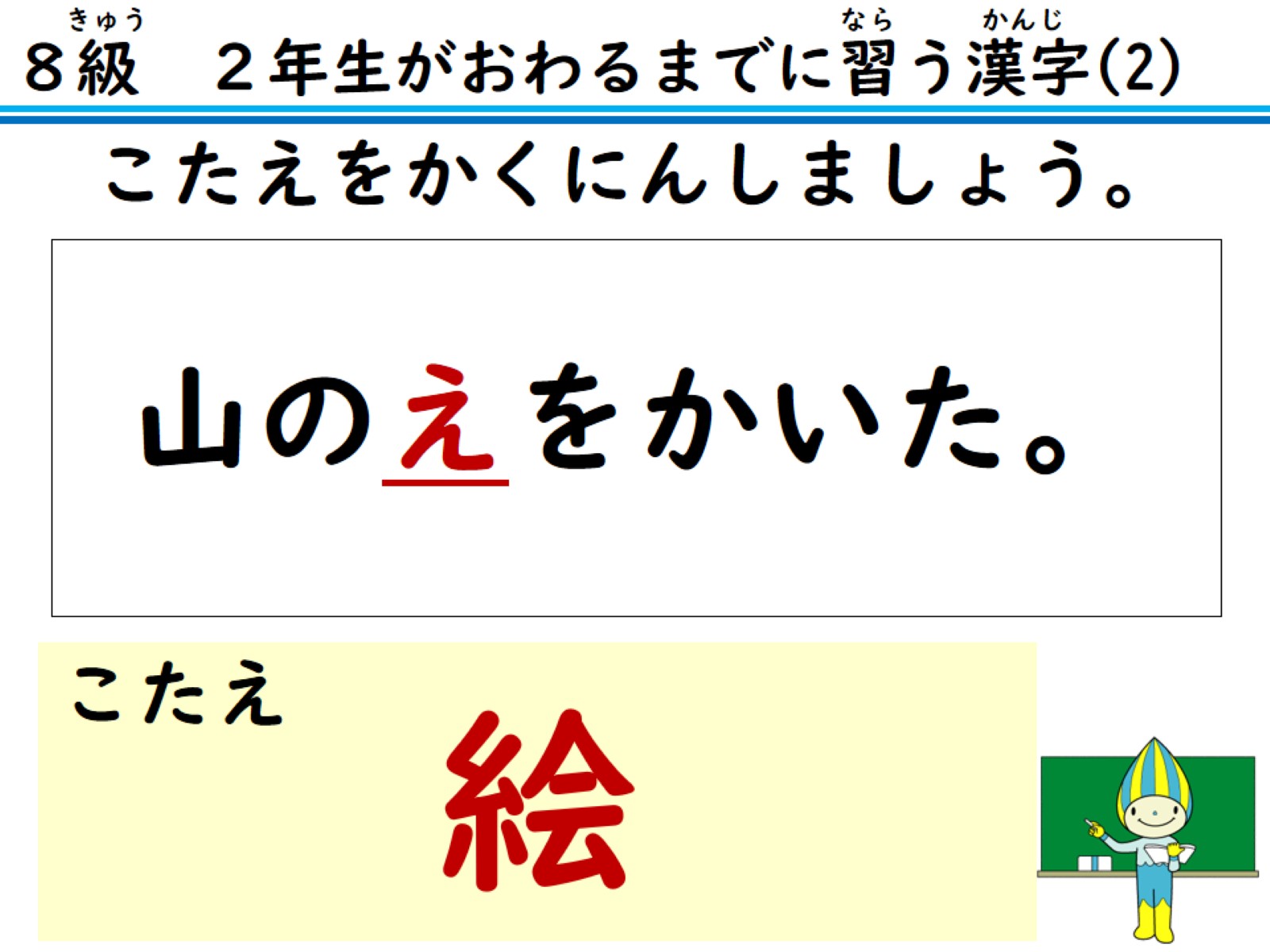 こたえをかくにんしましょう。
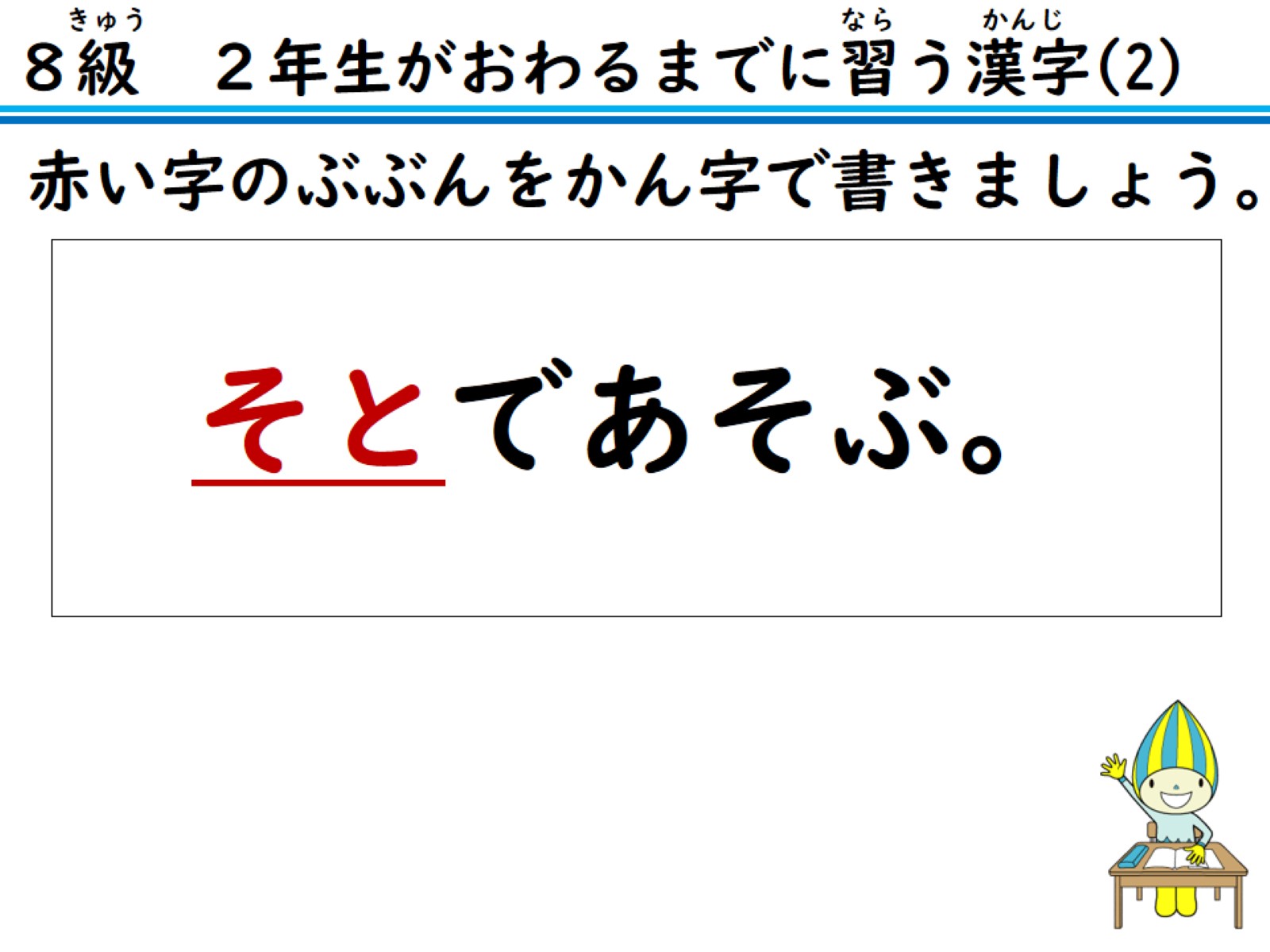 赤い字のぶぶんをかん字で書きましょう。
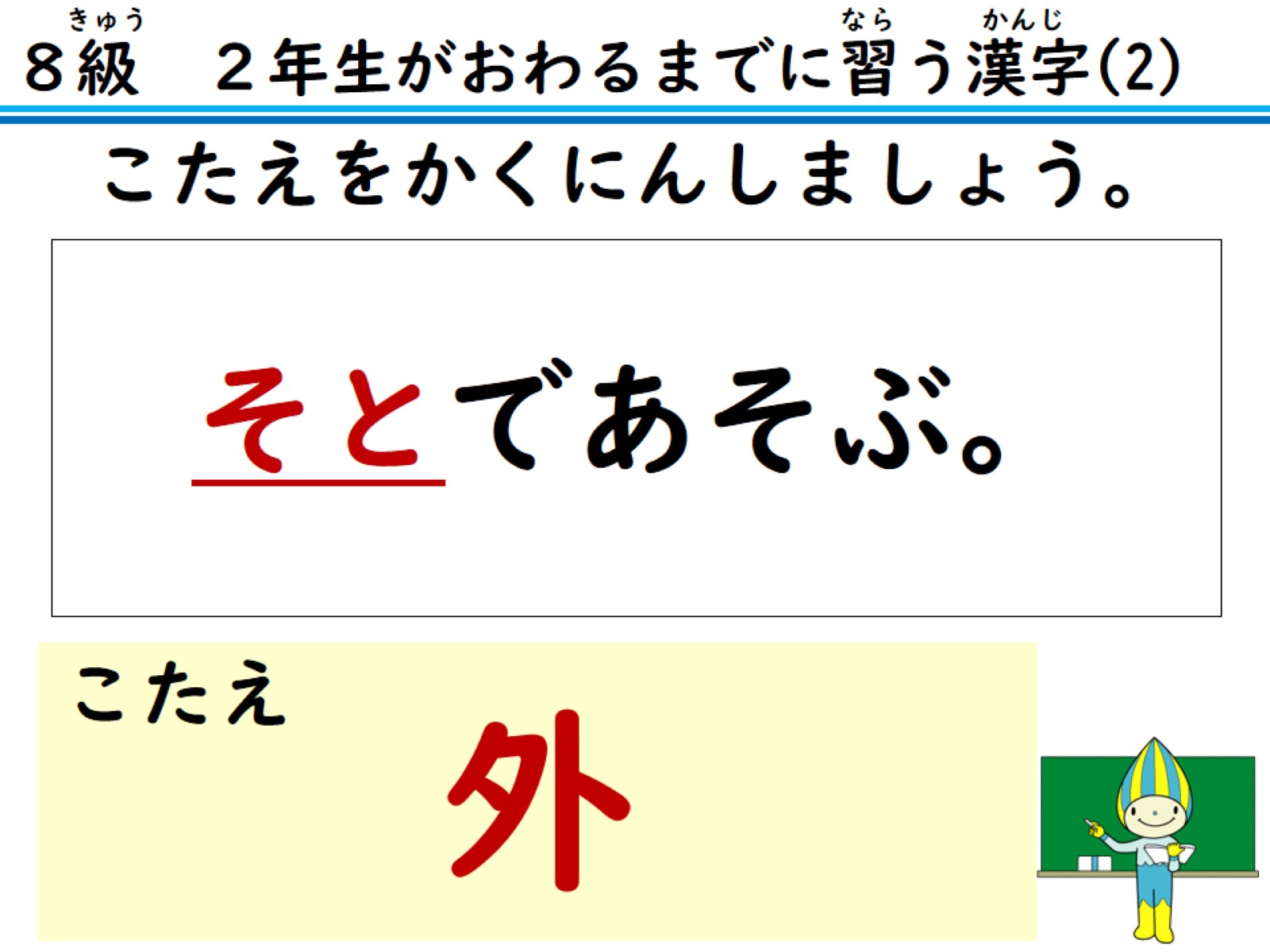 こたえをかくにんしましょう。
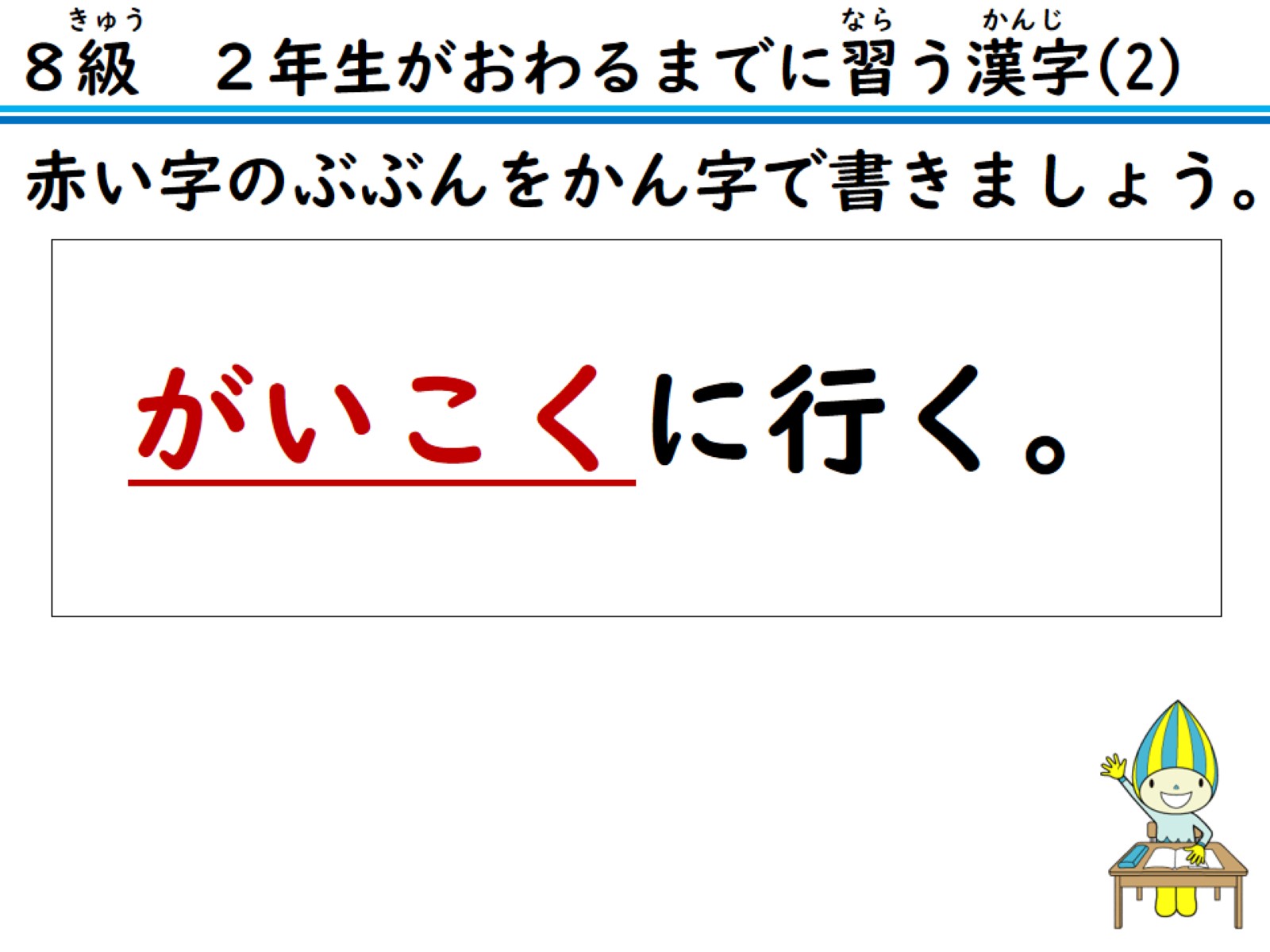 赤い字のぶぶんをかん字で書きましょう。
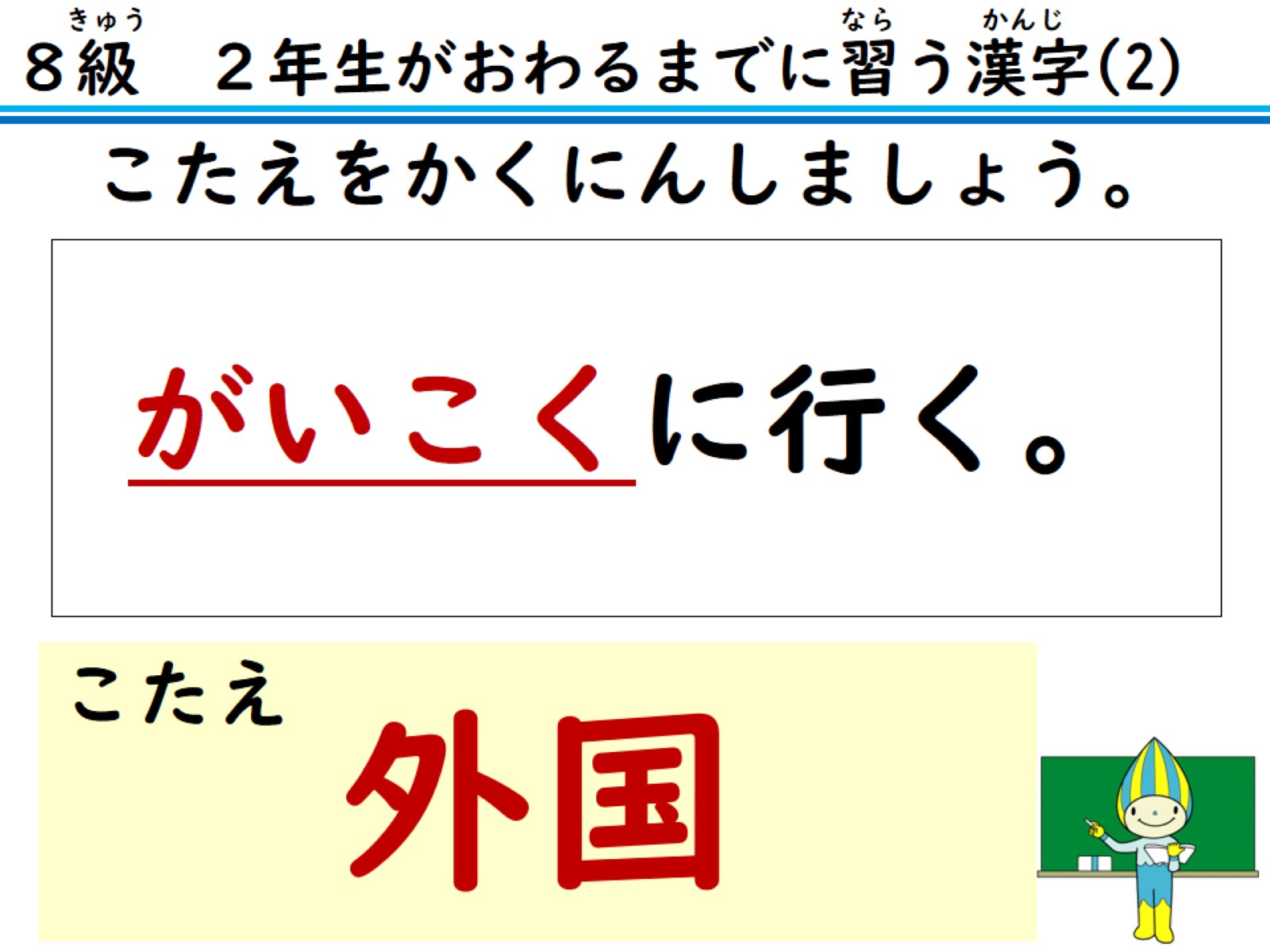 こたえをかくにんしましょう。
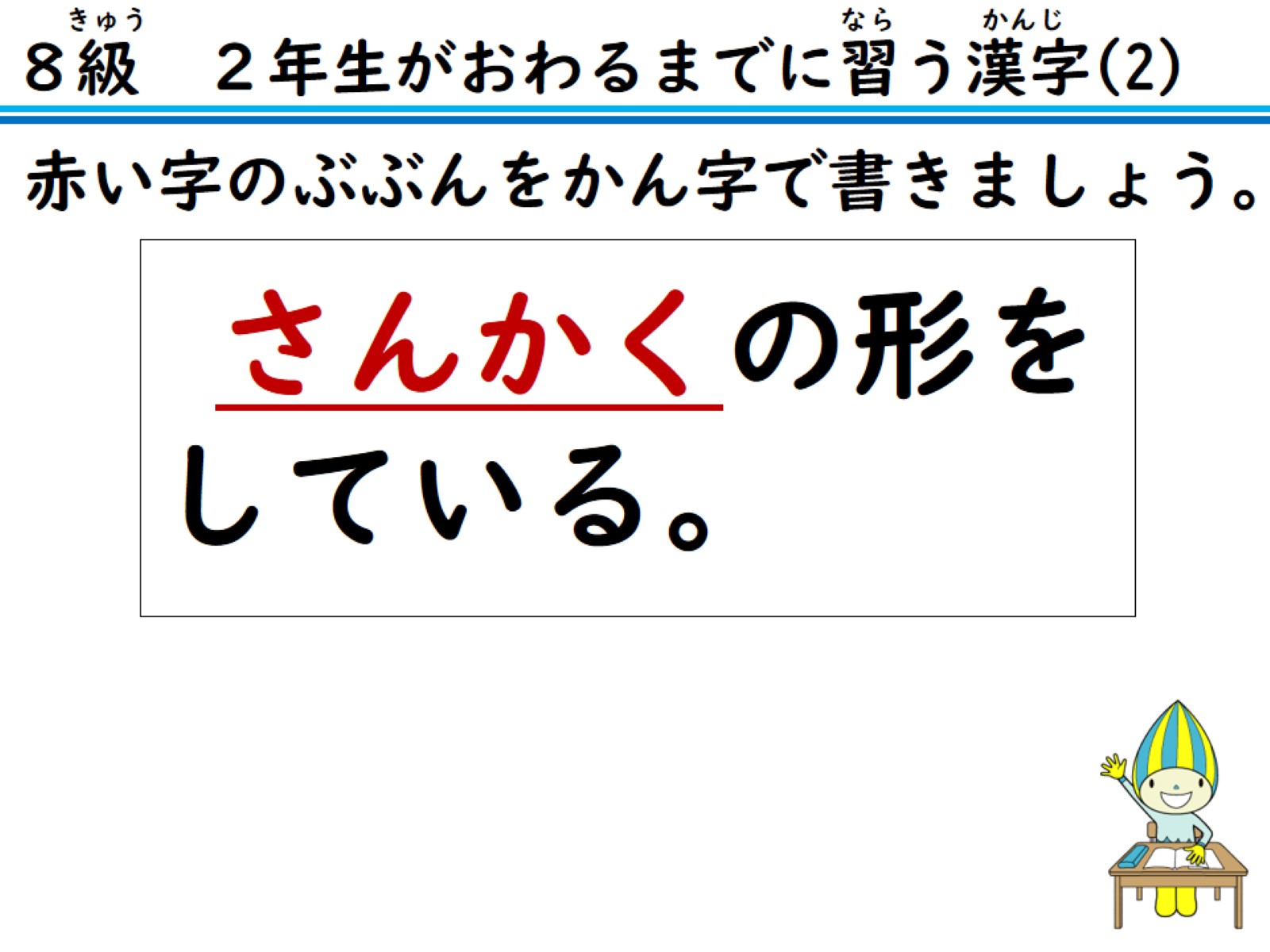 赤い字のぶぶんをかん字で書きましょう。
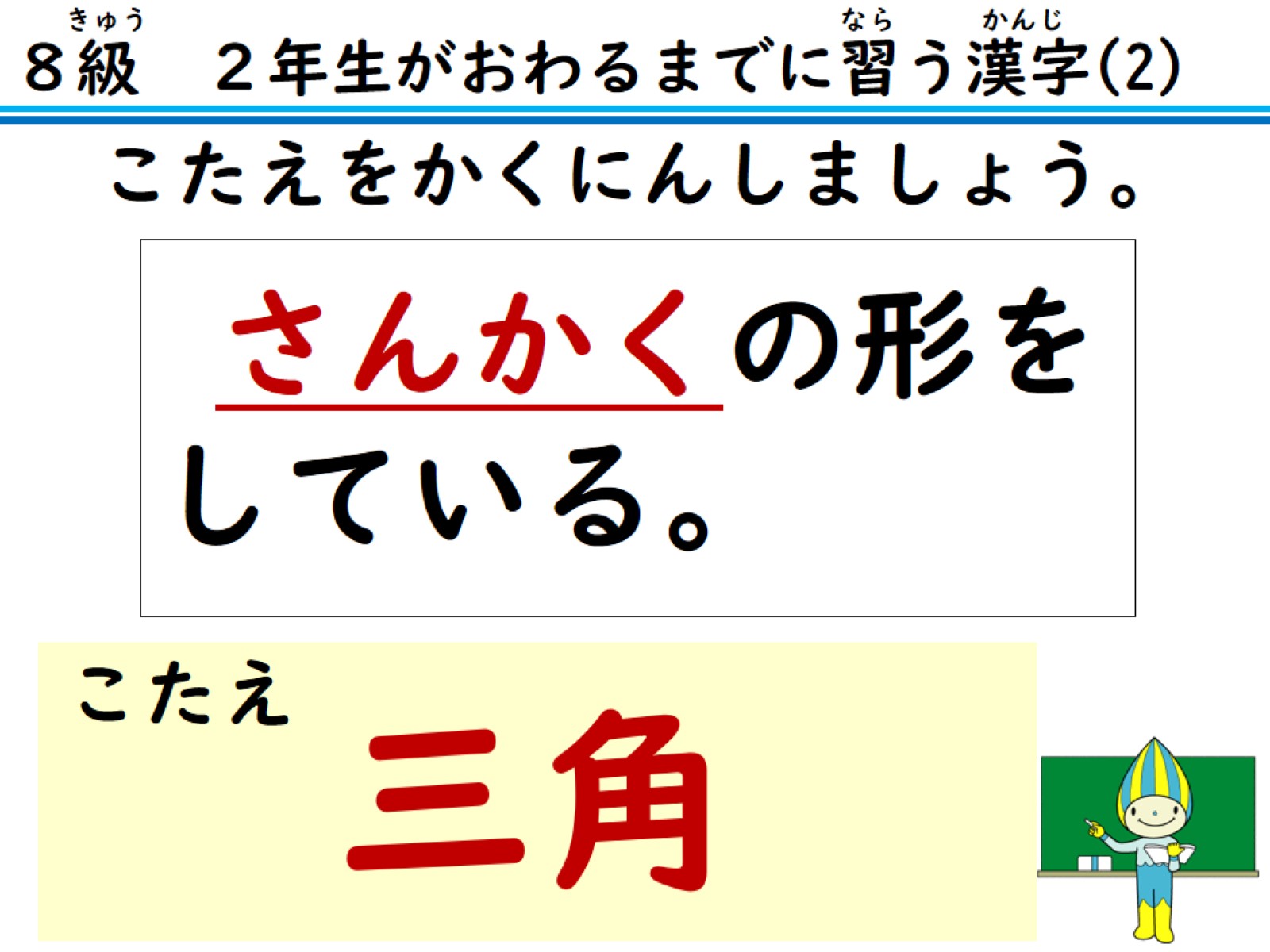 こたえをかくにんしましょう。
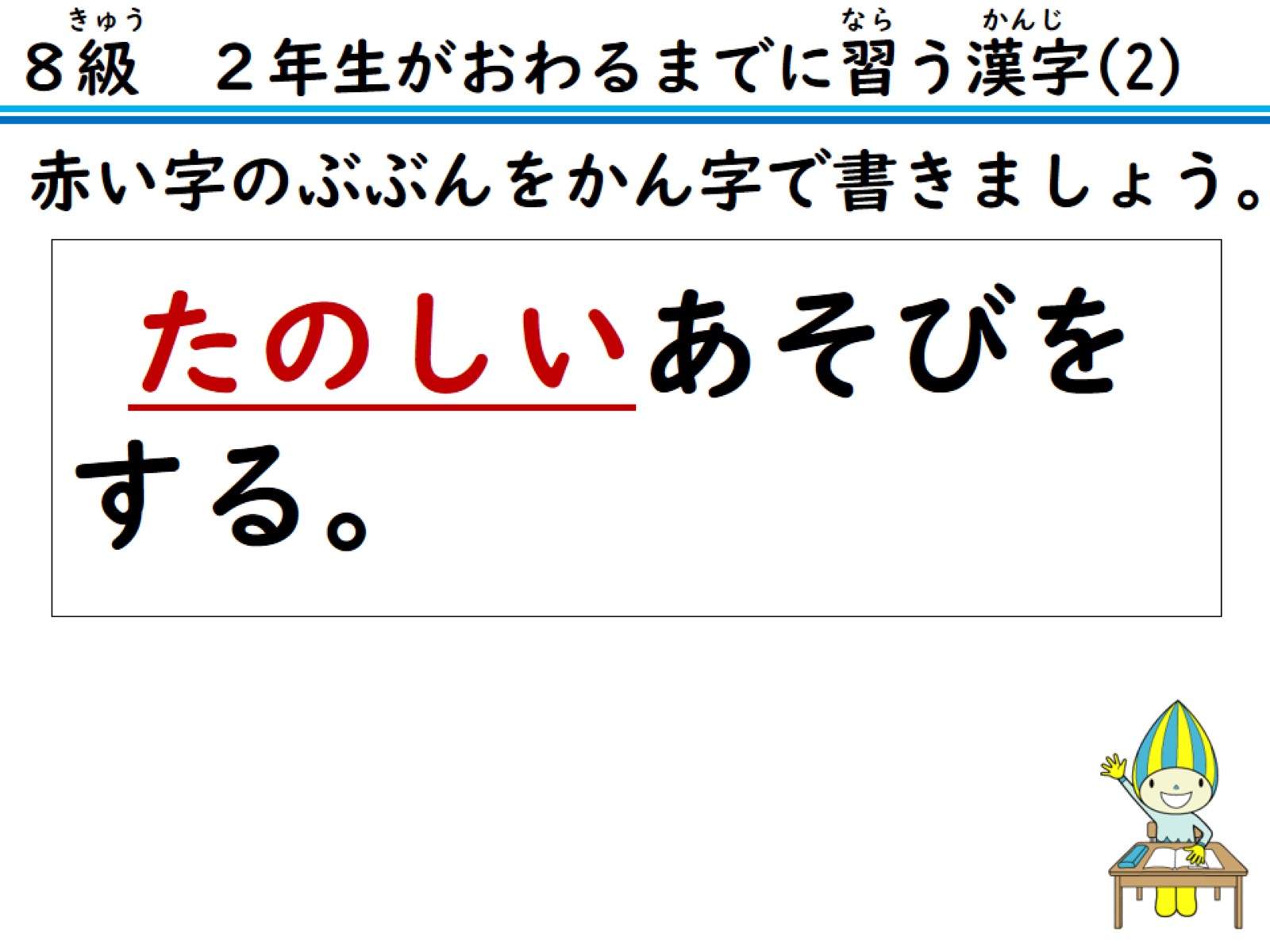 赤い字のぶぶんをかん字で書きましょう。
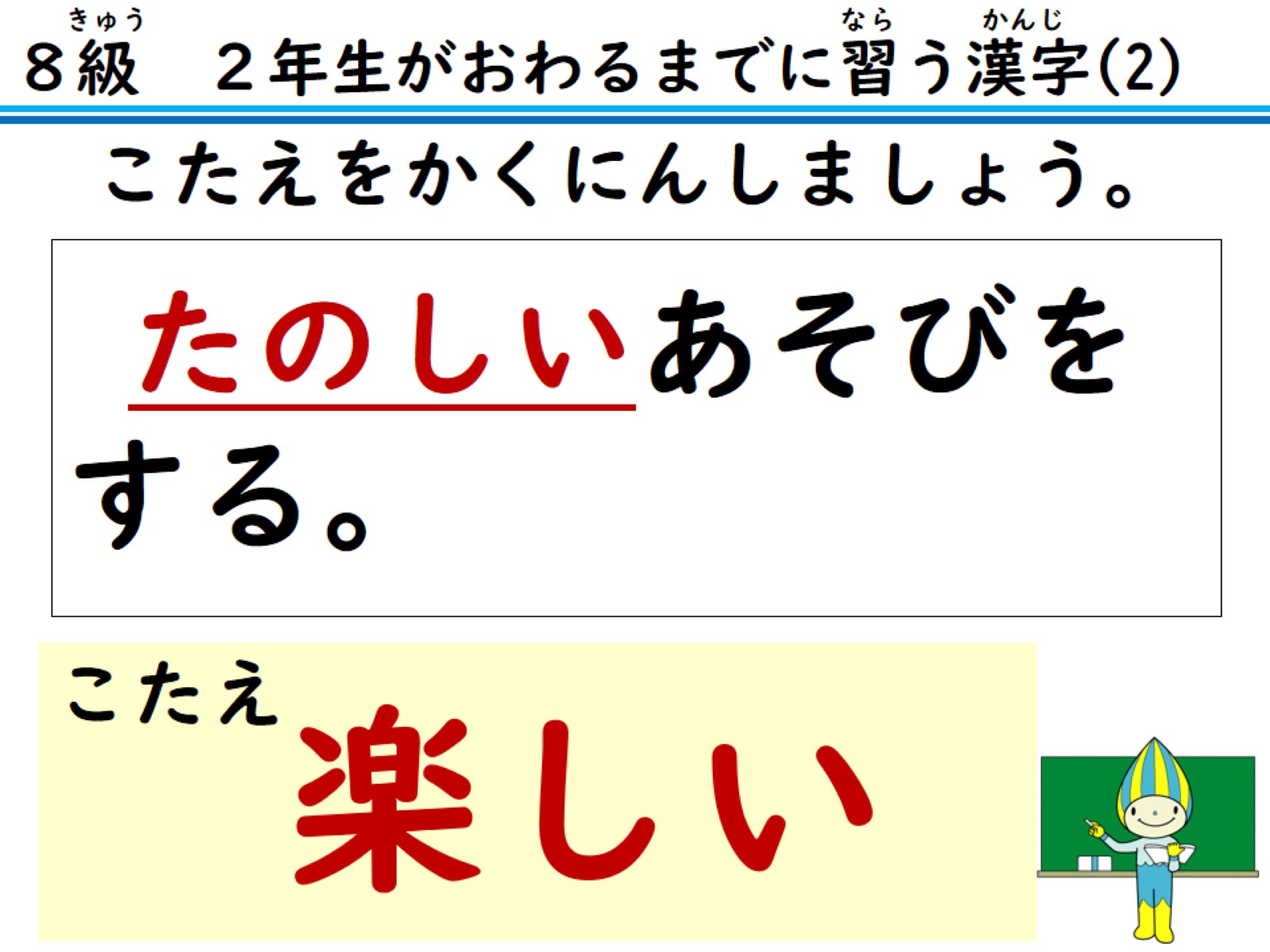 こたえをかくにんしましょう。
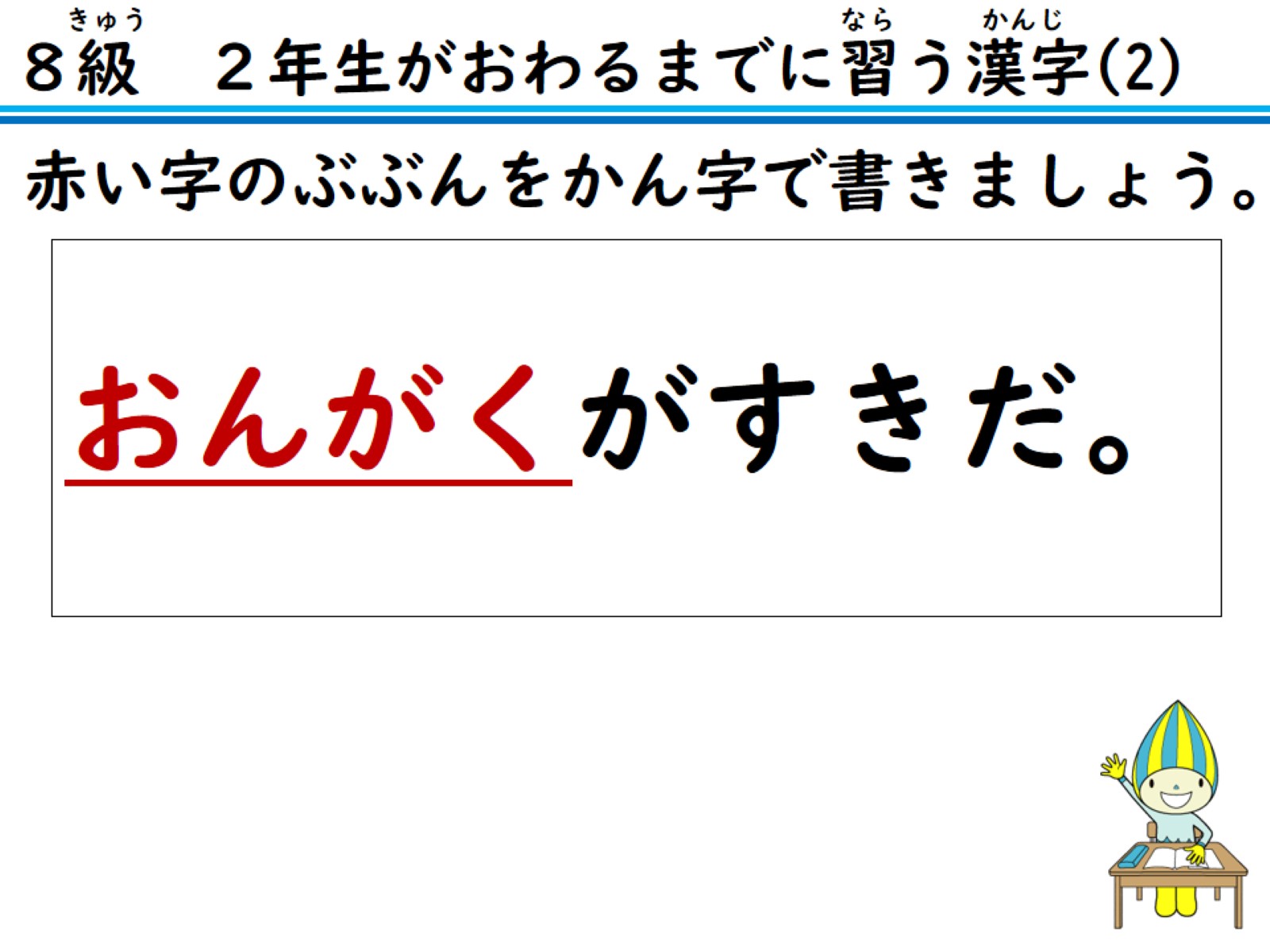 赤い字のぶぶんをかん字で書きましょう。
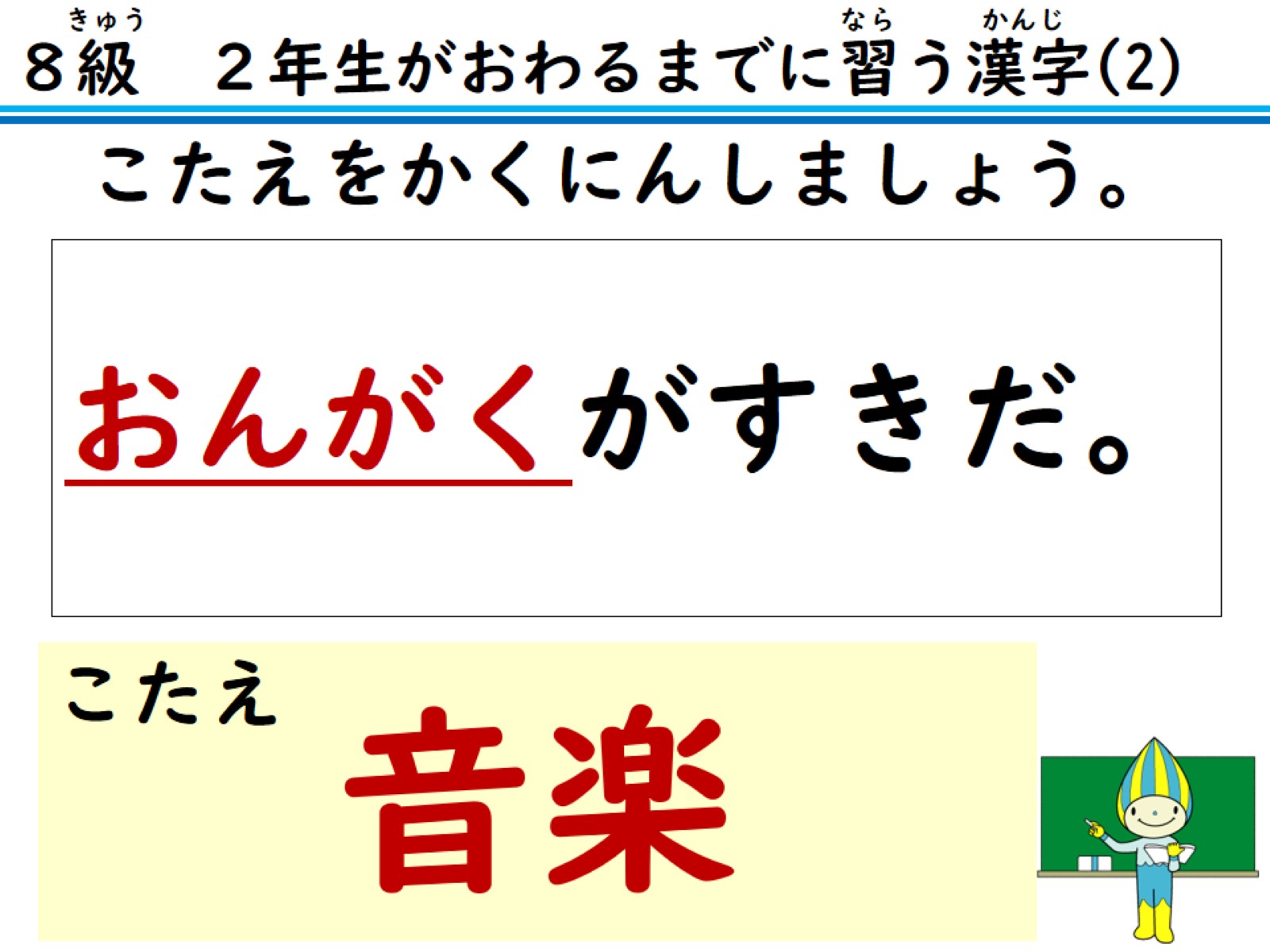 こたえをかくにんしましょう。
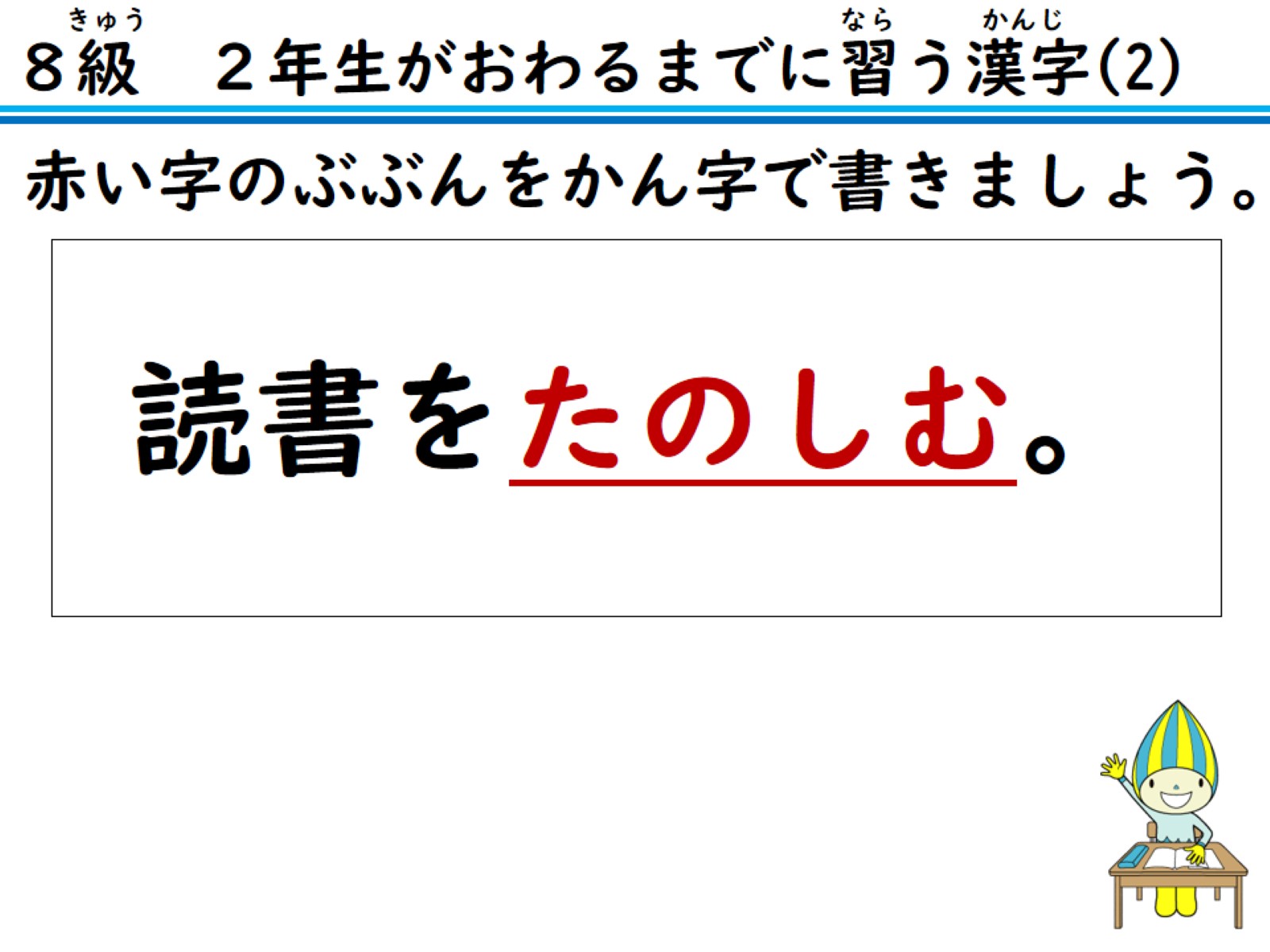 赤い字のぶぶんをかん字で書きましょう。
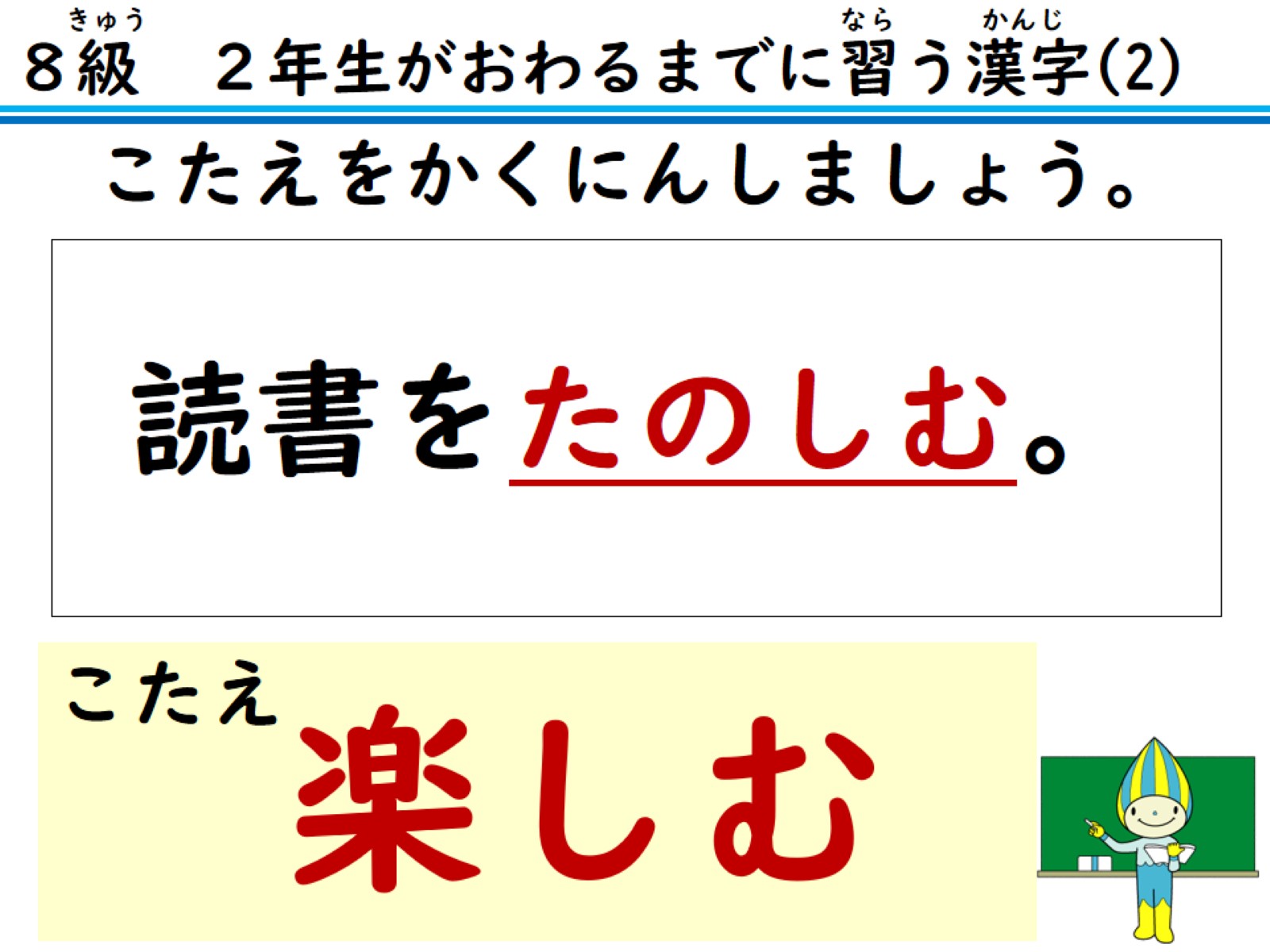 こたえをかくにんしましょう。
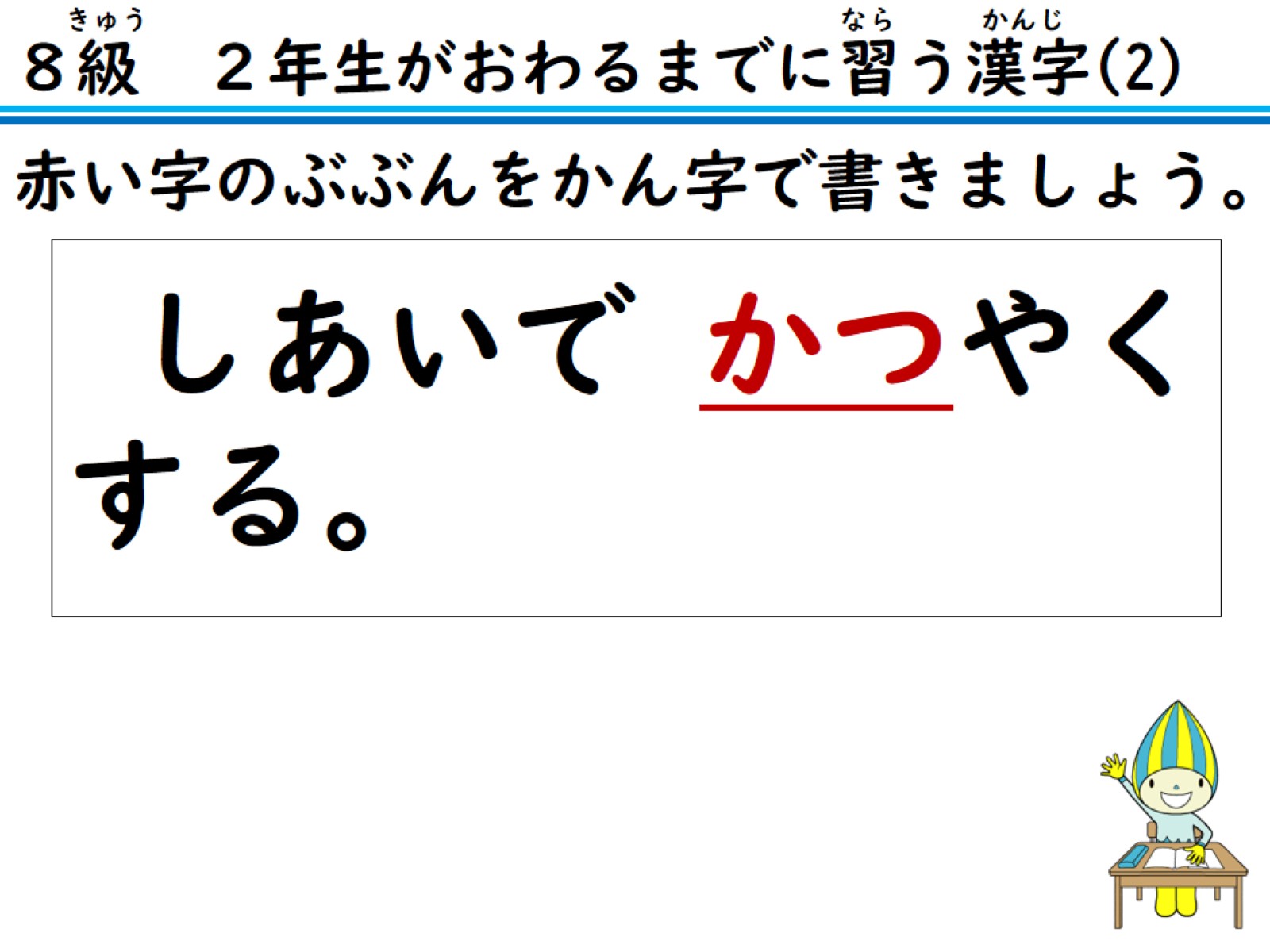 赤い字のぶぶんをかん字で書きましょう。
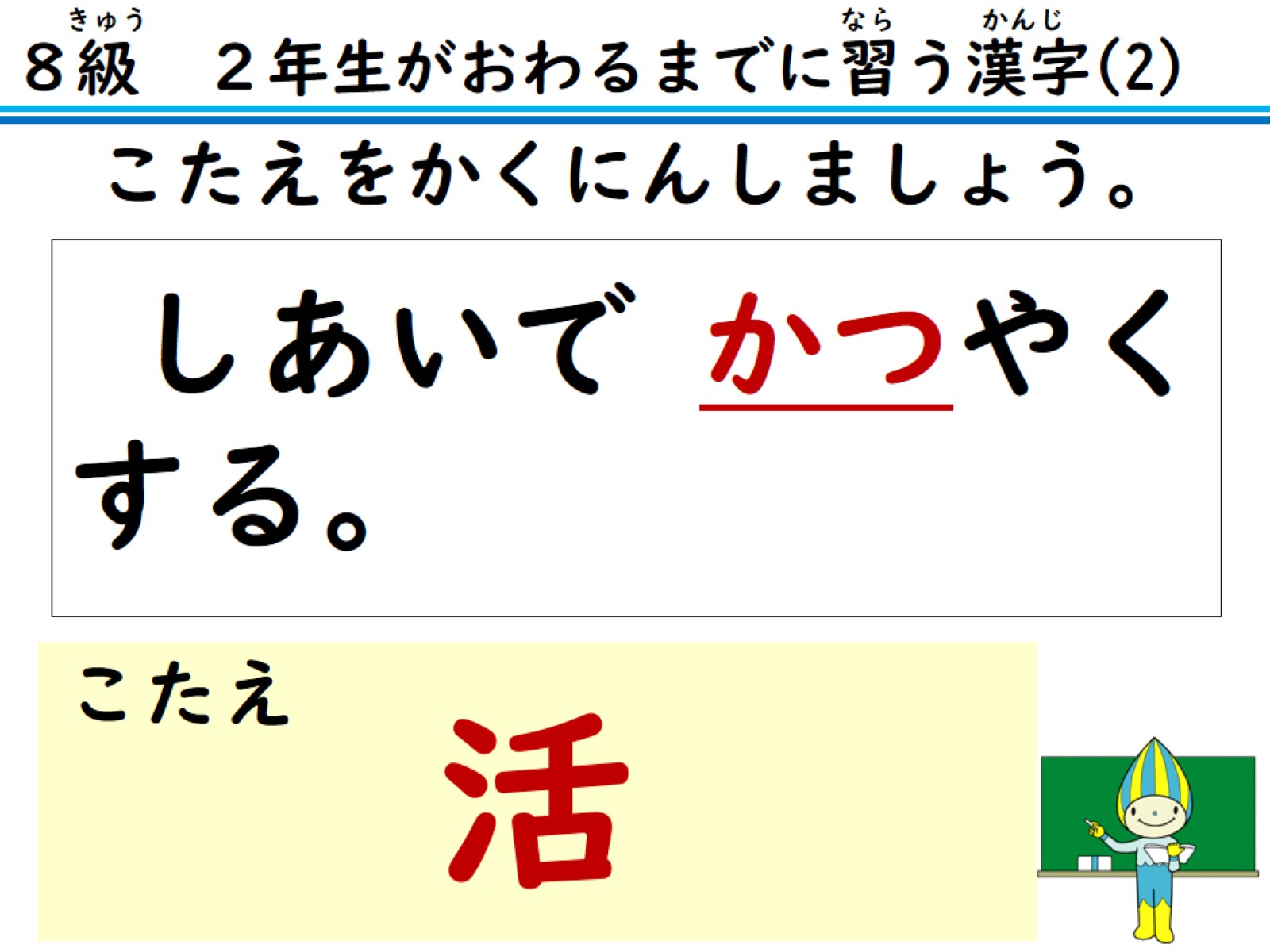 こたえをかくにんしましょう。
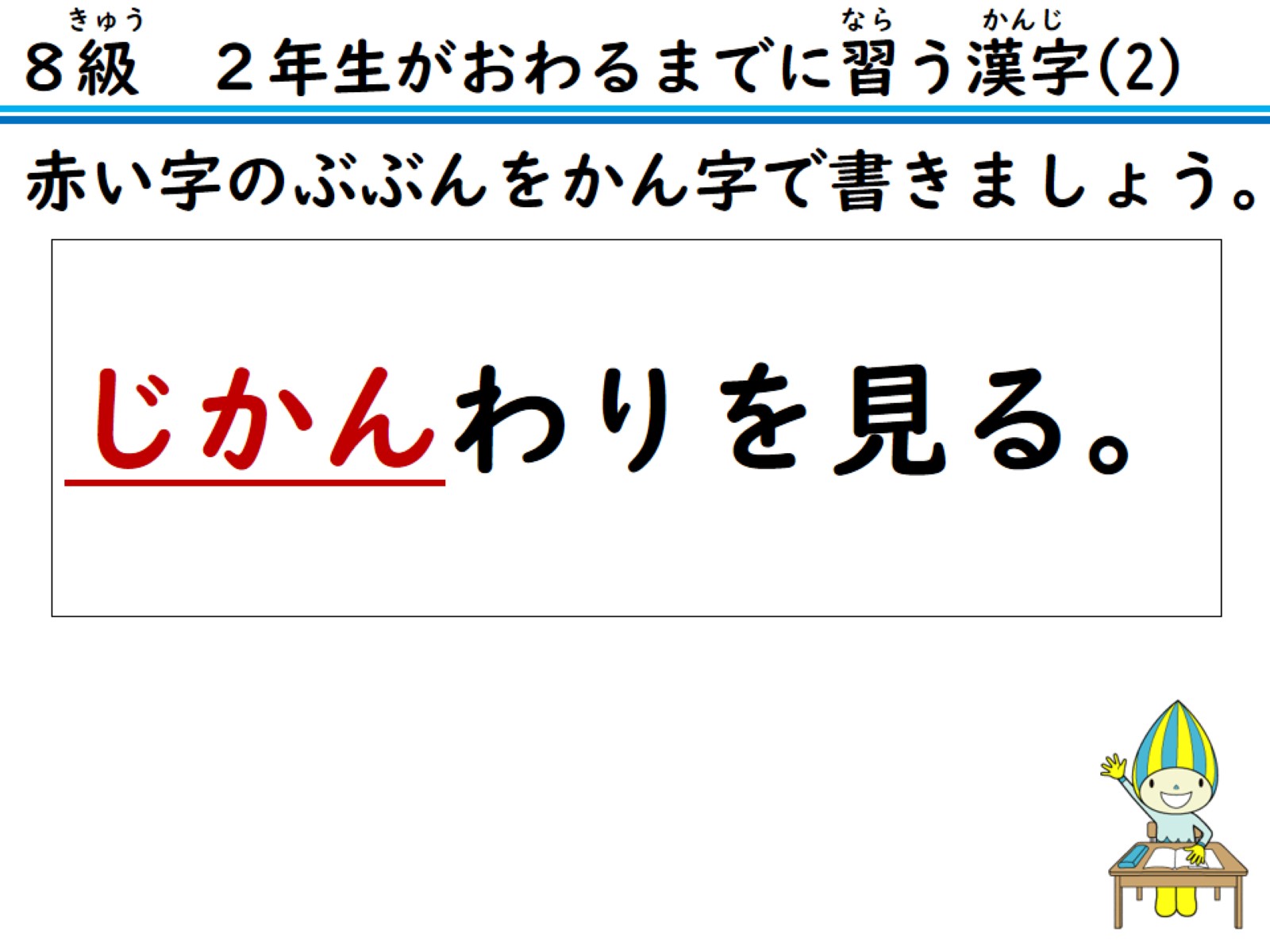 赤い字のぶぶんをかん字で書きましょう。
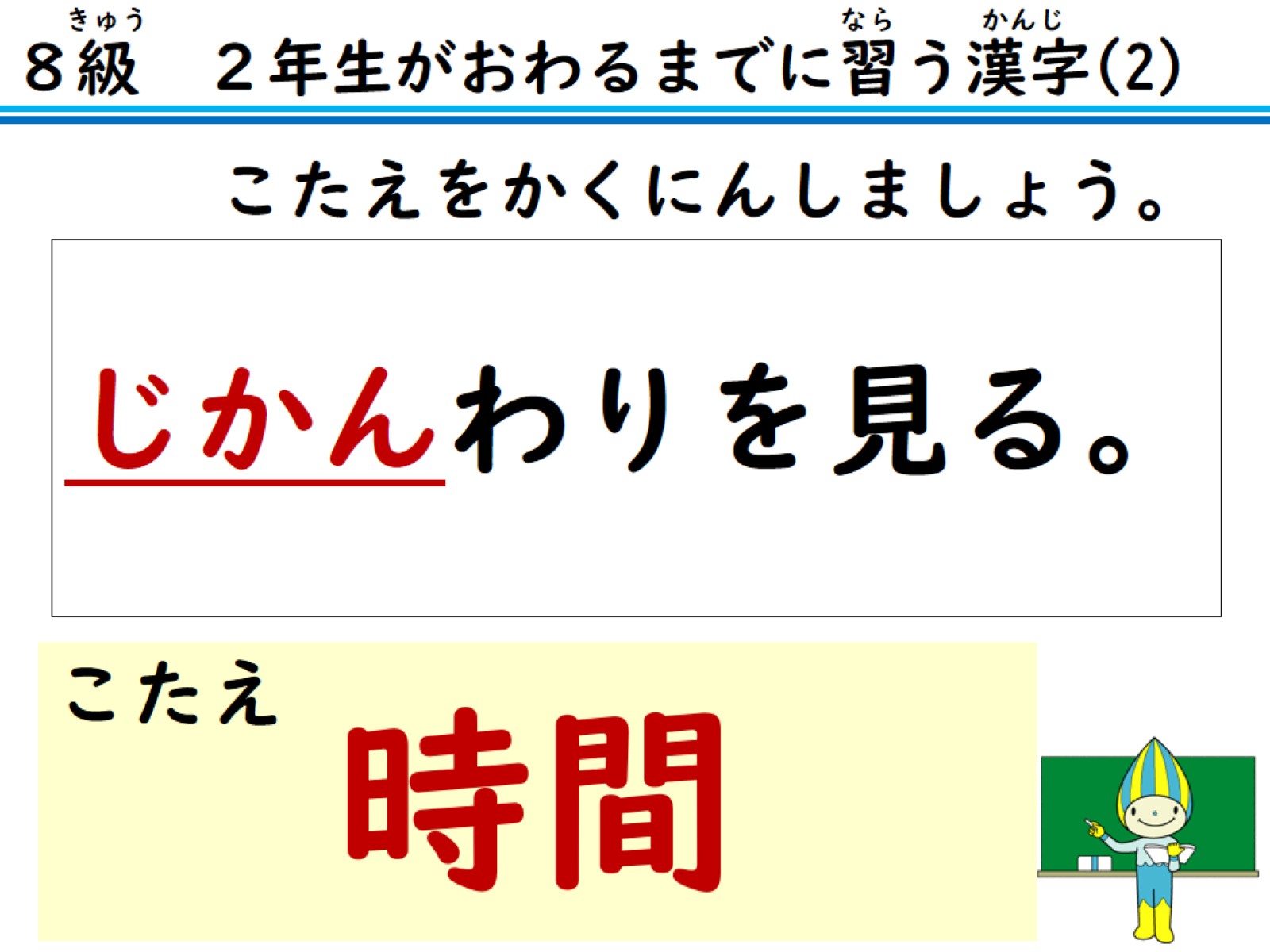 こたえをかくにんしましょう。
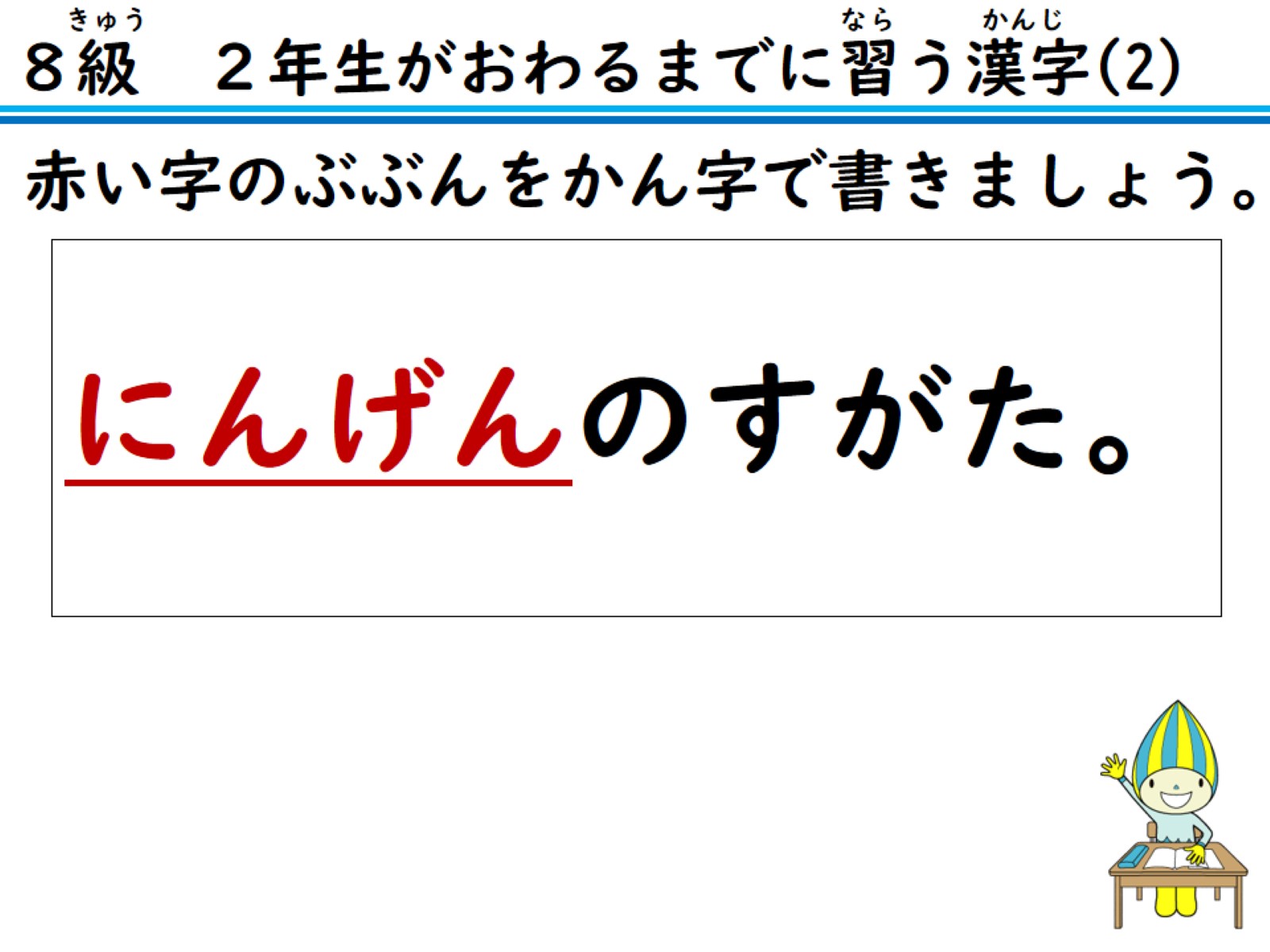 赤い字のぶぶんをかん字で書きましょう。
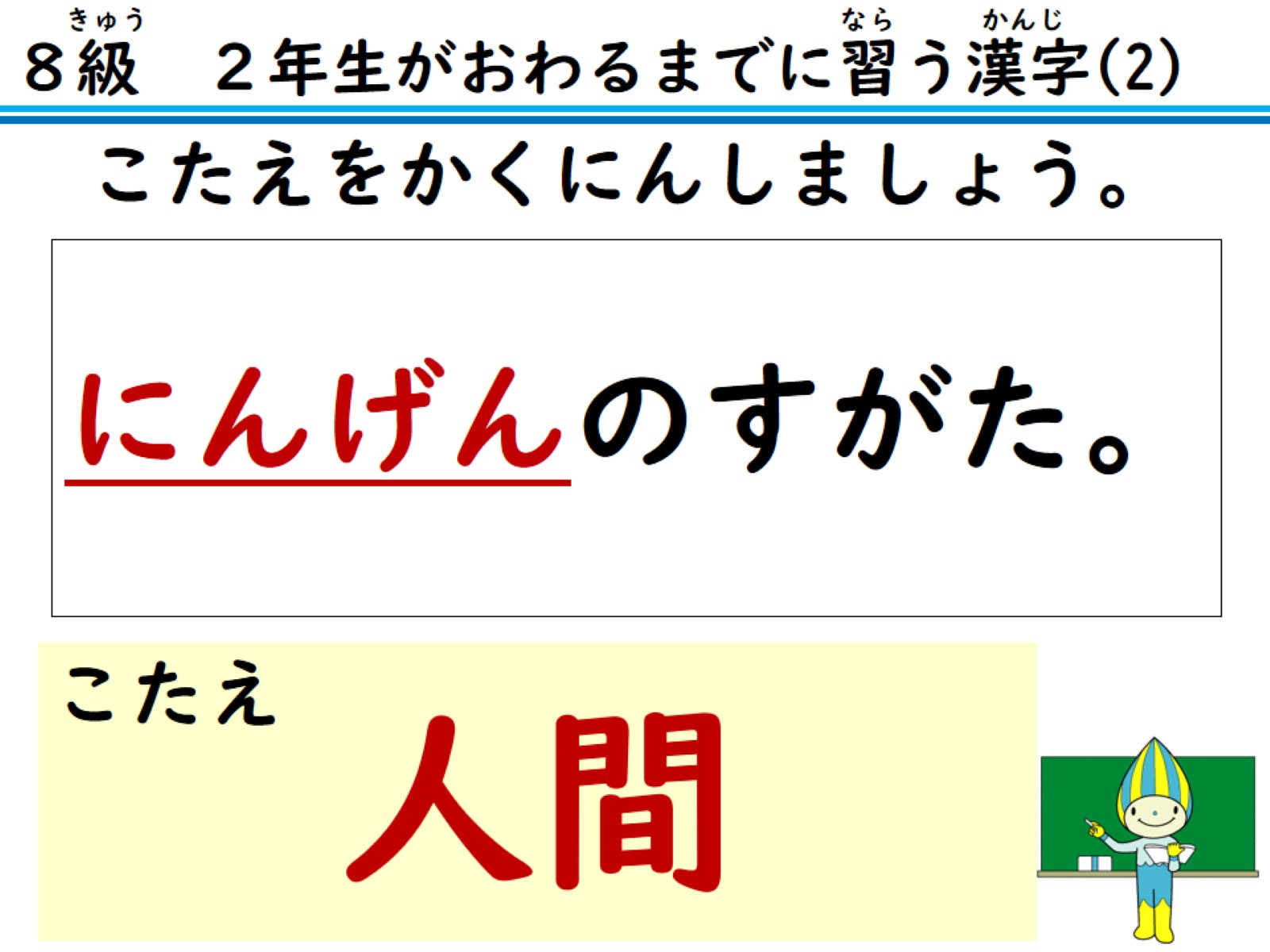 こたえをかくにんしましょう。
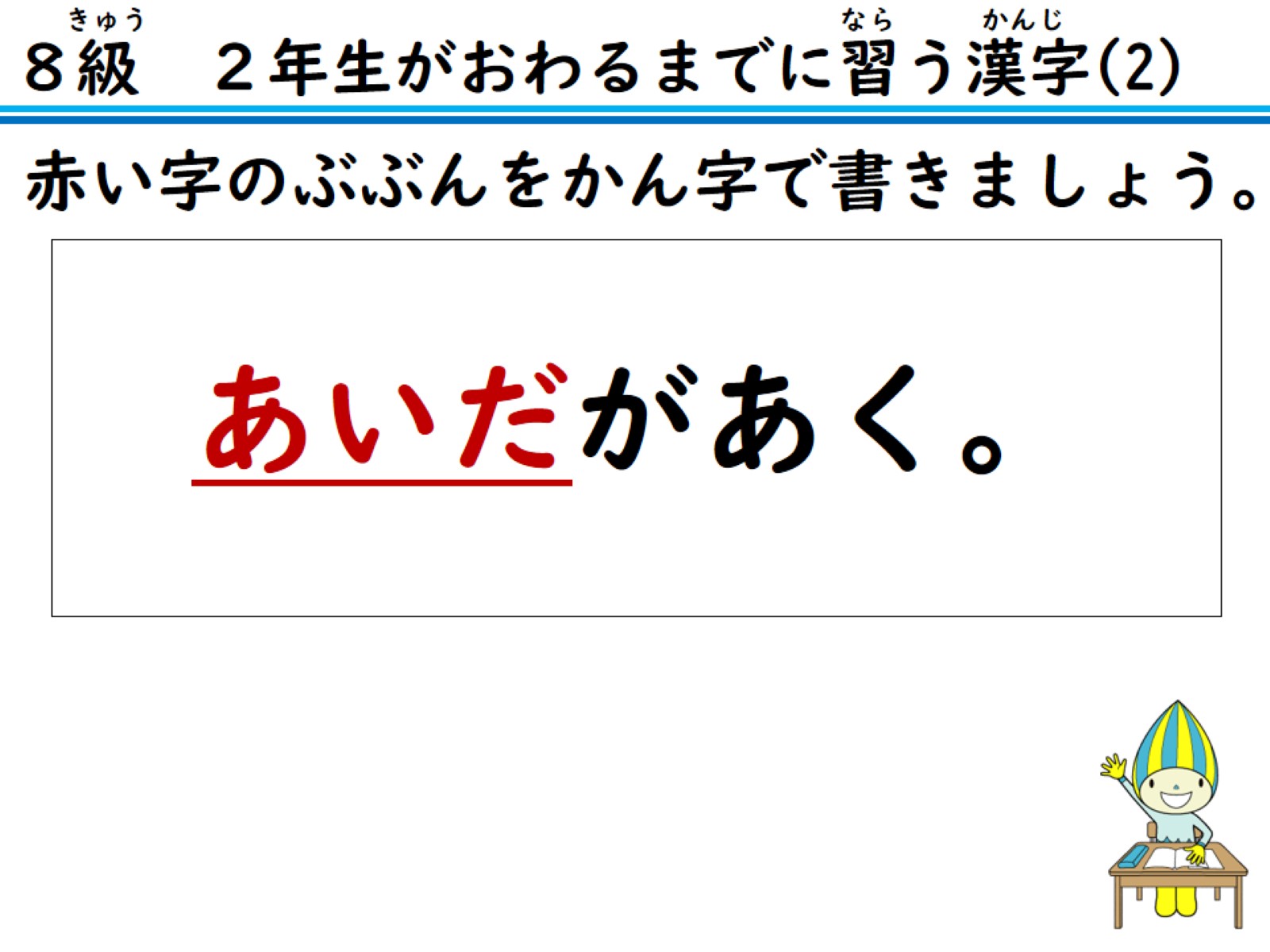 赤い字のぶぶんをかん字で書きましょう。
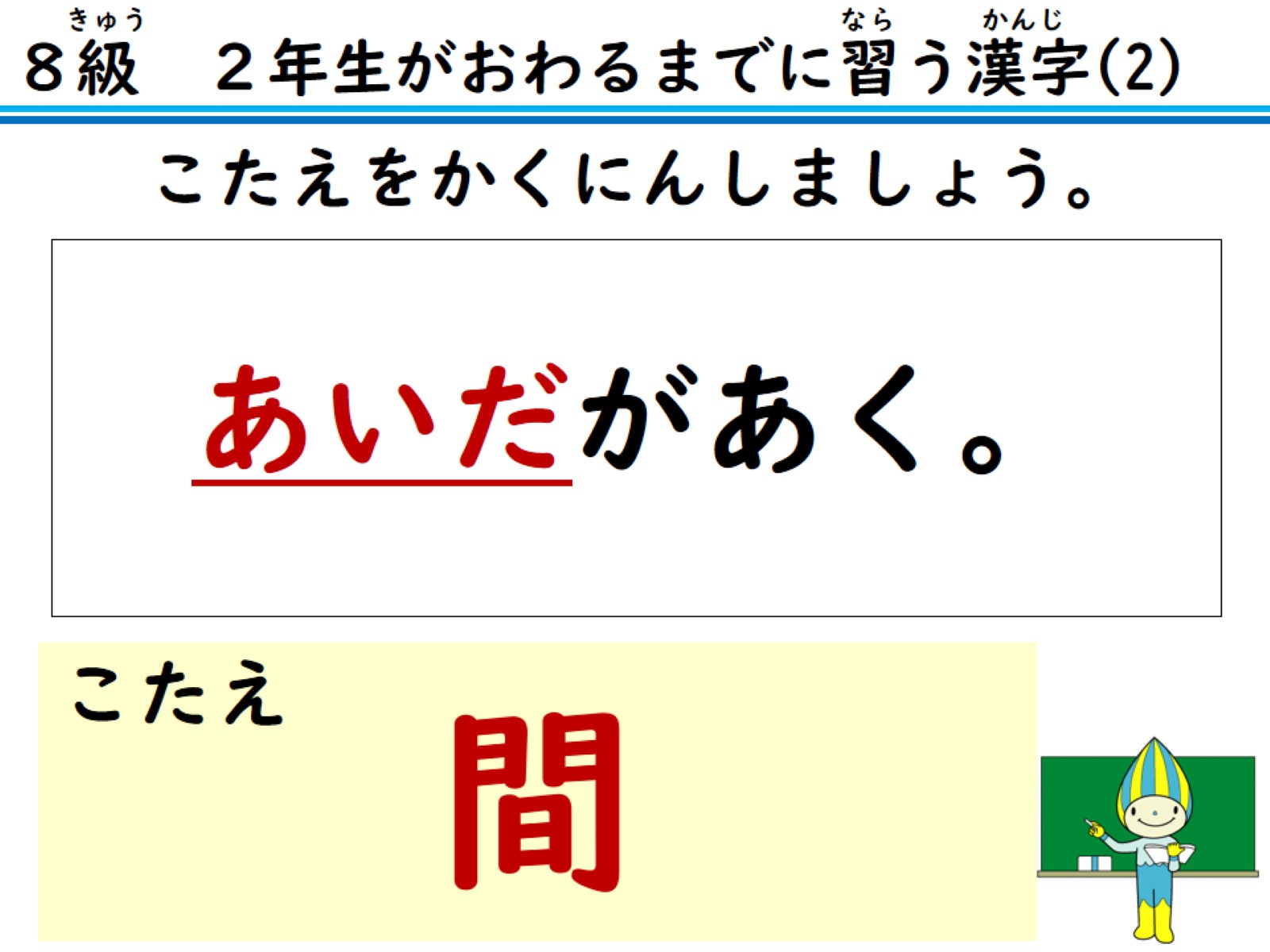 こたえをかくにんしましょう。
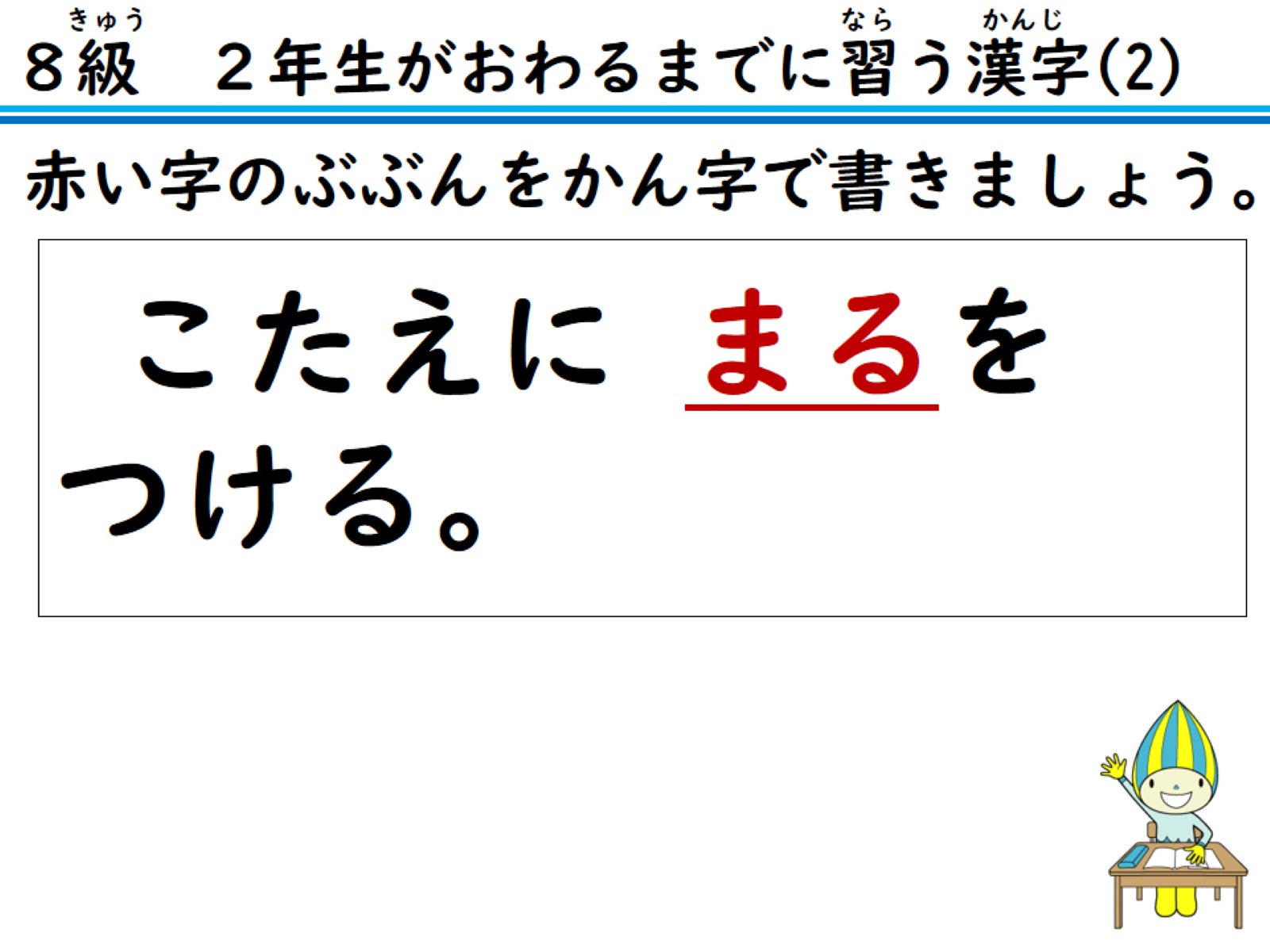 赤い字のぶぶんをかん字で書きましょう。
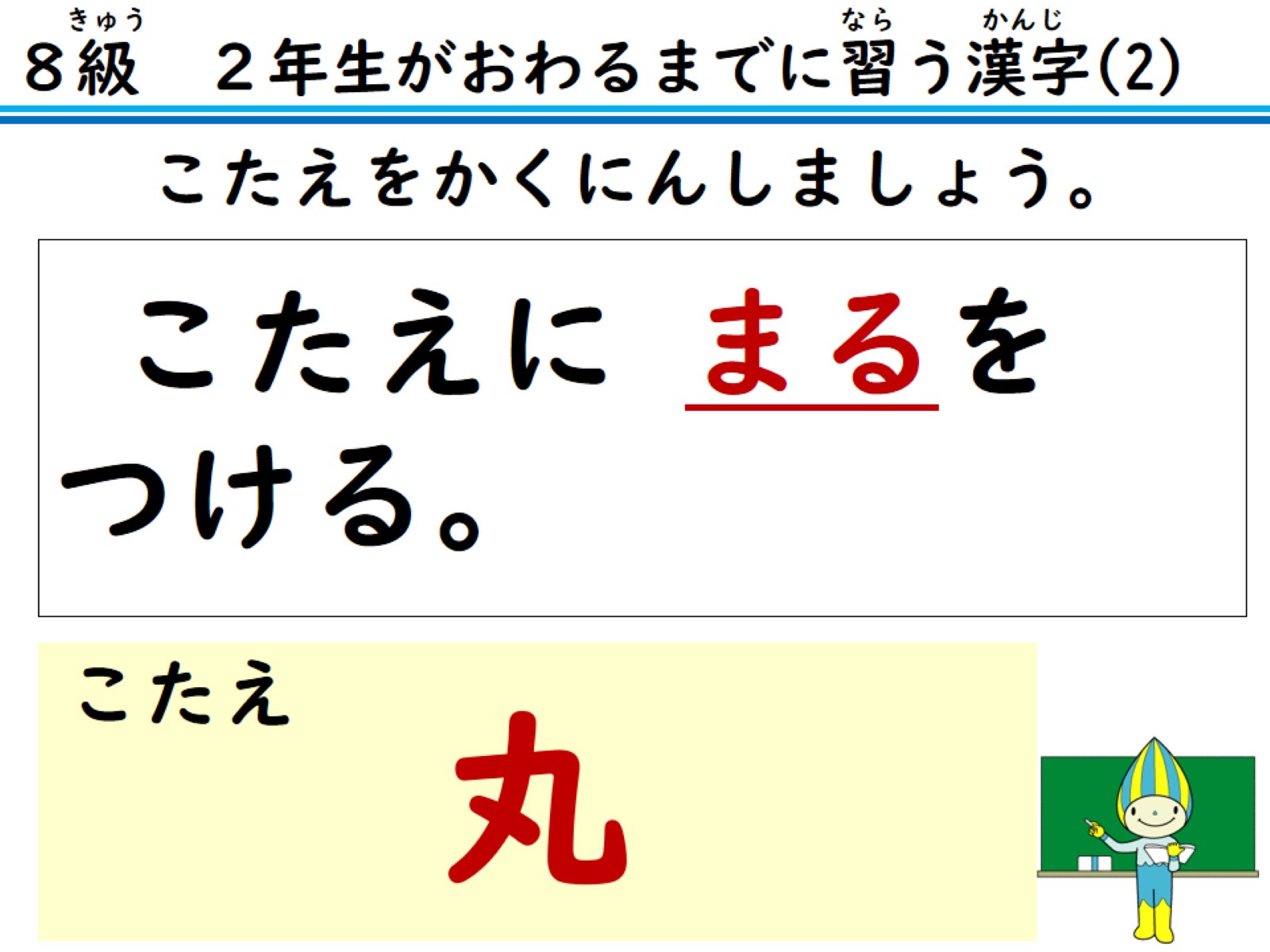 こたえをかくにんしましょう。
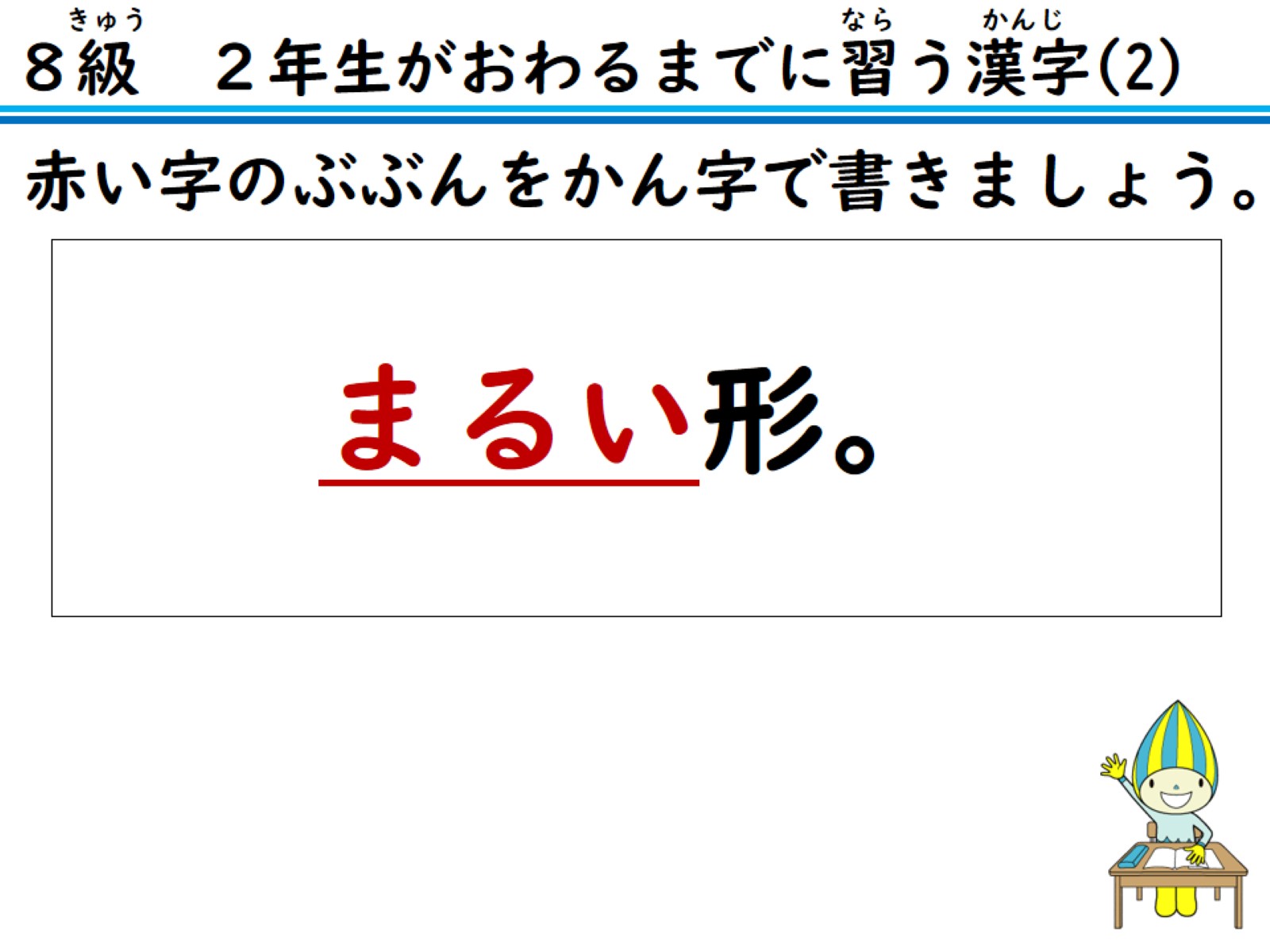 赤い字のぶぶんをかん字で書きましょう。
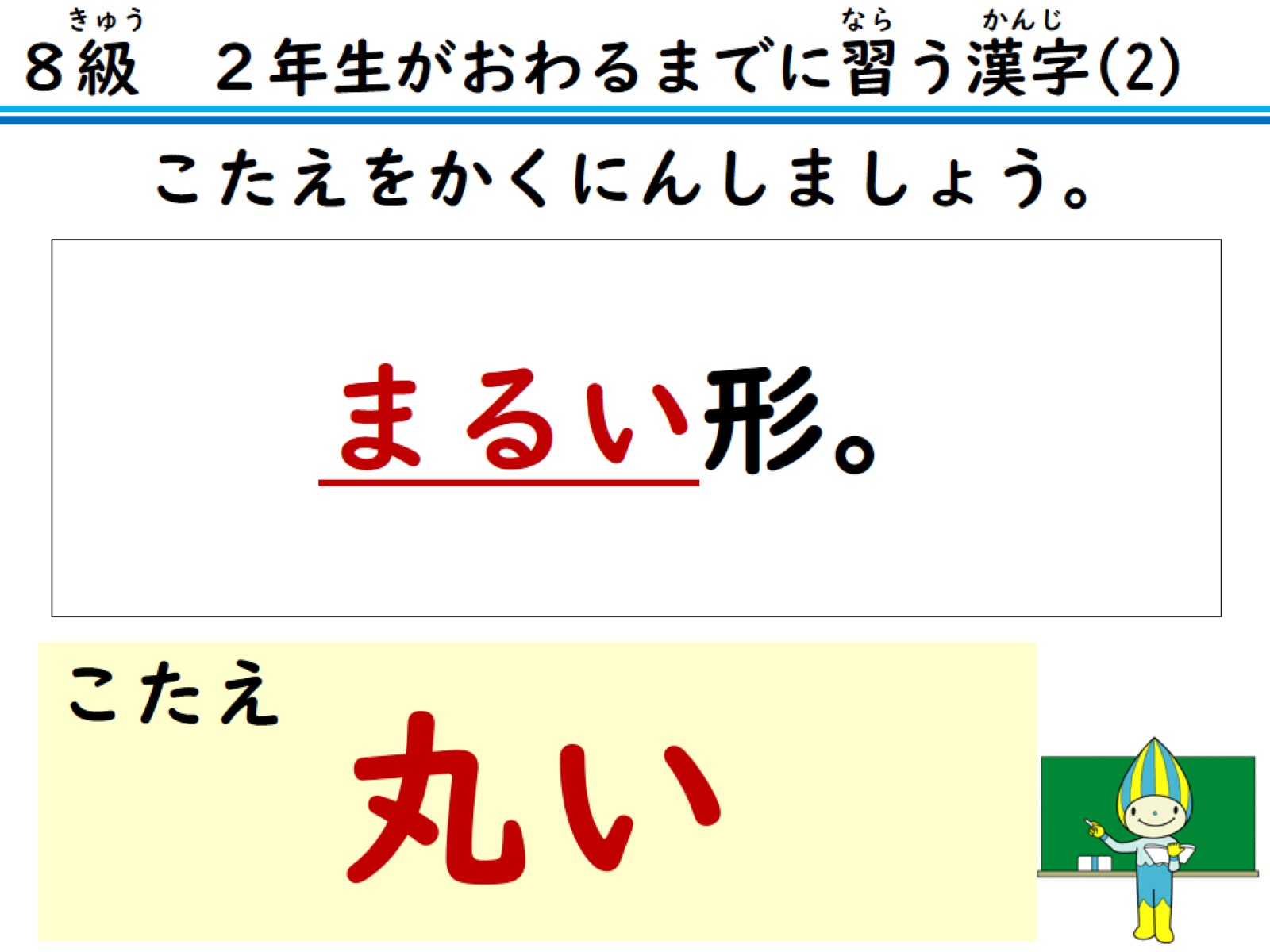 こたえをかくにんしましょう。
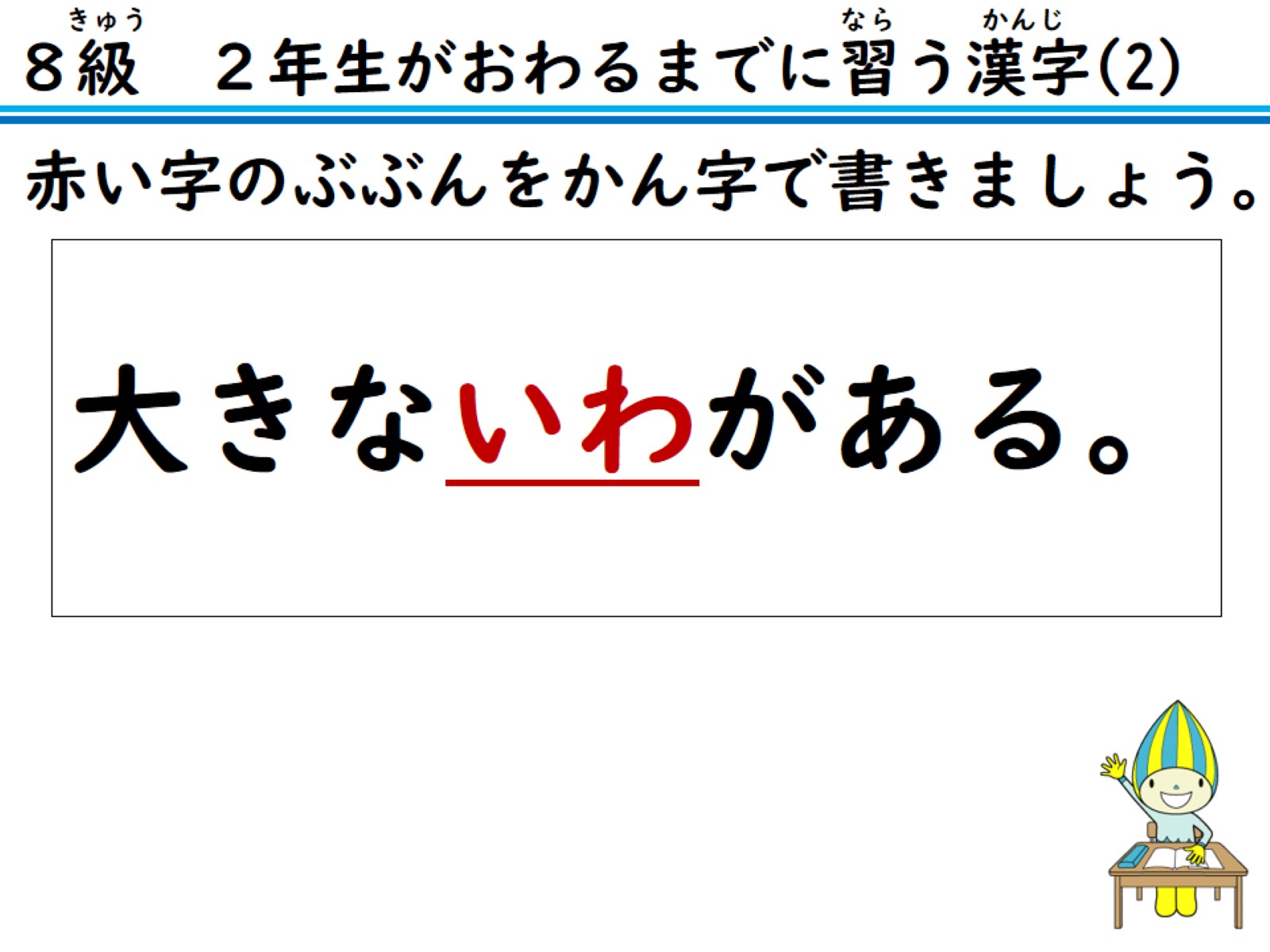 赤い字のぶぶんをかん字で書きましょう。
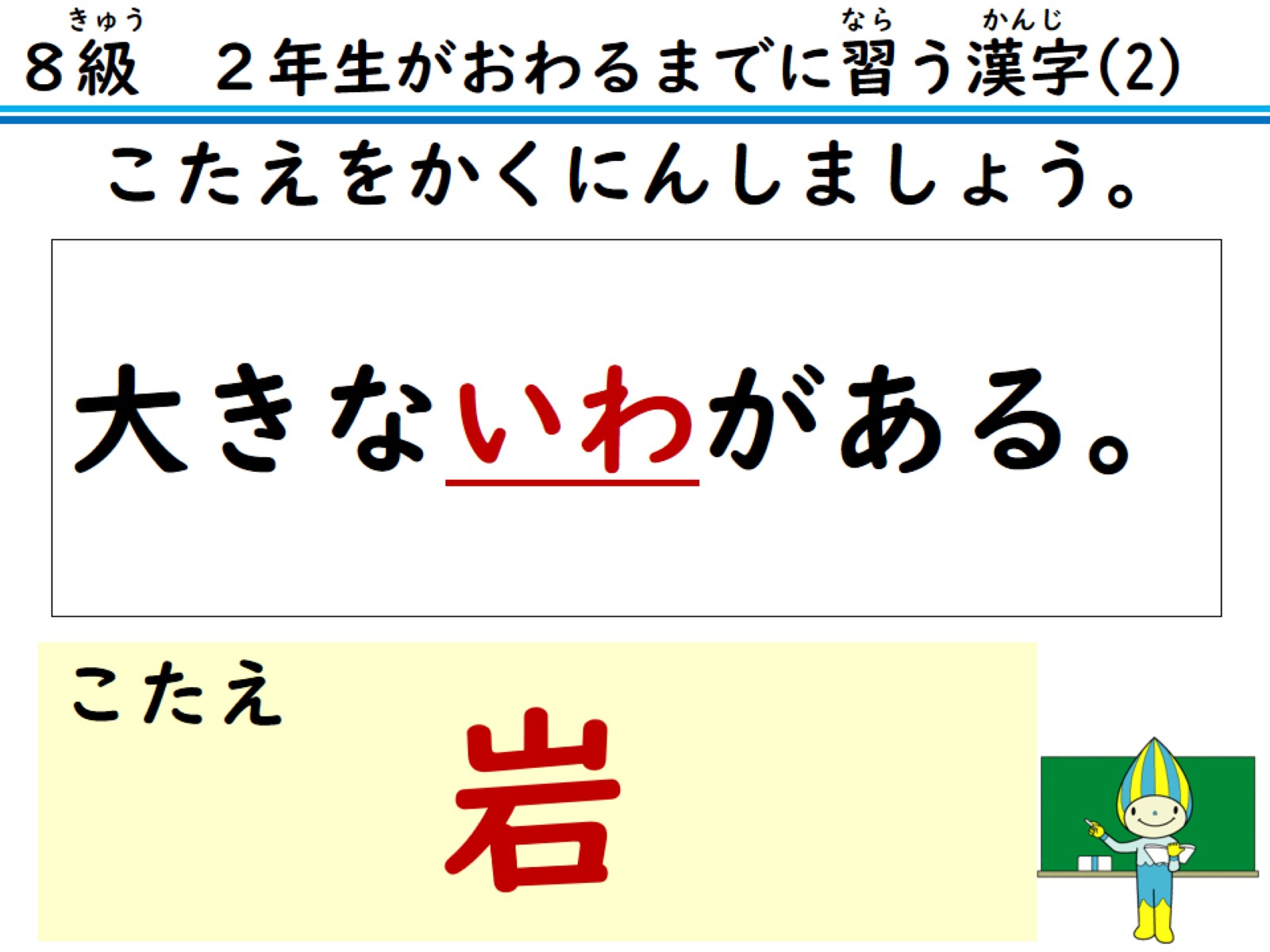 こたえをかくにんしましょう。
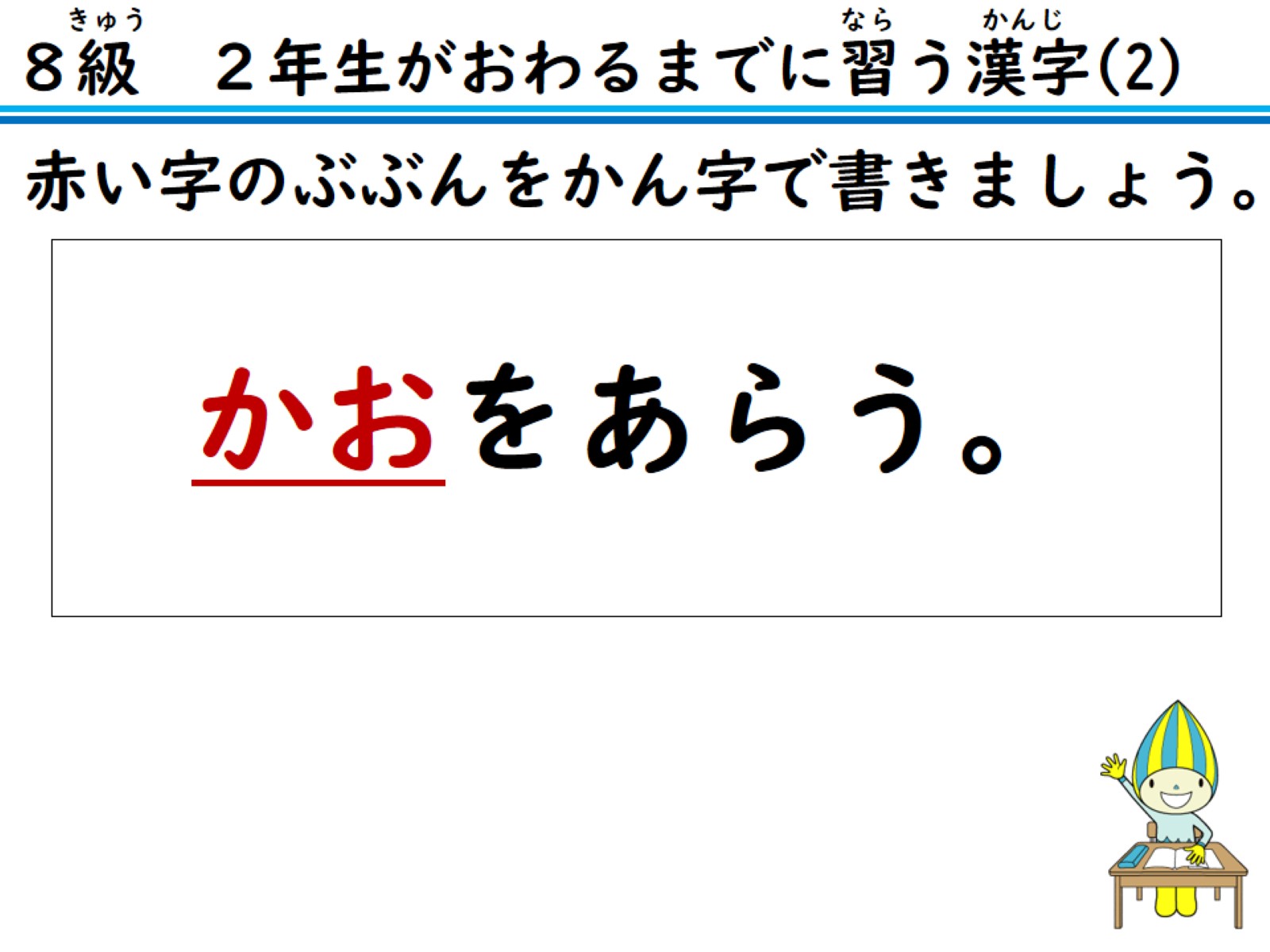 赤い字のぶぶんをかん字で書きましょう。
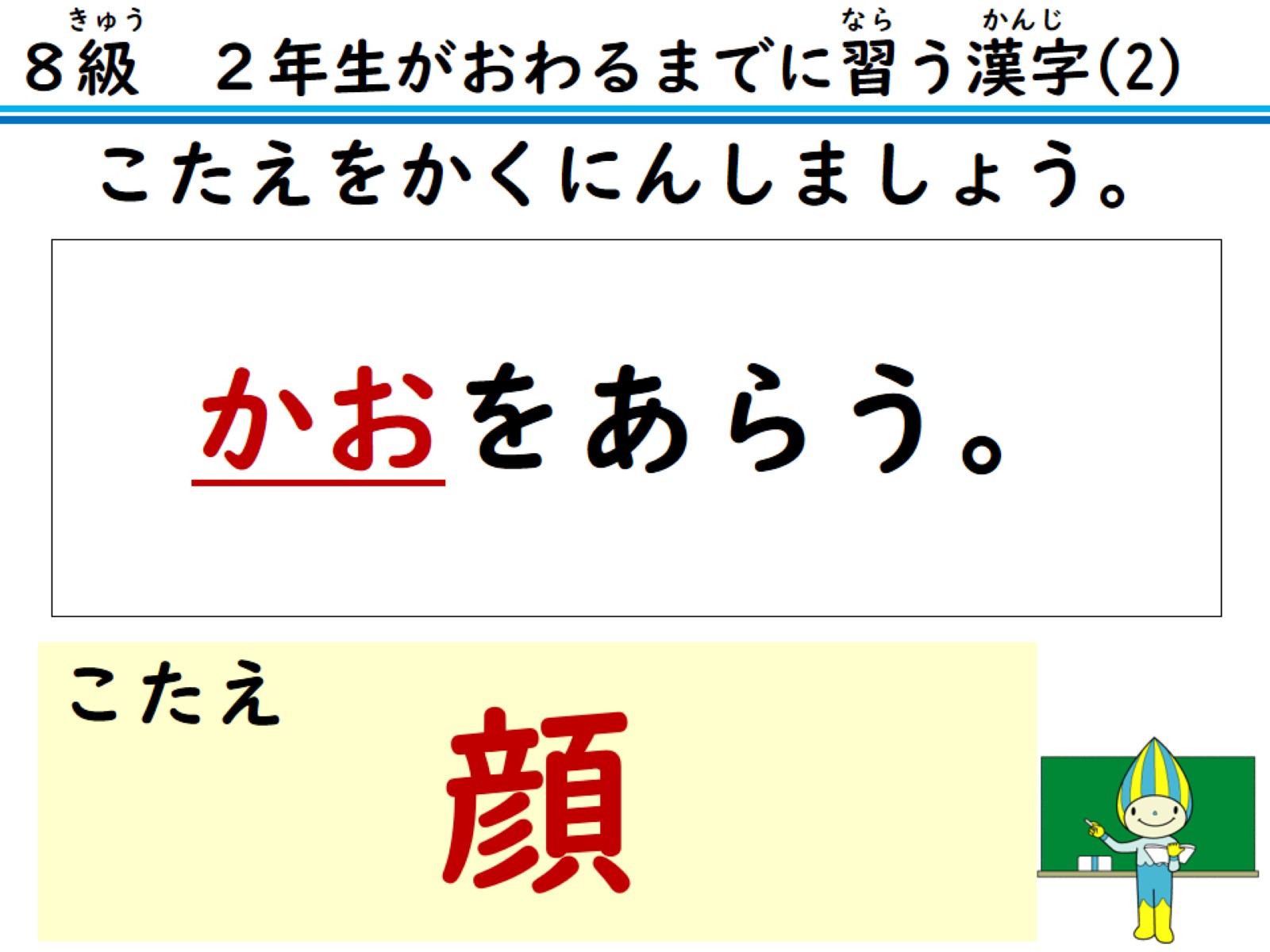 こたえをかくにんしましょう。
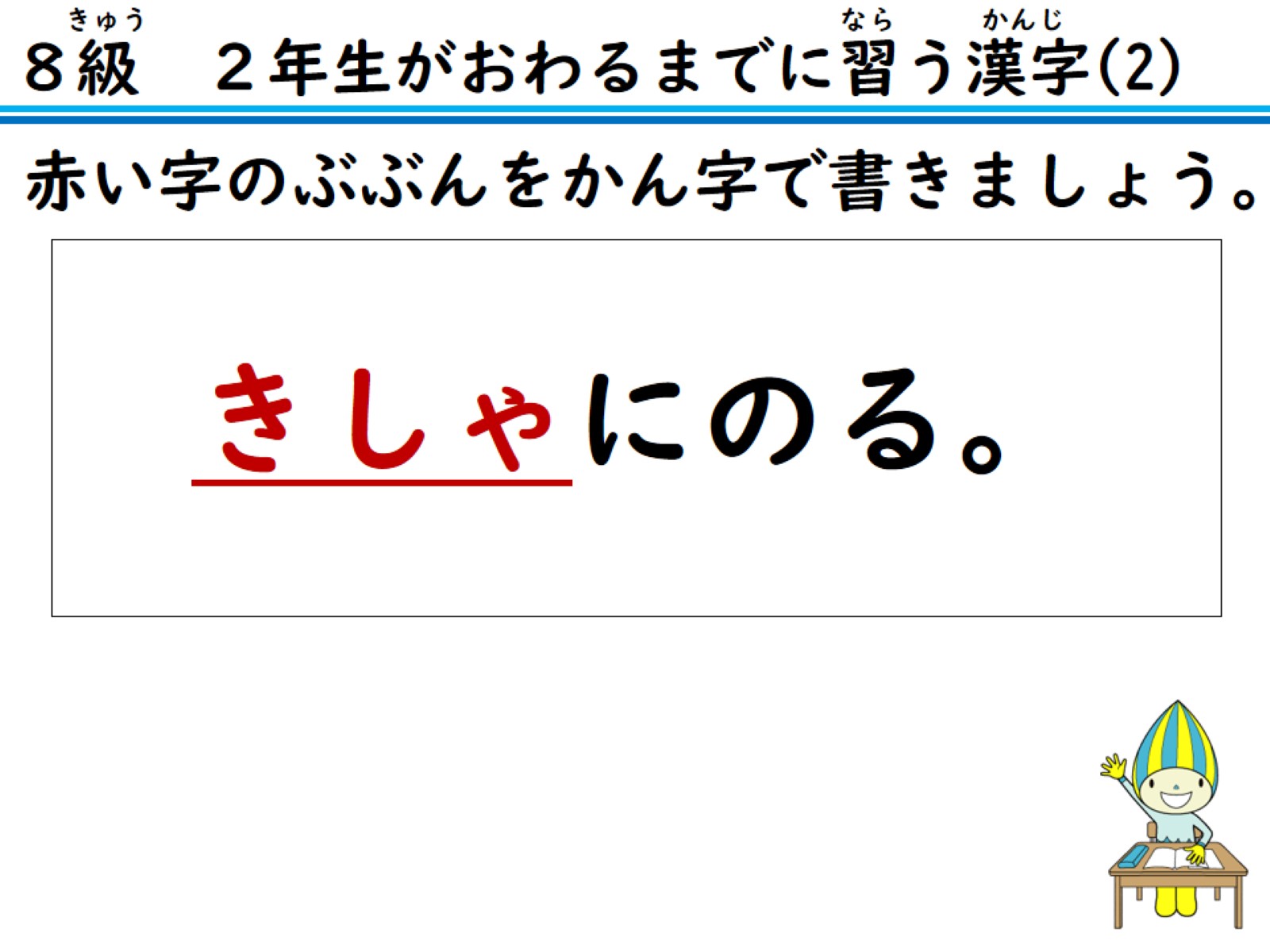 赤い字のぶぶんをかん字で書きましょう。
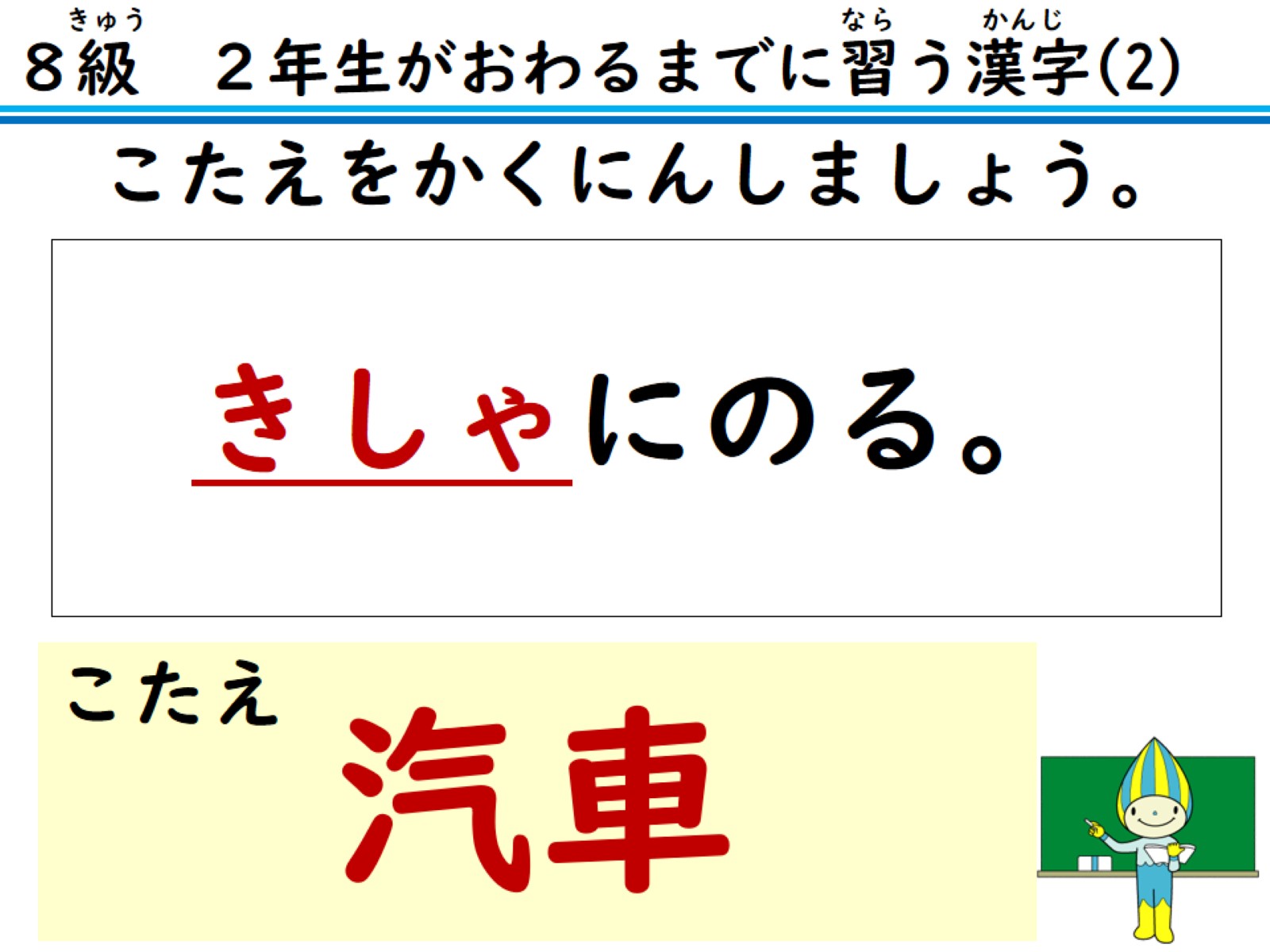 こたえをかくにんしましょう。
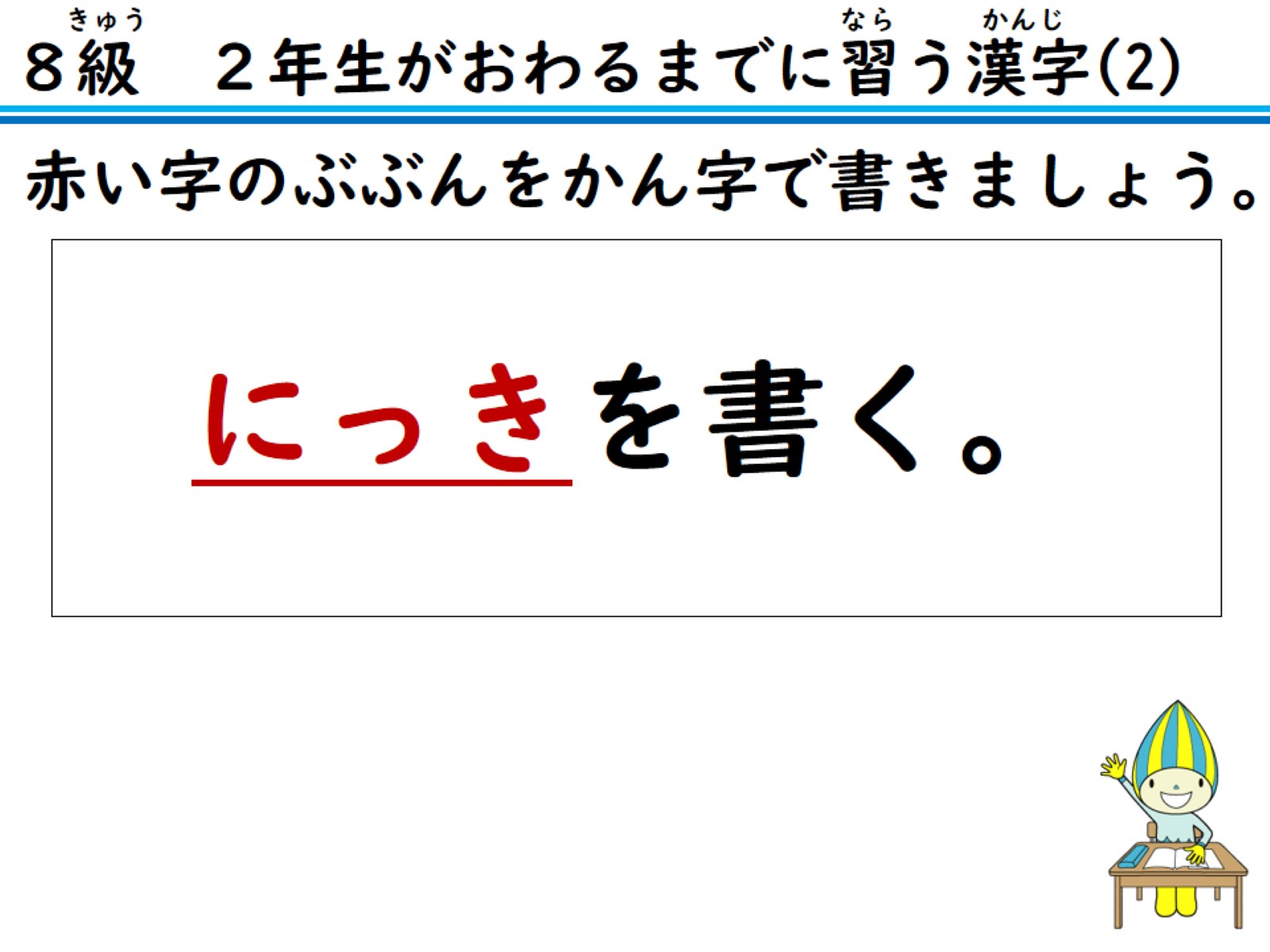 赤い字のぶぶんをかん字で書きましょう。
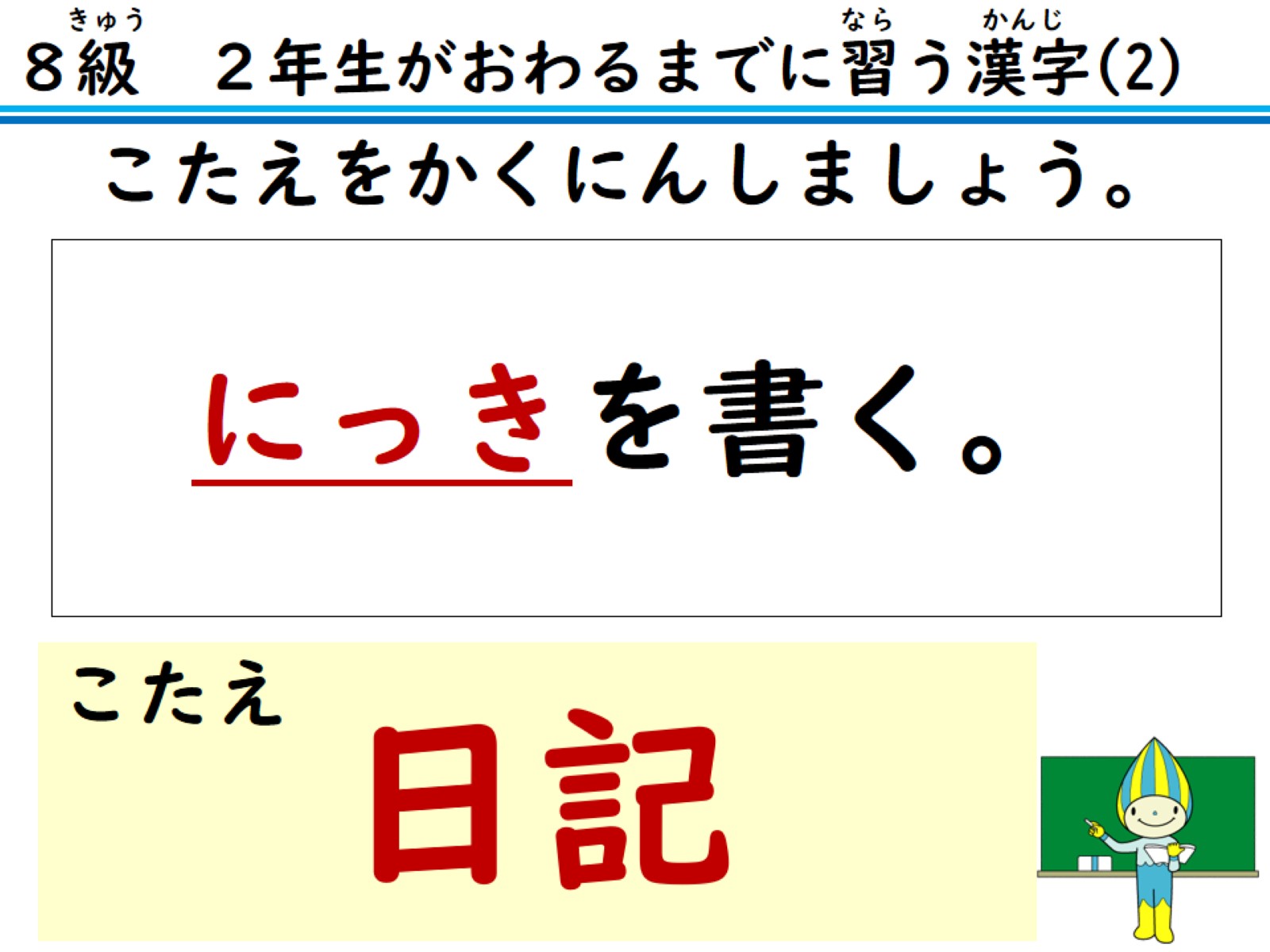 こたえをかくにんしましょう。
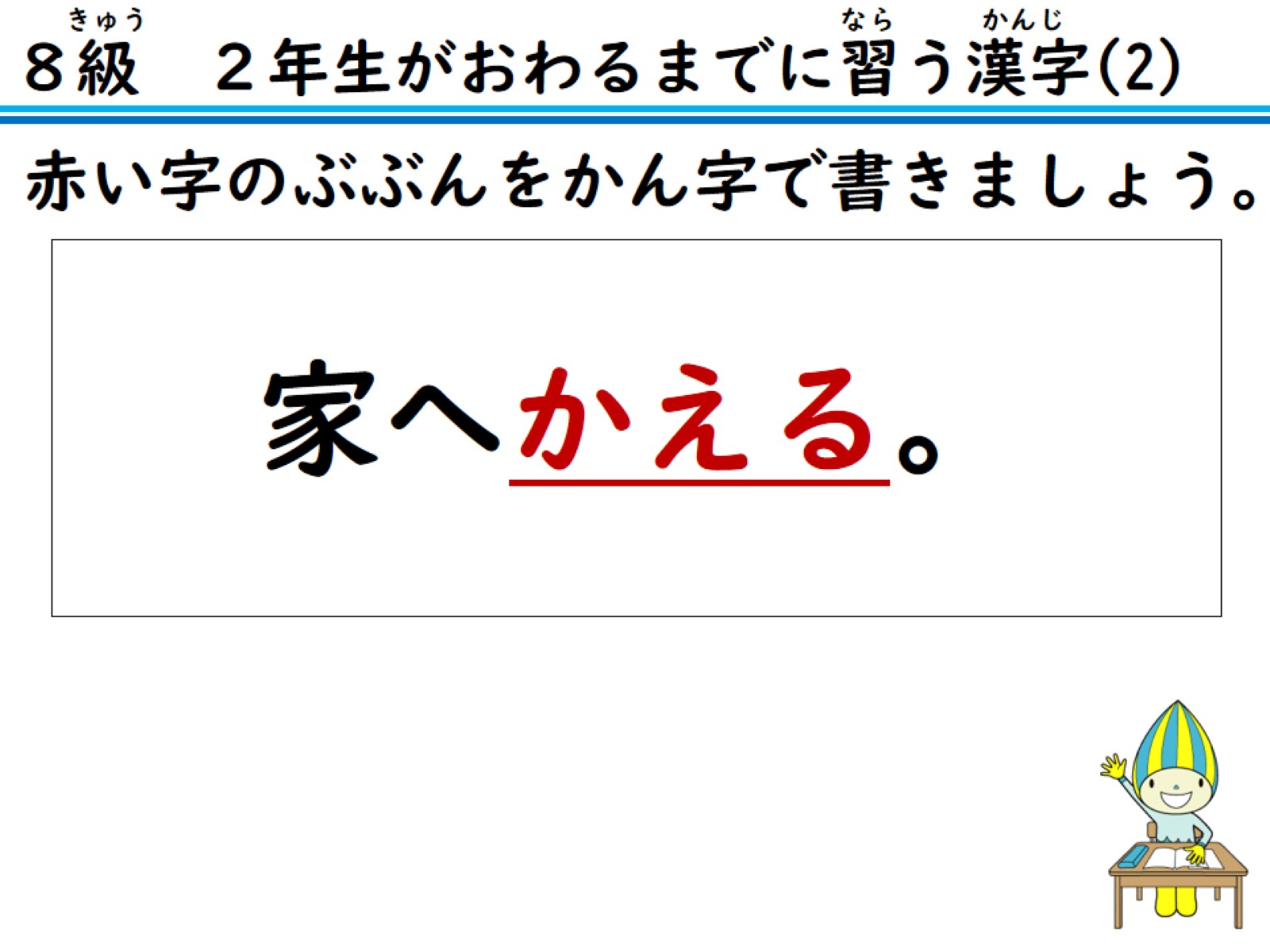 赤い字のぶぶんをかん字で書きましょう。
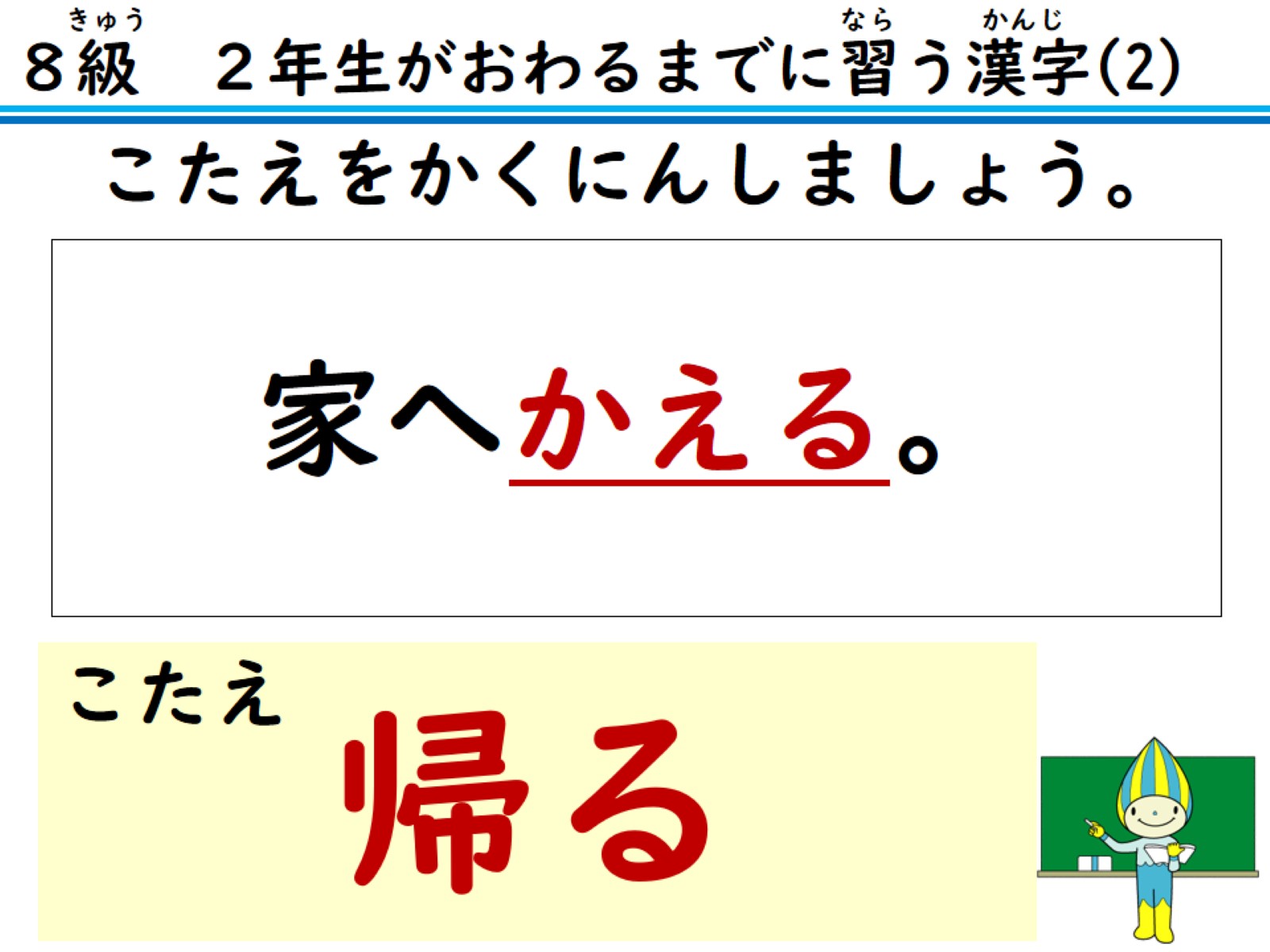 こたえをかくにんしましょう。
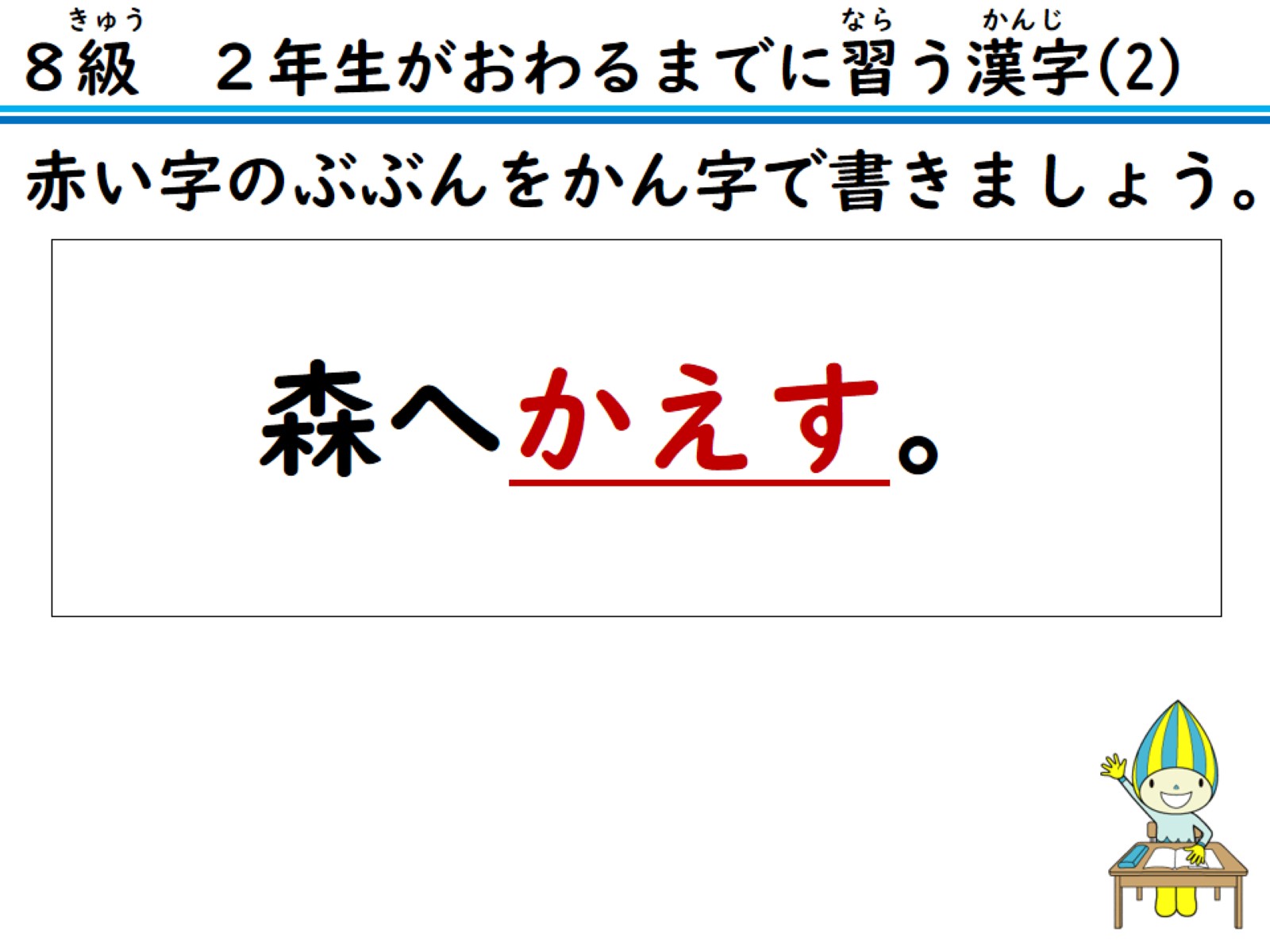 赤い字のぶぶんをかん字で書きましょう。
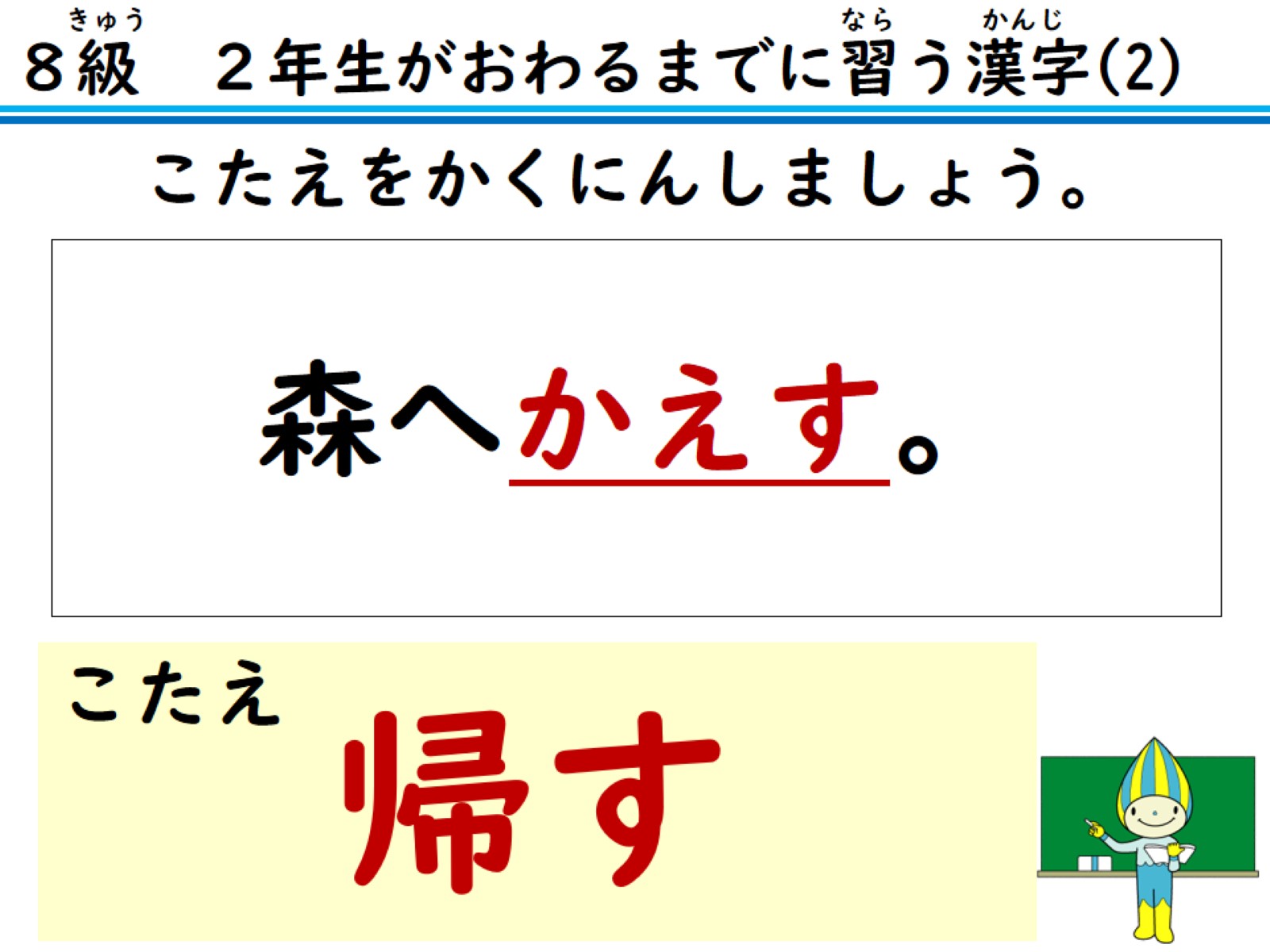 こたえをかくにんしましょう。
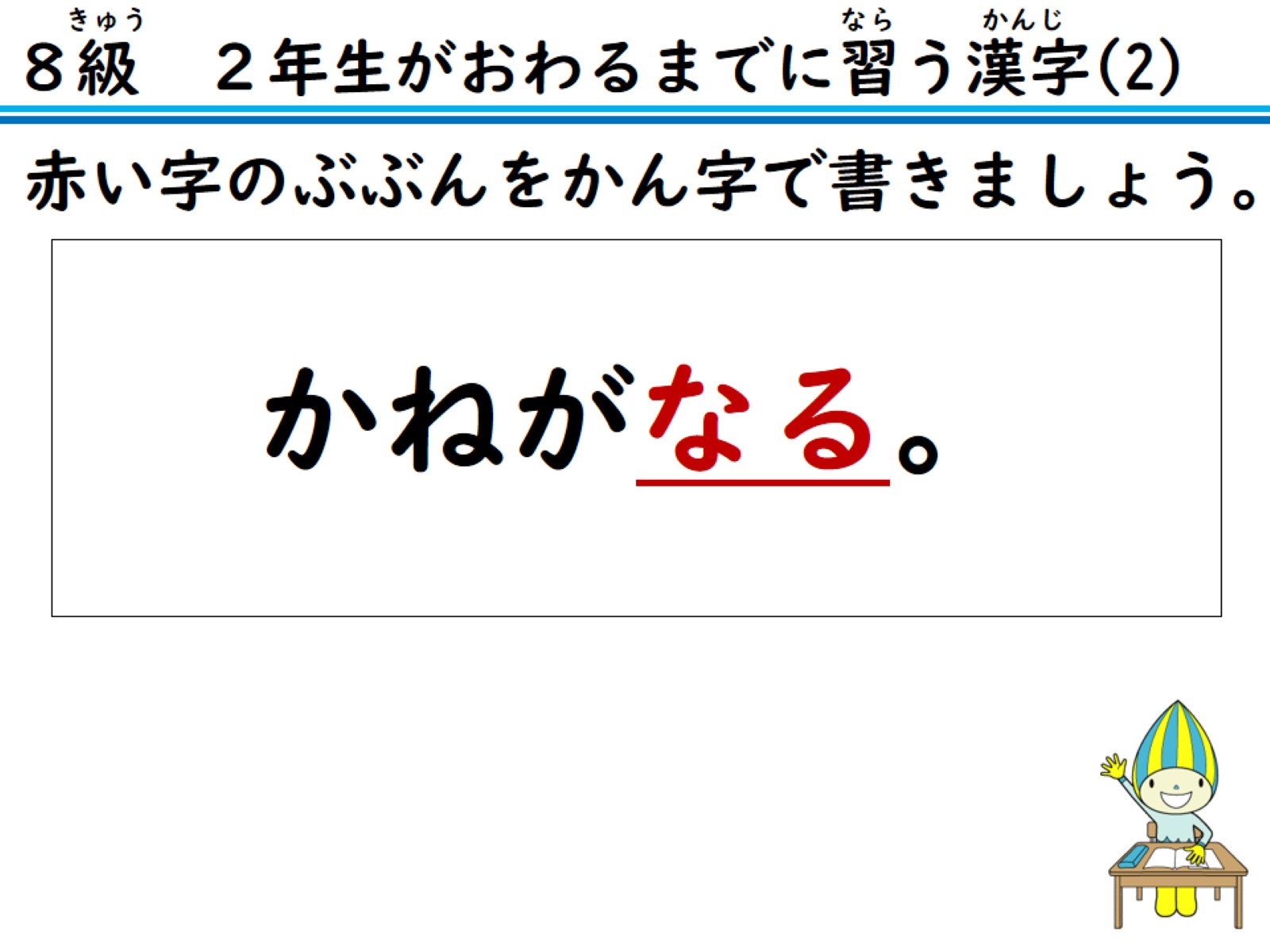 赤い字のぶぶんをかん字で書きましょう。
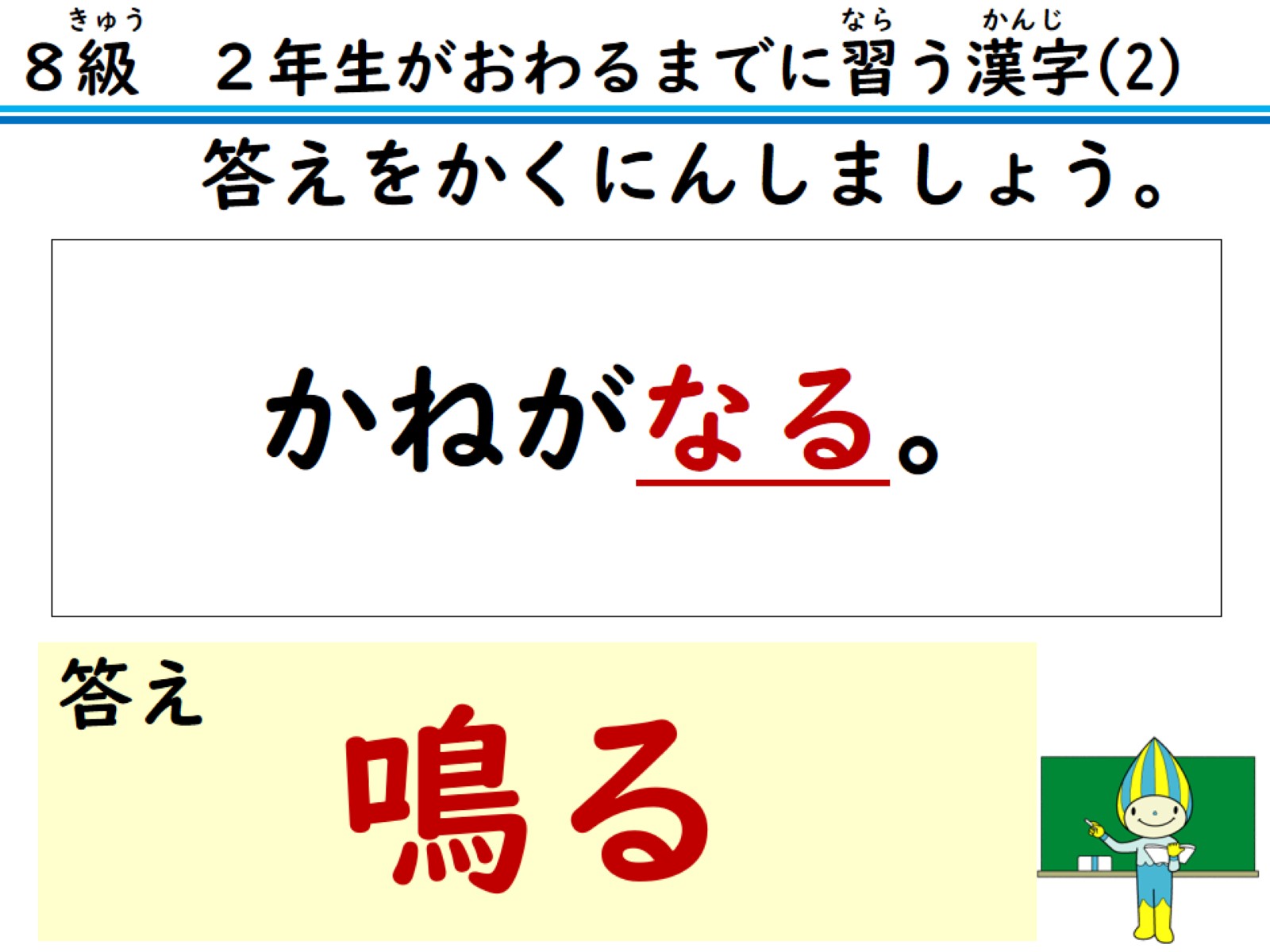 答えをかくにんしましょう。
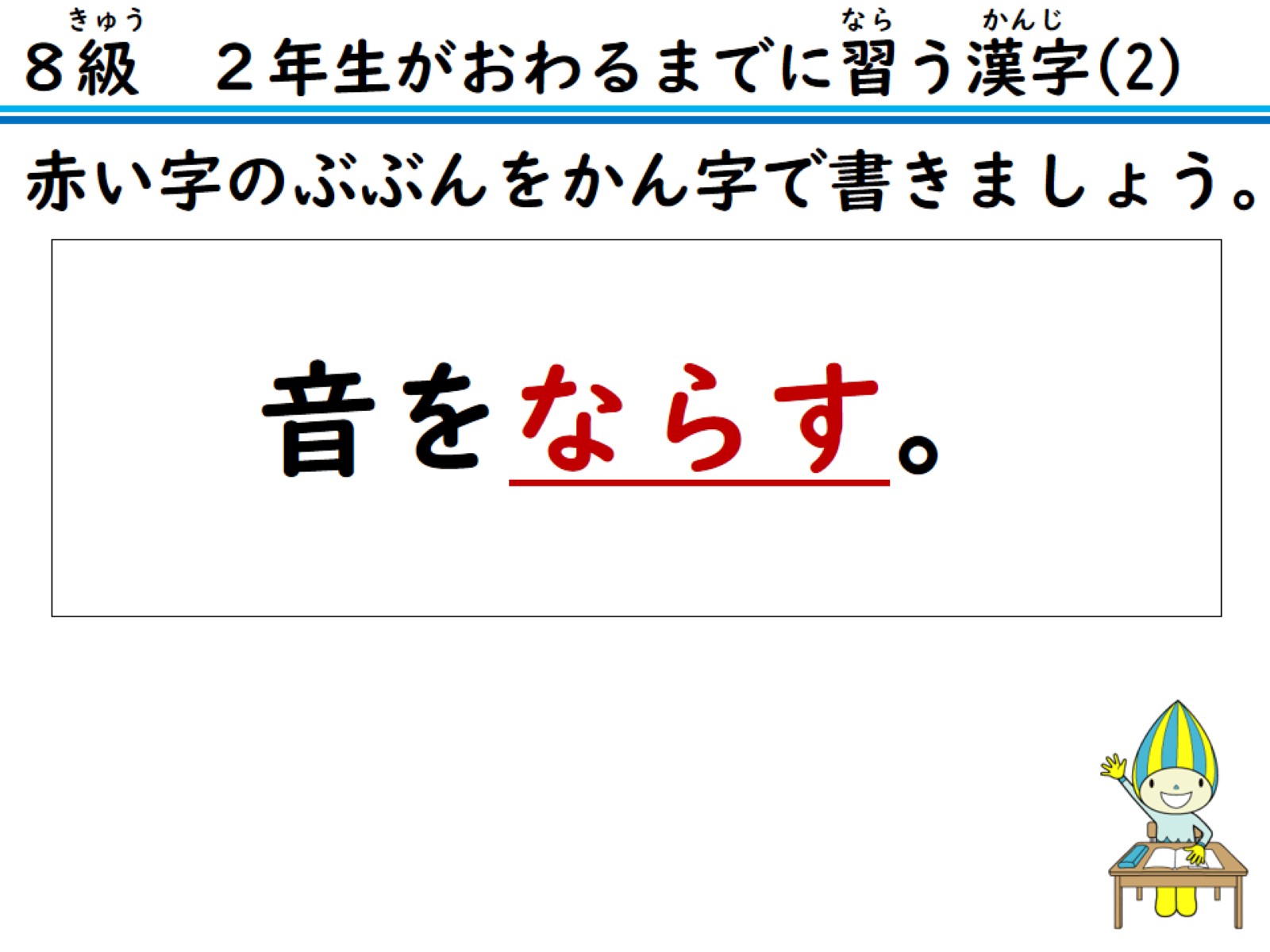 赤い字のぶぶんをかん字で書きましょう。
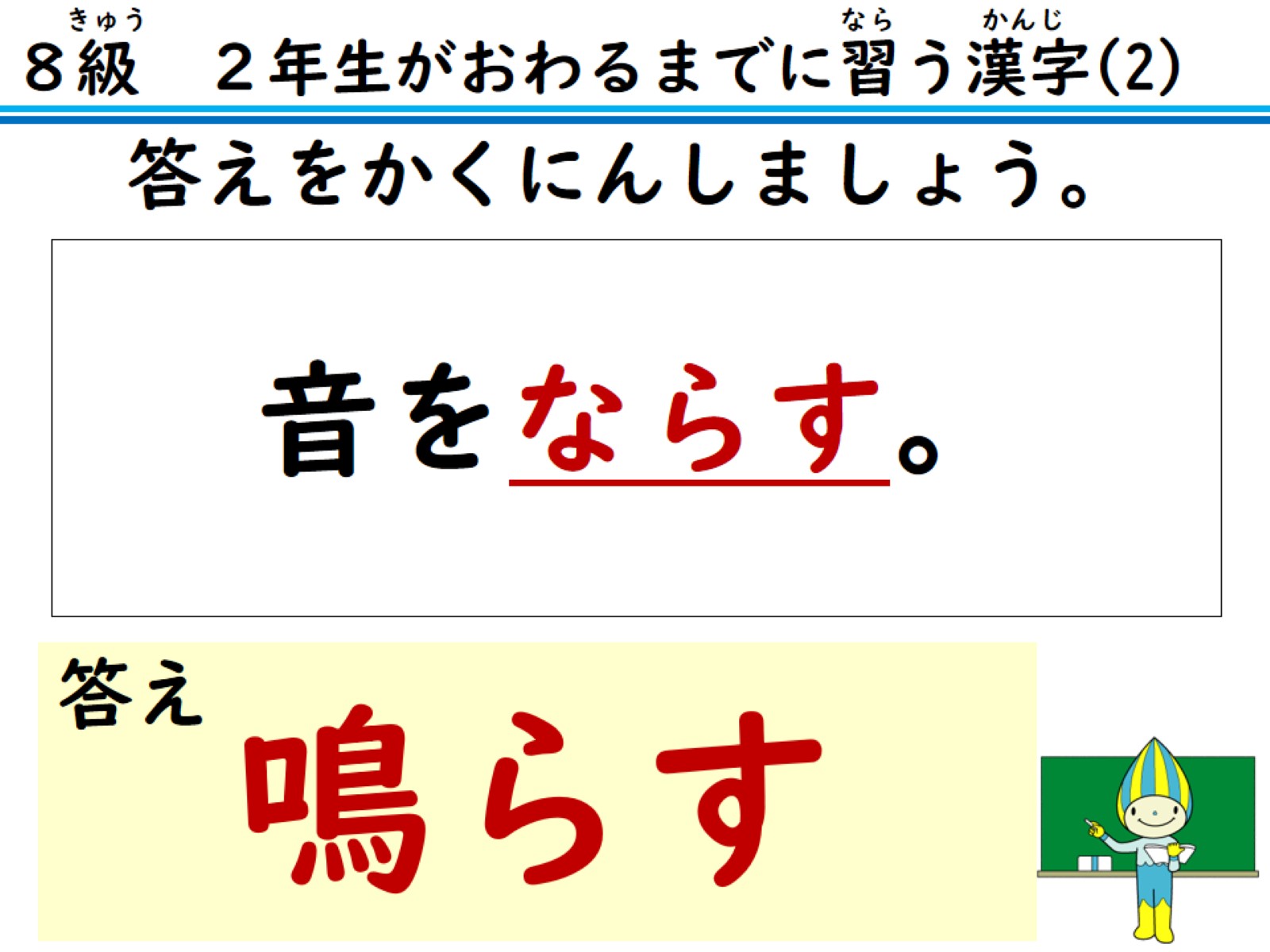 答えをかくにんしましょう。
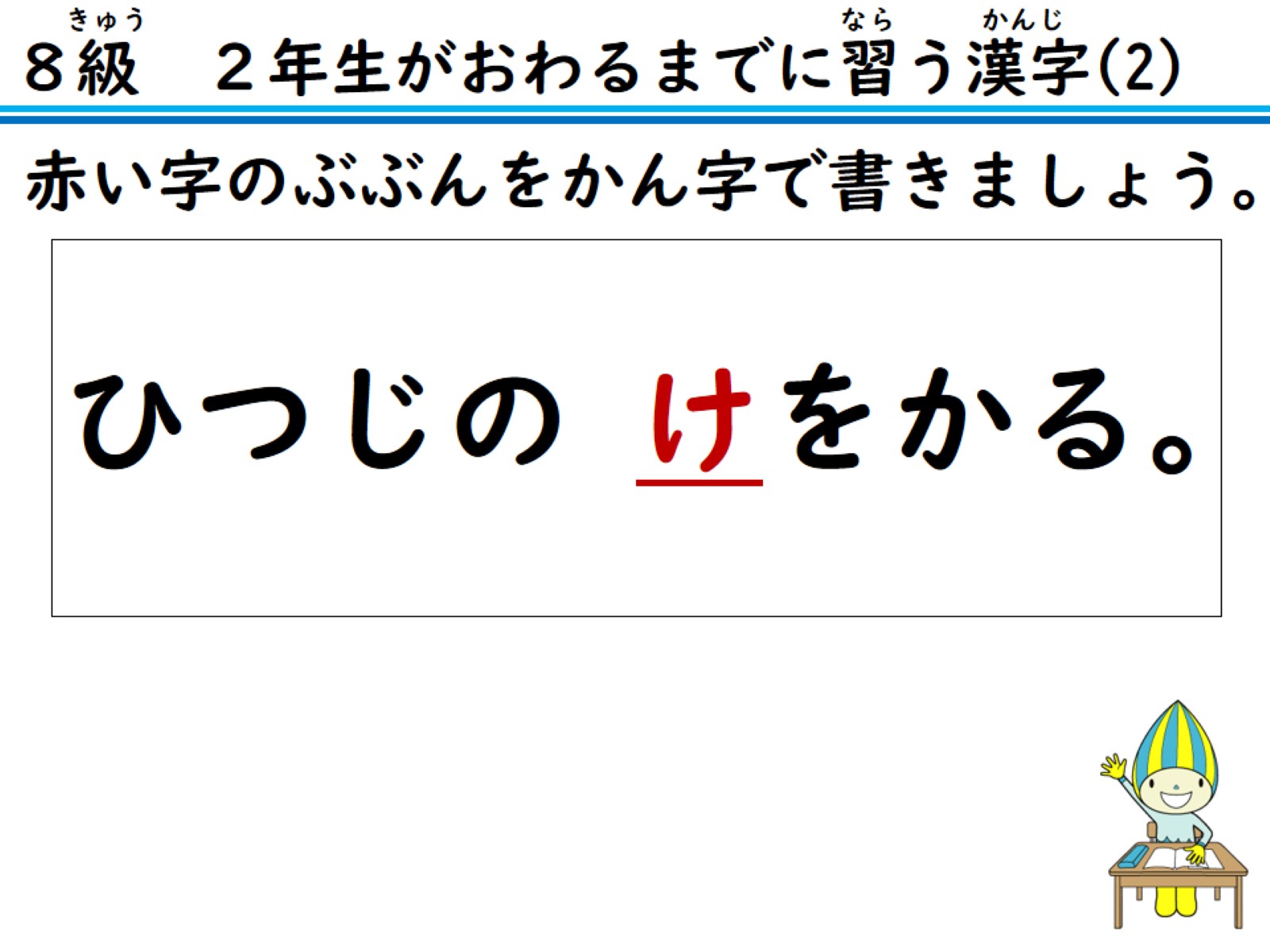 赤い字のぶぶんをかん字で書きましょう。
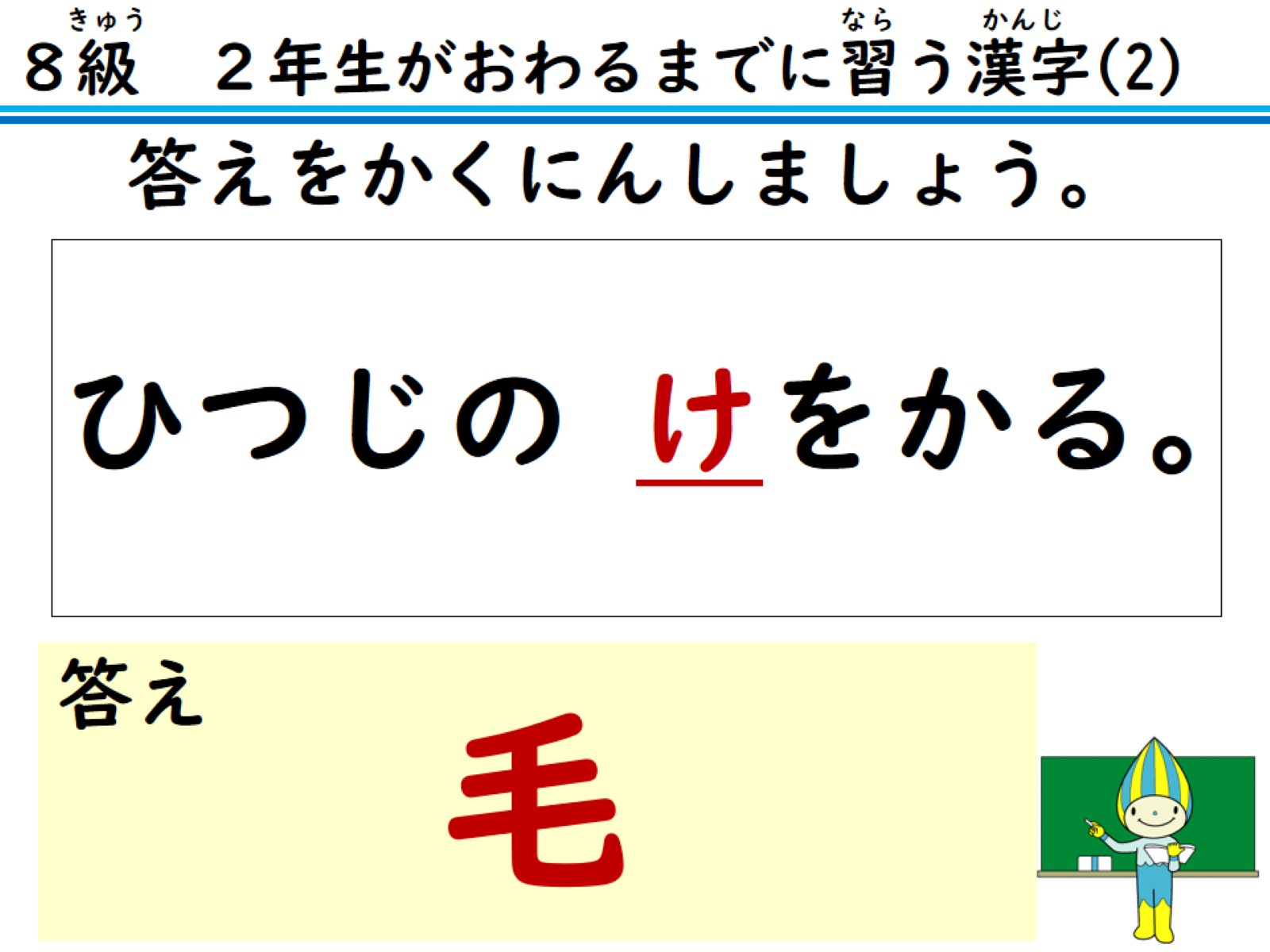 答えをかくにんしましょう。
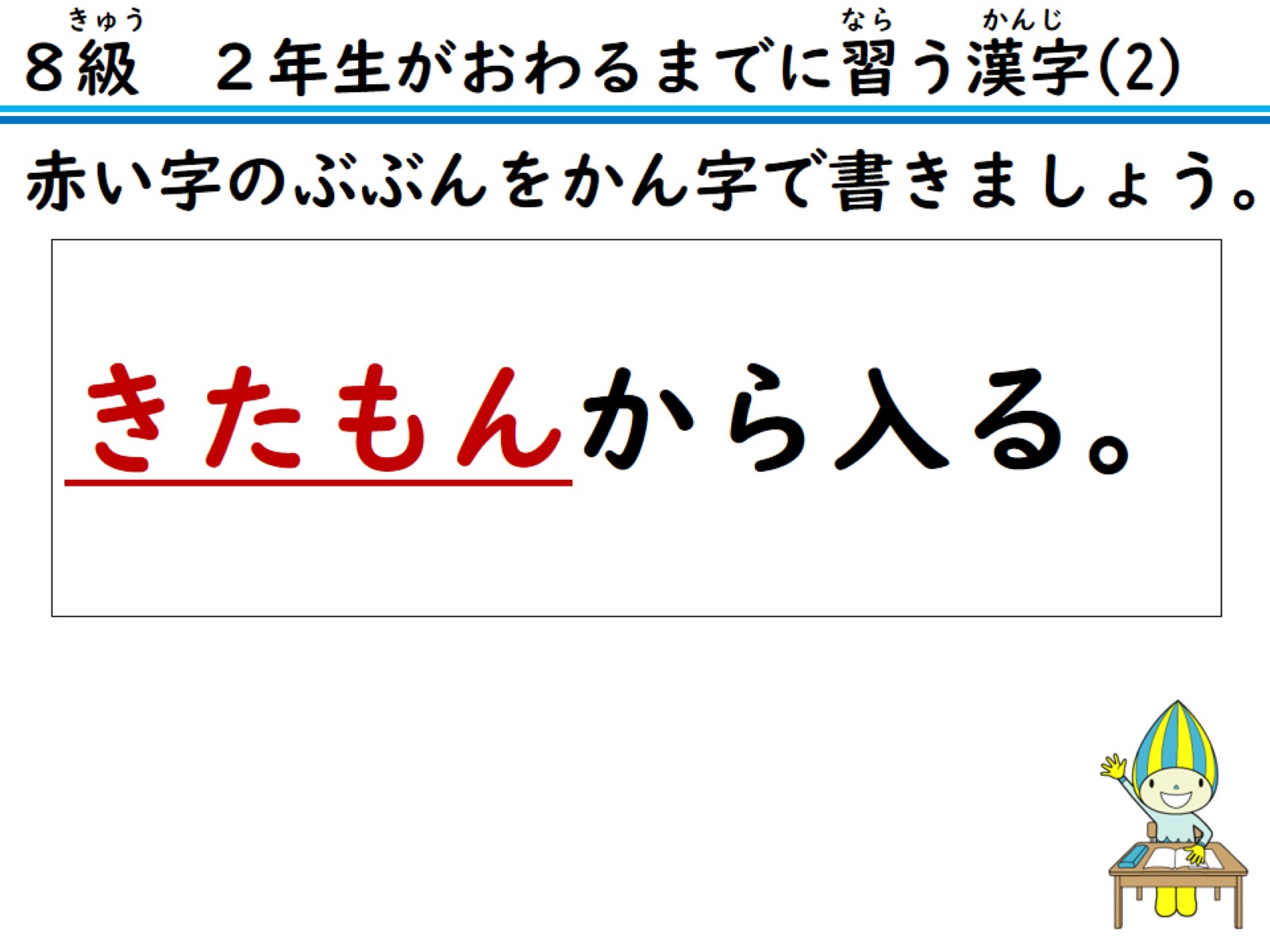 赤い字のぶぶんをかん字で書きましょう。
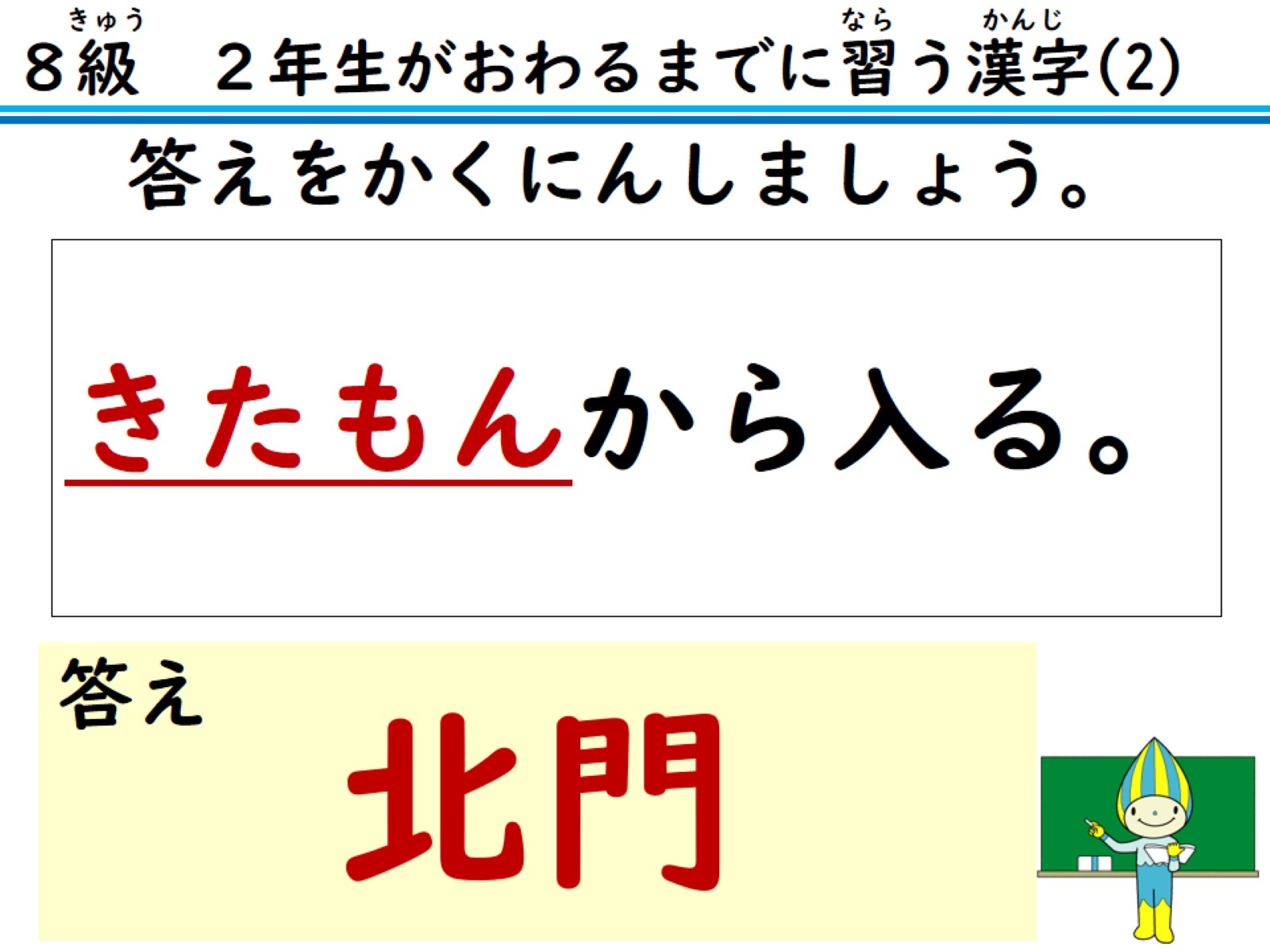 答えをかくにんしましょう。
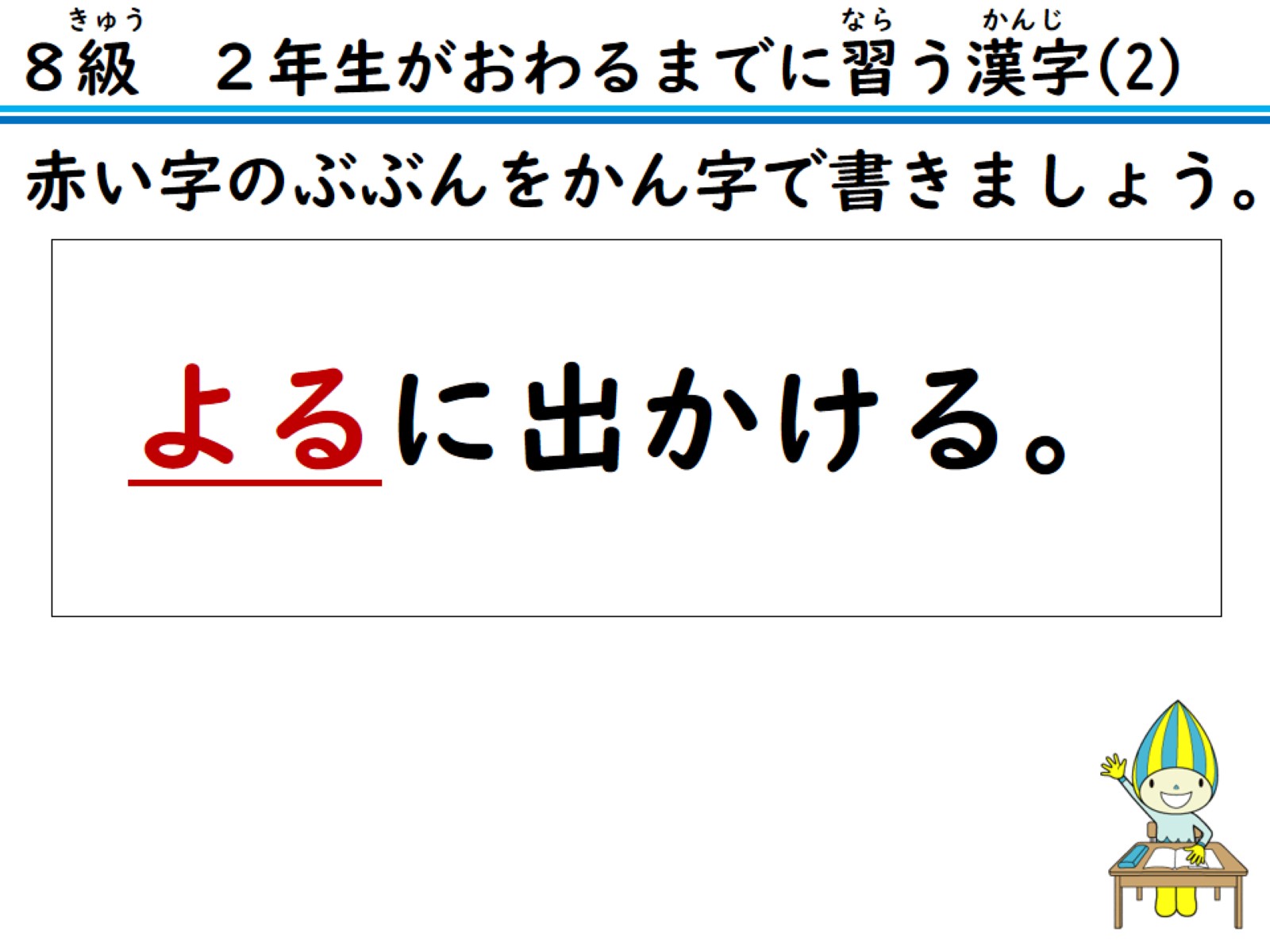 赤い字のぶぶんをかん字で書きましょう。
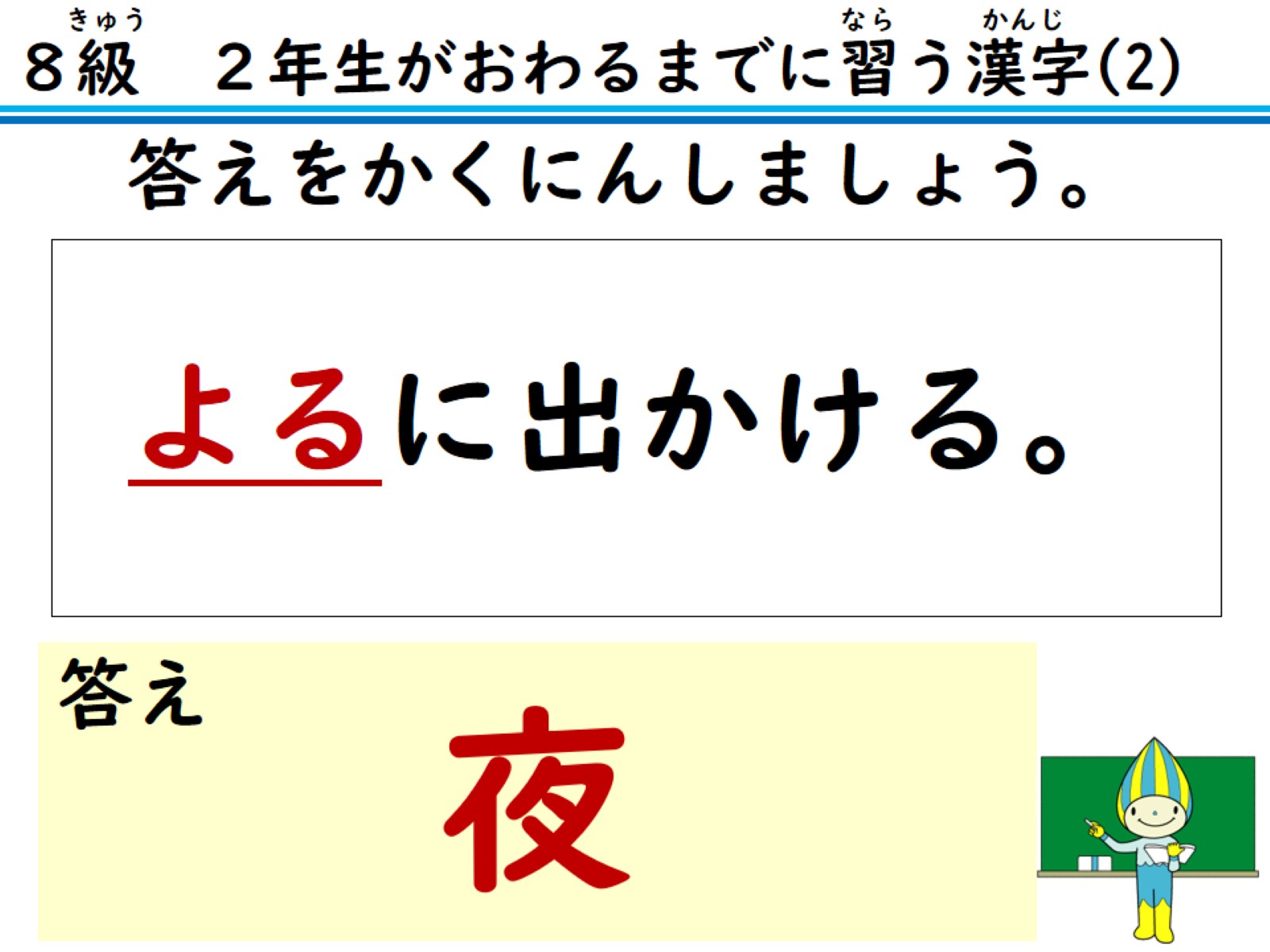 答えをかくにんしましょう。
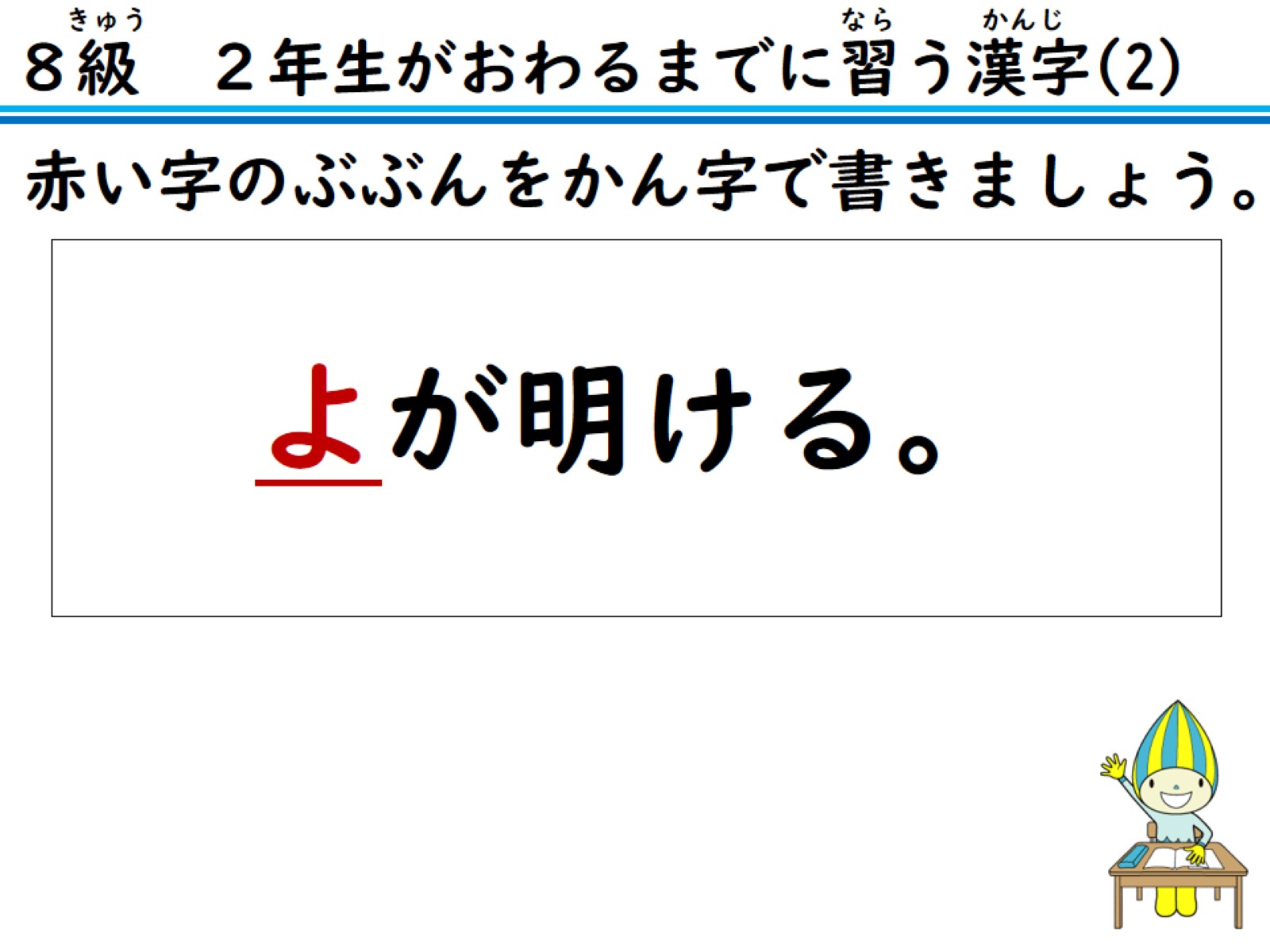 赤い字のぶぶんをかん字で書きましょう。
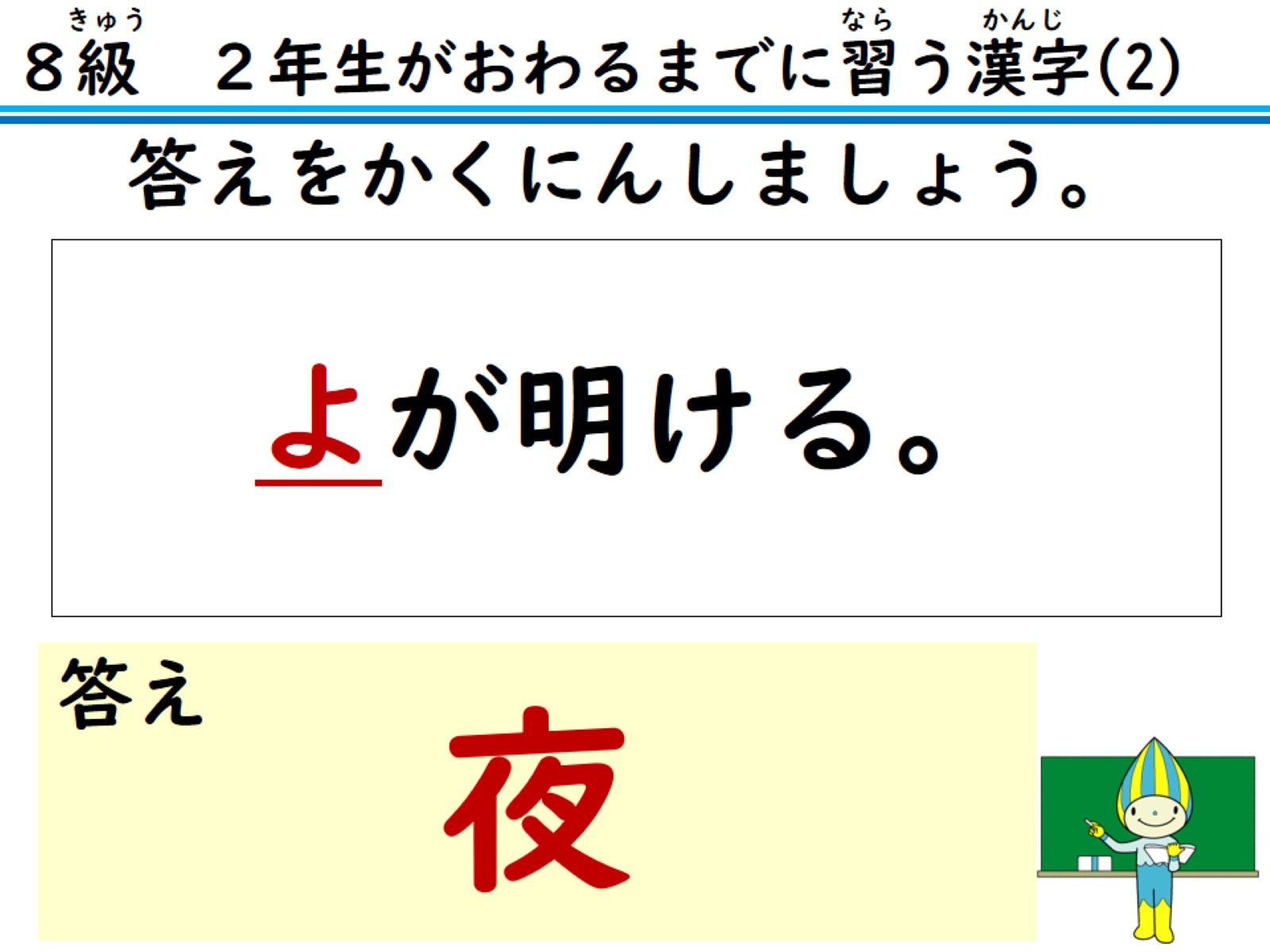 答えをかくにんしましょう。
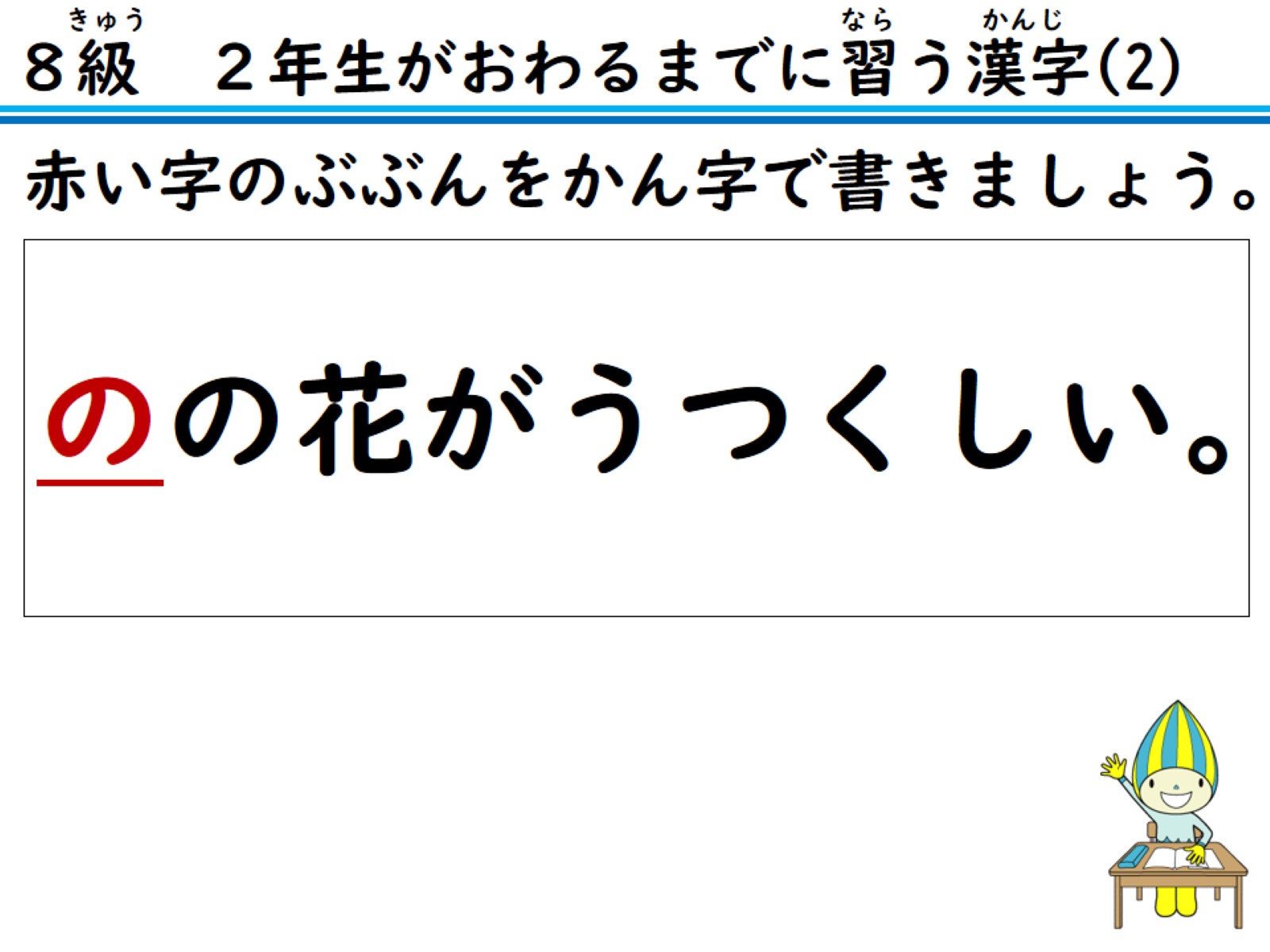 赤い字のぶぶんをかん字で書きましょう。
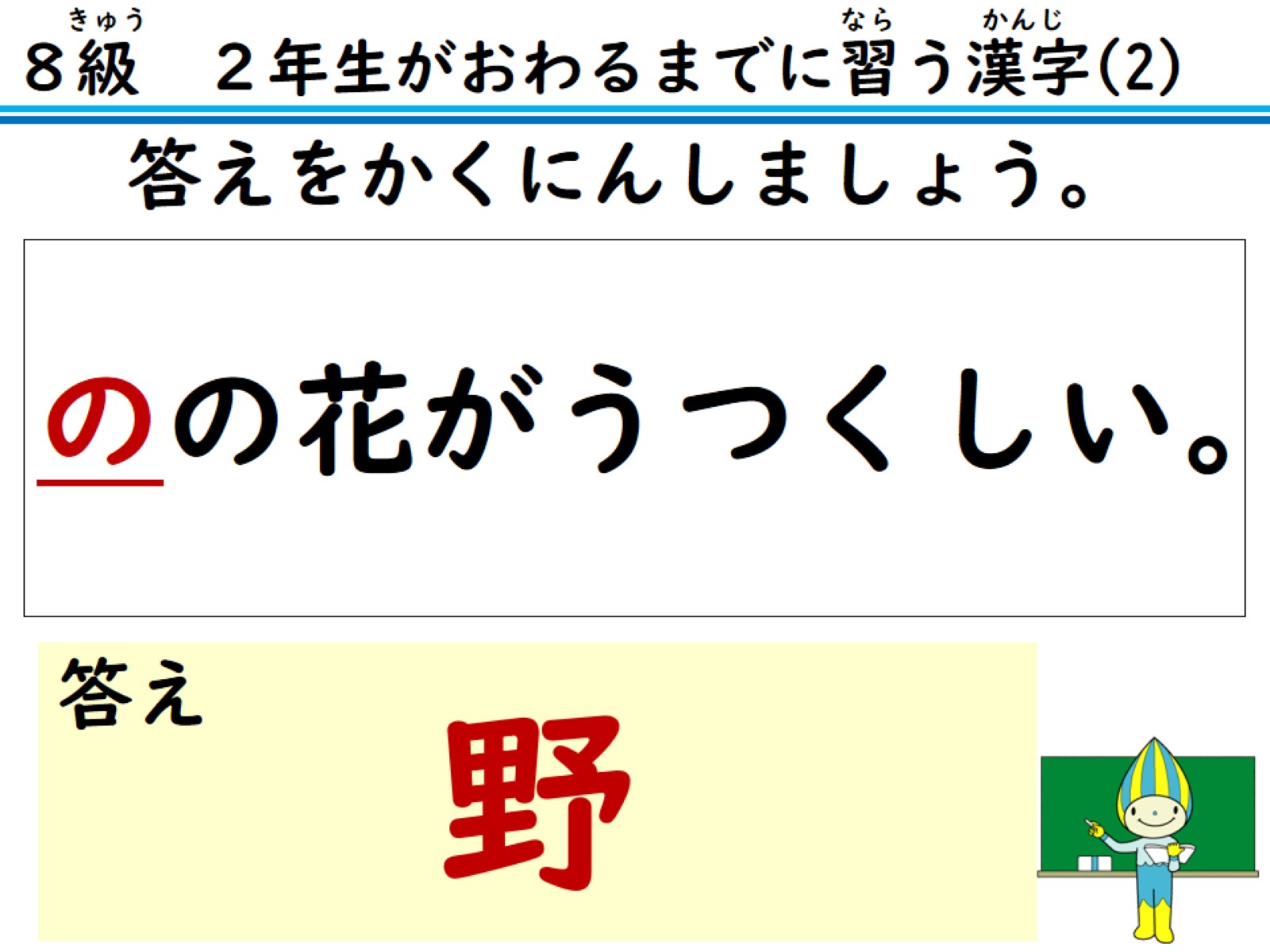 答えをかくにんしましょう。
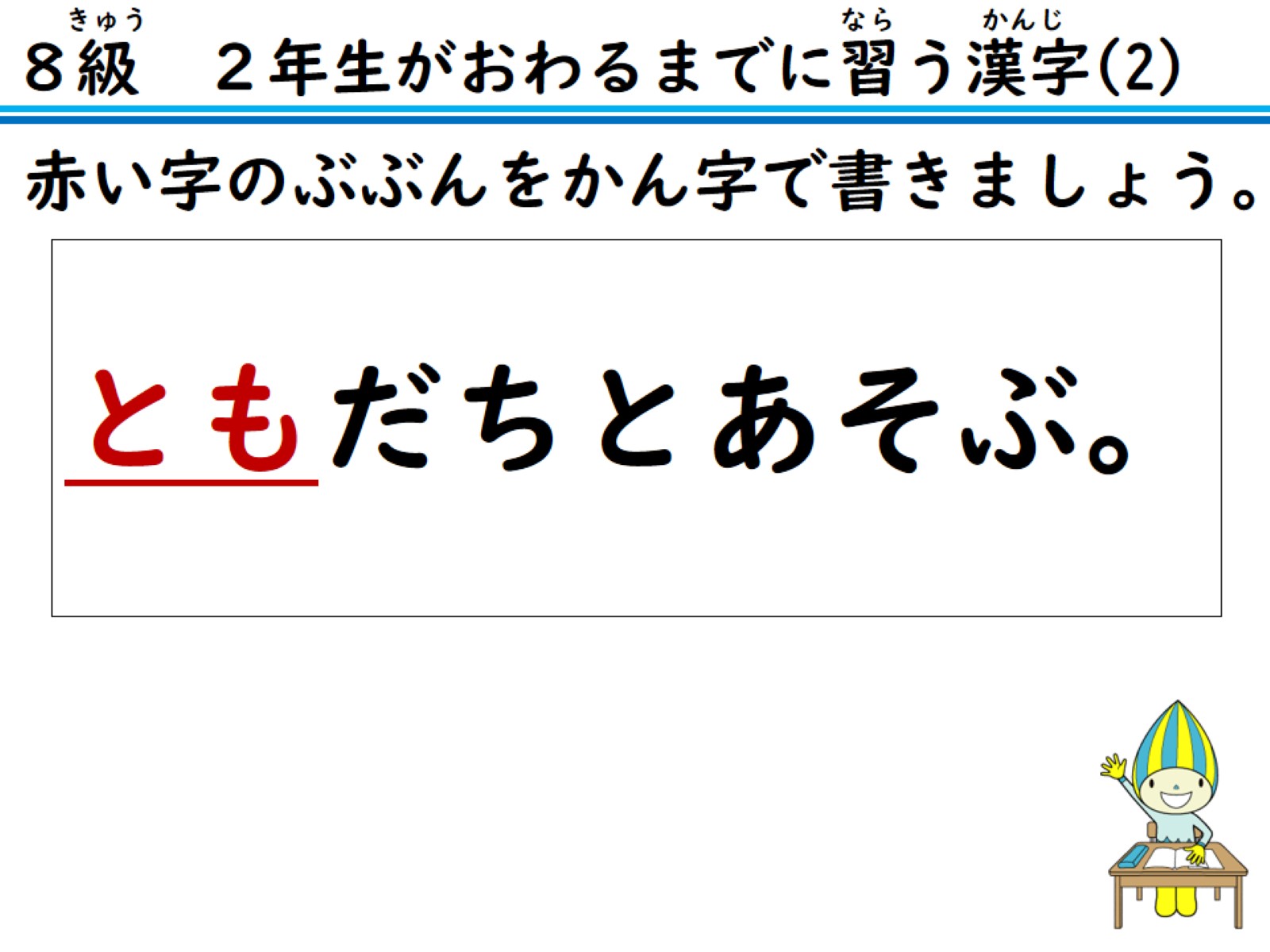 赤い字のぶぶんをかん字で書きましょう。
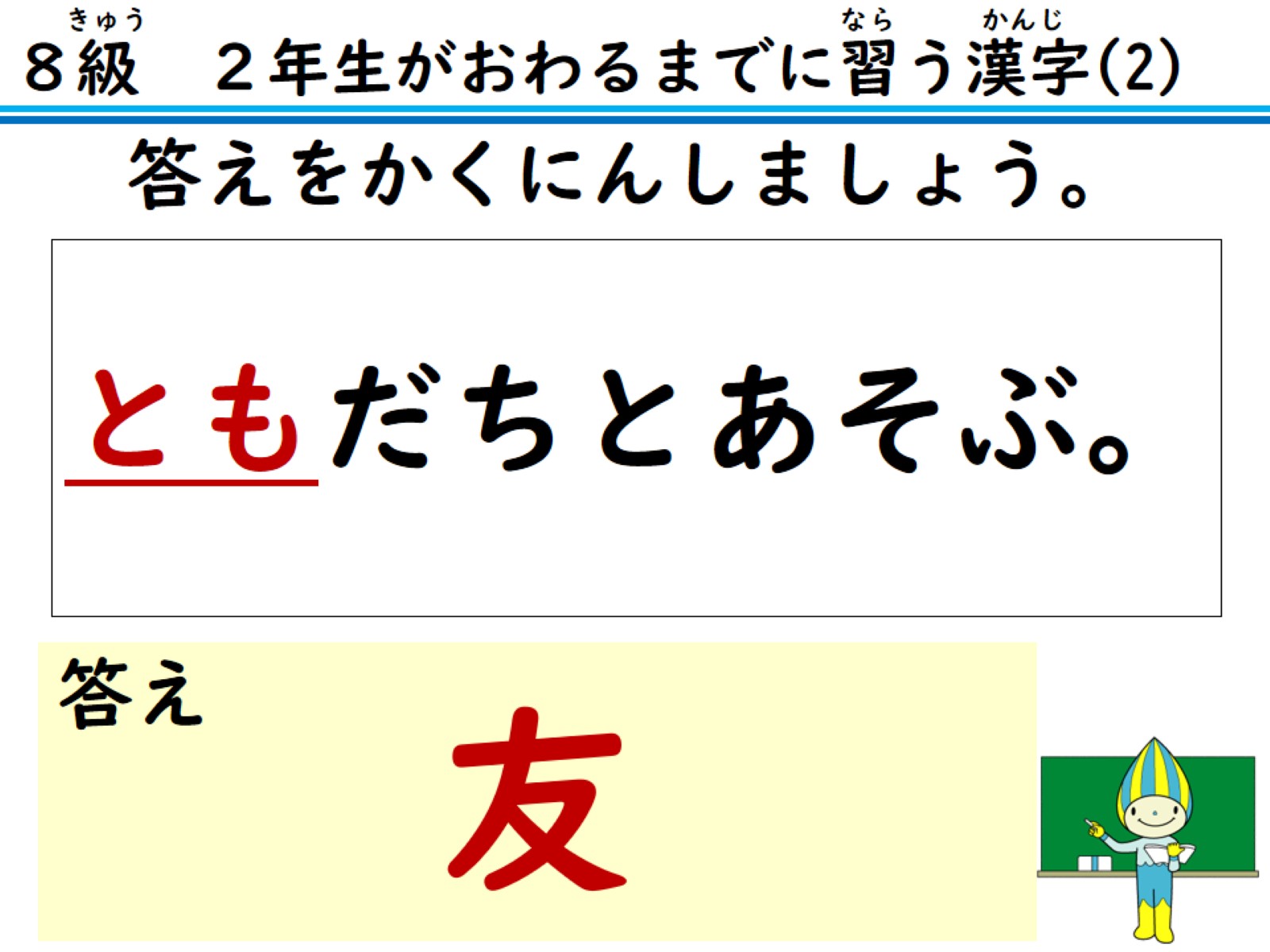 答えをかくにんしましょう。
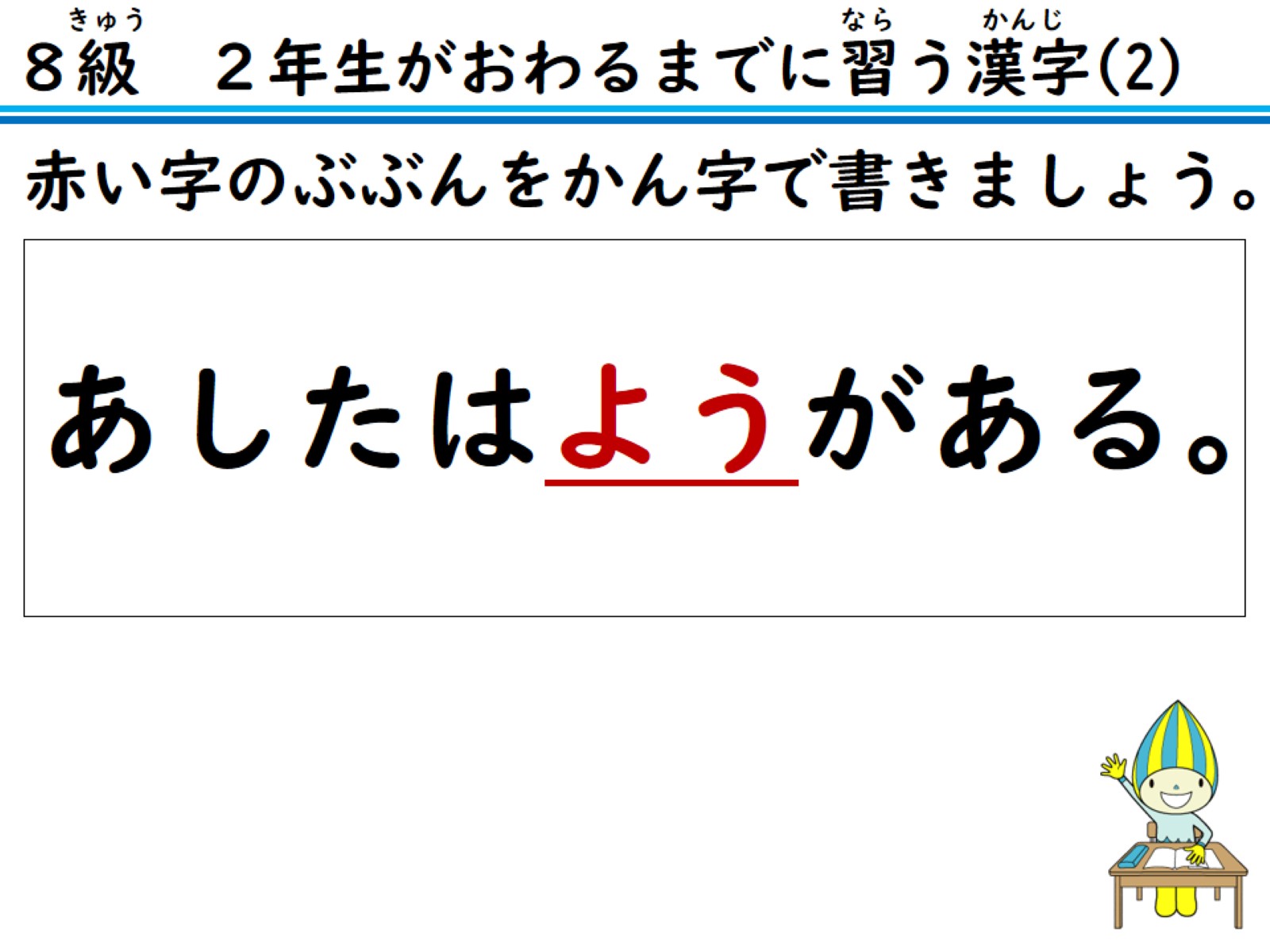 赤い字のぶぶんをかん字で書きましょう。
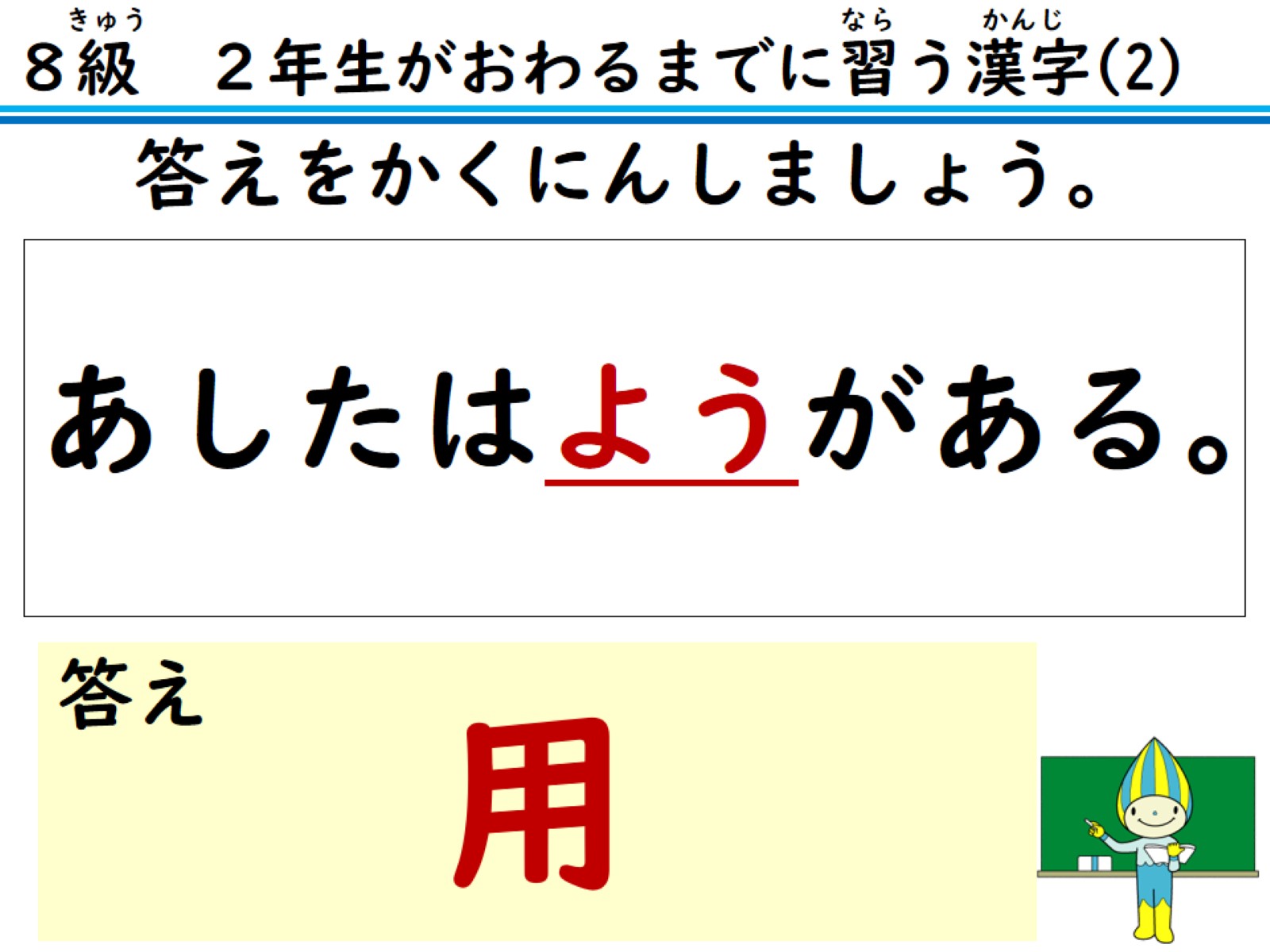 答えをかくにんしましょう。
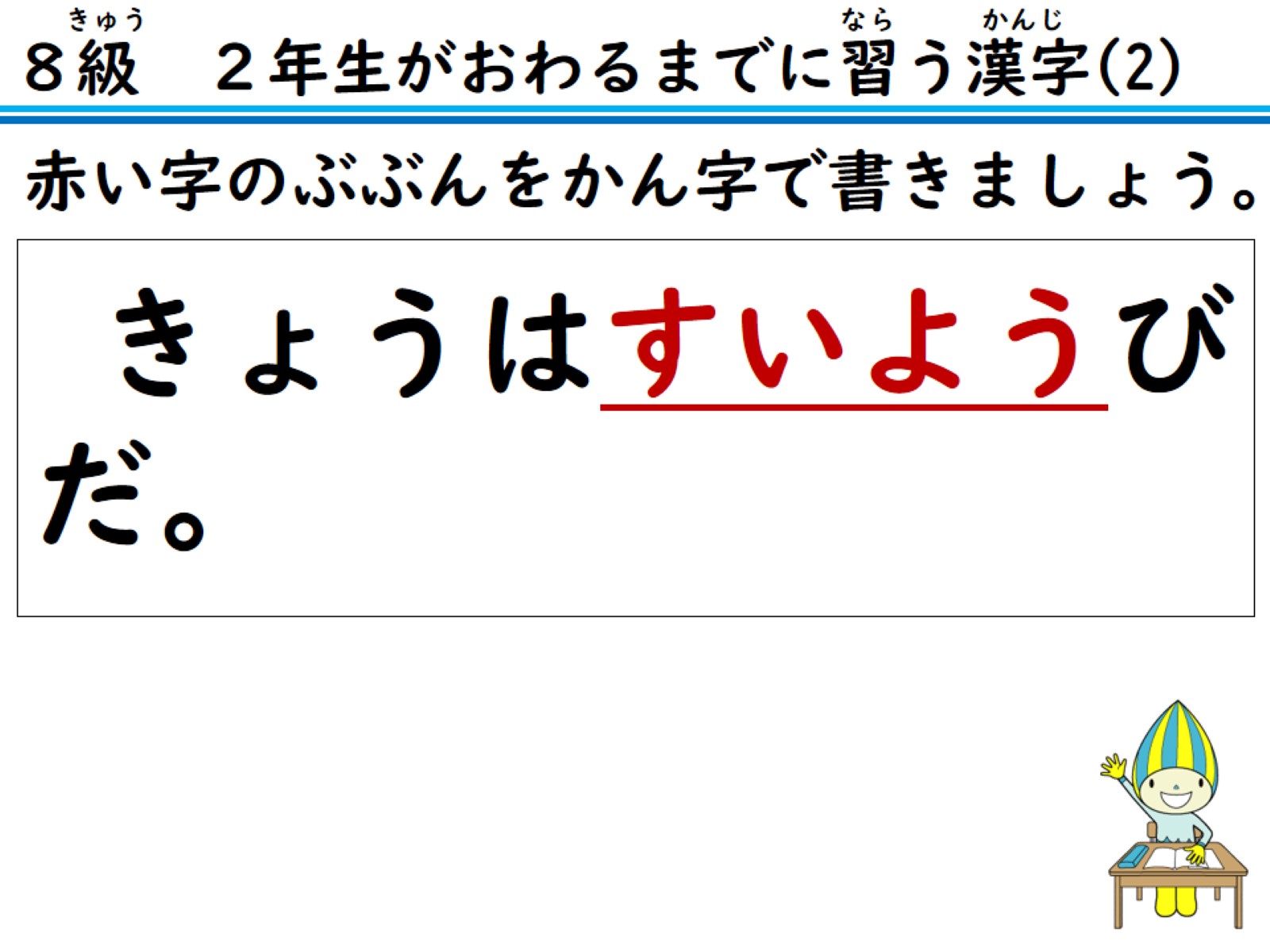 赤い字のぶぶんをかん字で書きましょう。
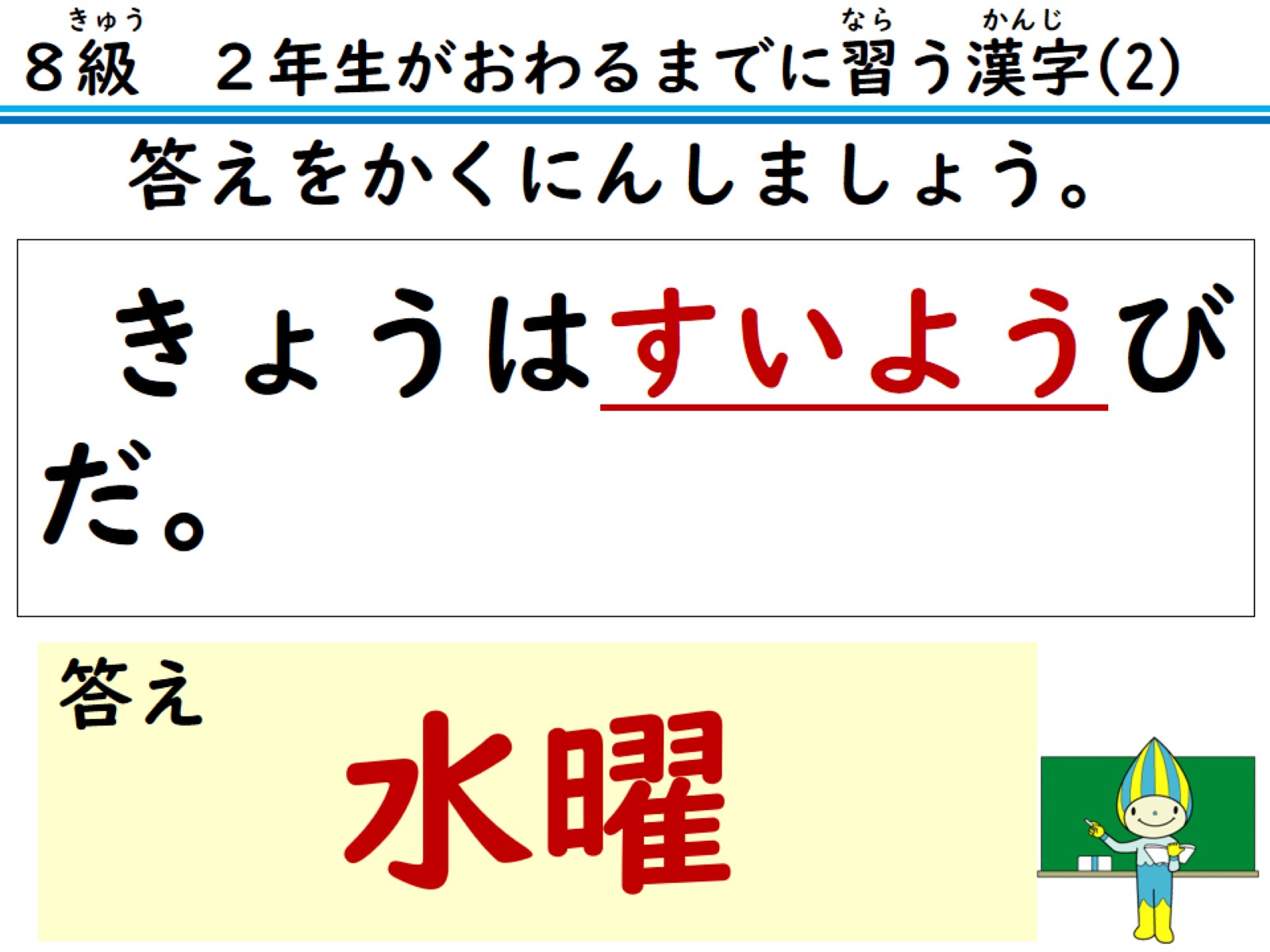 答えをかくにんしましょう。